新北市教育局與國立臺北大學 共創學習假日講座
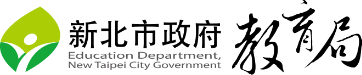 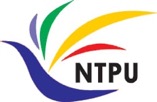 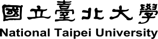 生成式AI在企業永續發展的應用Generative AI for Corporate ESG and Sustainable Development
Time: 15:00-17:00, Saturday, December 2, 2023
Place: NTPU USR Hub
https://learningcollaboration.org/index.php/2023/09/21/collegeco1120103/
戴敏育  副教授
Min-Yuh Day, Ph.D, Associate Professor
Institute of Information Management, National Taipei University
https://web.ntpu.edu.tw/~myday
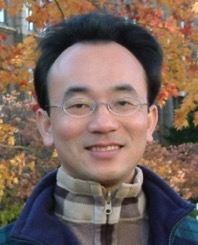 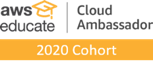 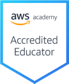 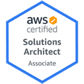 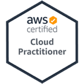 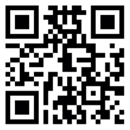 1
2023-12-02
1
戴敏育 博士Min-Yuh Day, Ph.D.
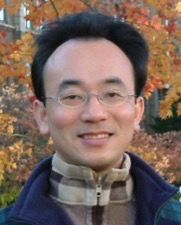 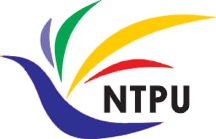 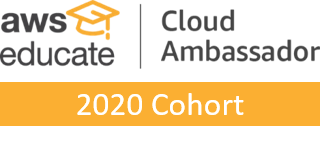 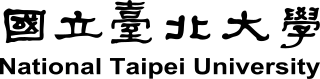 Associate Professor, Information Management, NTPU
Visiting Scholar, IIS, Academia Sinica
Ph.D., Information Management, NTU
Director, Intelligent Financial Innovation Technology, IFIT Lab, IM, NTPU
Associate Director, Fintech and Green Finance Center, NTPU
Publications Co-Chairs, IEEE/ACM International Conference on Advances in Social Networks Analysis and Mining (ASONAM 2013- )
Program Co-Chair, IEEE International Workshop on Empirical Methods for Recognizing Inference in TExt (IEEE EM-RITE 2012- )
Publications Chair, The IEEE International Conference on Information Reuse and Integration for Data Science (IEEE IRI 2007- )
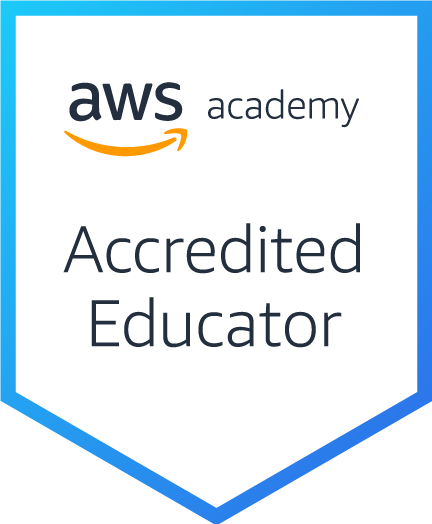 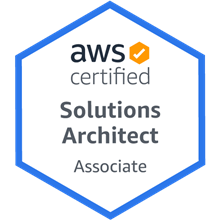 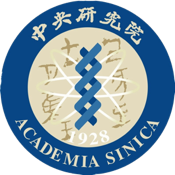 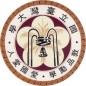 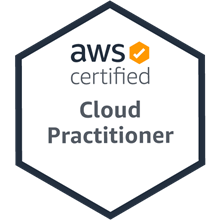 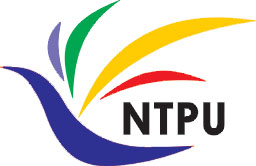 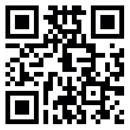 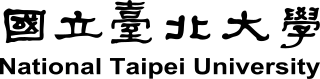 2
Outline
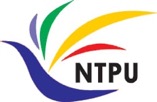 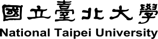 1. Generative AI
2. ChatGPT and Large Language Models (LLMs)
3. Popular Generative AI and Applications
4. Generative AI for Corporate ESG and Sustainable    Development
3
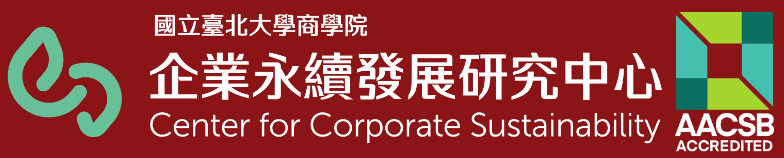 衡量企業永續關鍵指標　臺北大學獨創ESG永續評鑑系統
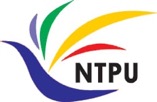 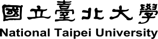 Source: https://www.aacsb.ntpu.edu.tw/twsvi/view.php?id=Nzc=
4
Generative AI(Gen AI)AI Generated Content (AIGC)
5
Generative AI (Gen AI)AI Generated Content (AIGC)
Image Generation
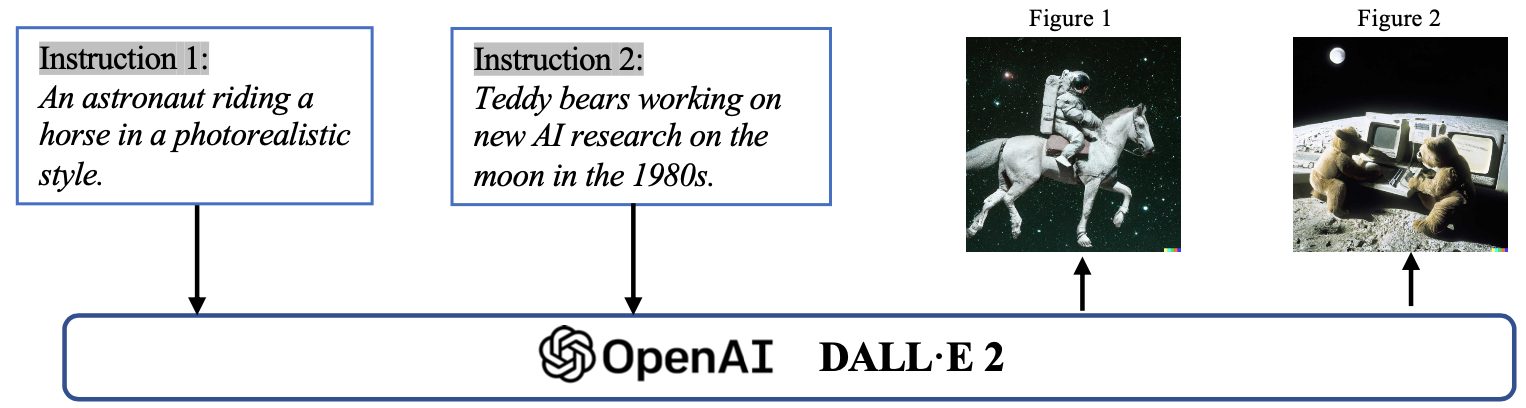 Source: Yihan Cao, Siyu Li, Yixin Liu, Zhiling Yan, Yutong Dai, Philip S. Yu, and Lichao Sun (2023). "A Comprehensive Survey of AI-Generated Content (AIGC): A History of Generative AI from GAN to ChatGPT." arXiv preprint arXiv:2303.04226.
6
Generative AI (Gen AI)AI Generated Content (AIGC)
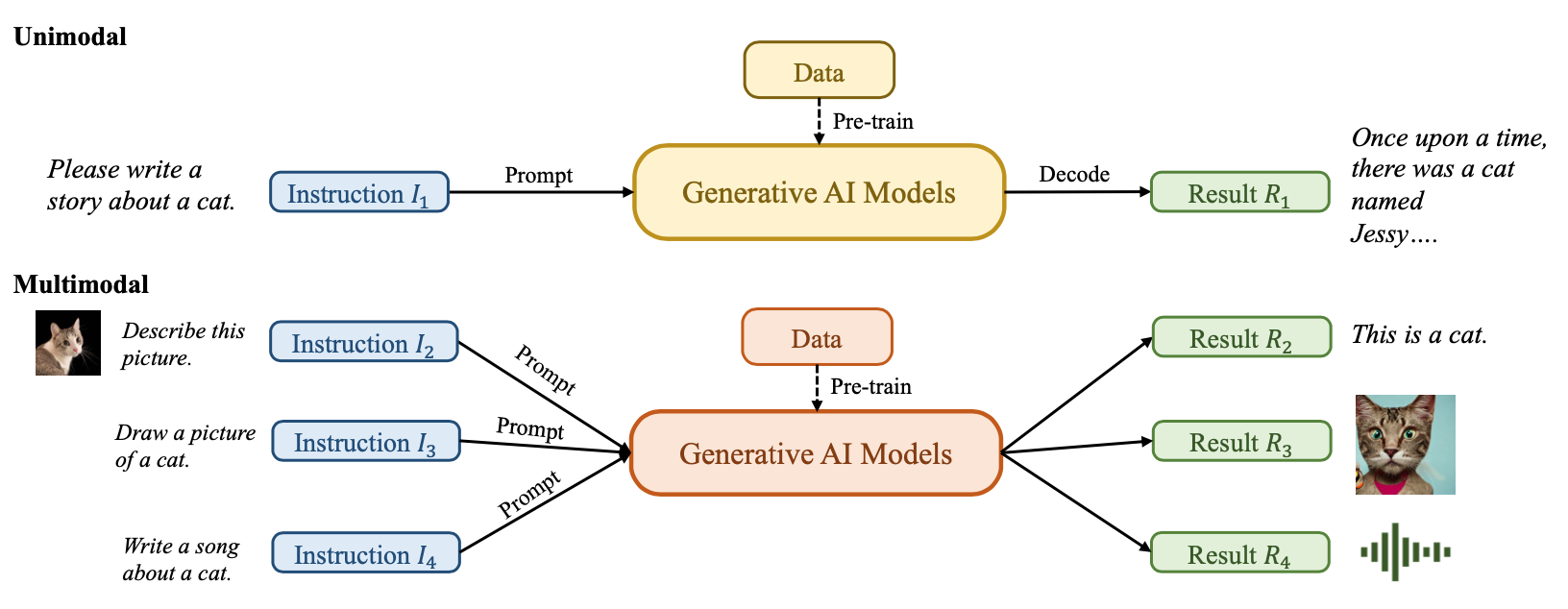 Source: Yihan Cao, Siyu Li, Yixin Liu, Zhiling Yan, Yutong Dai, Philip S. Yu, and Lichao Sun (2023). "A Comprehensive Survey of AI-Generated Content (AIGC): A History of Generative AI from GAN to ChatGPT." arXiv preprint arXiv:2303.04226.
7
The history of Generative AI in CV, NLP and VL
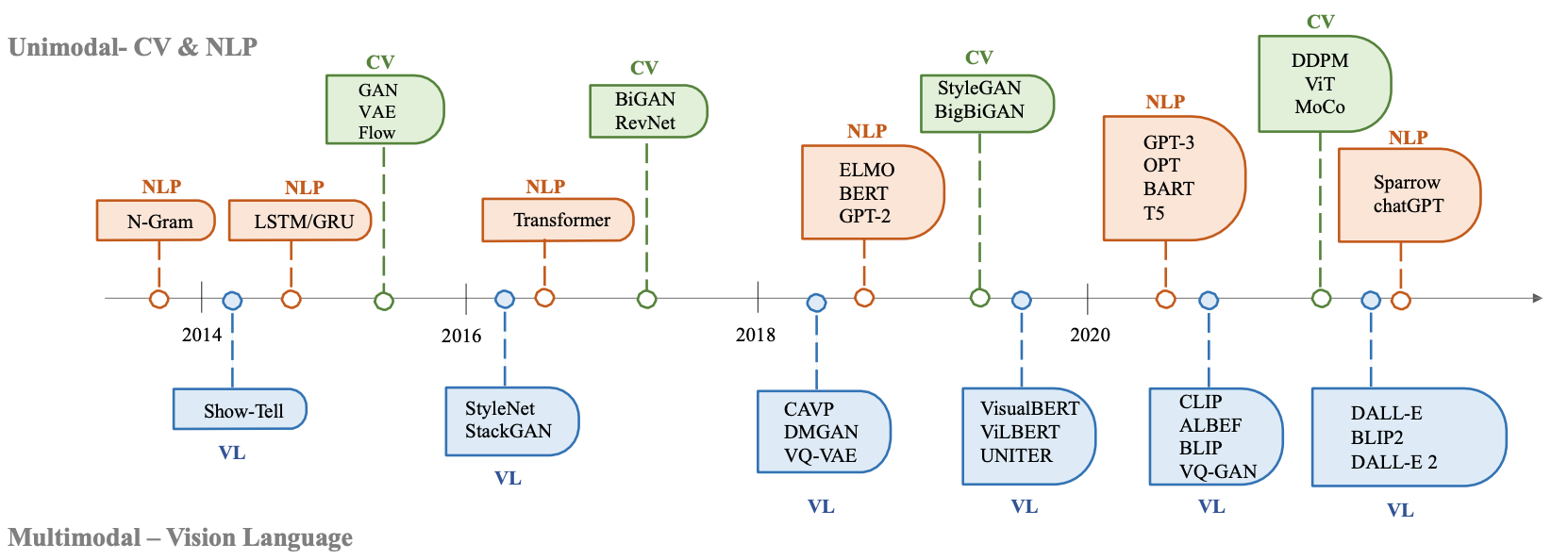 Source: Yihan Cao, Siyu Li, Yixin Liu, Zhiling Yan, Yutong Dai, Philip S. Yu, and Lichao Sun (2023). "A Comprehensive Survey of AI-Generated Content (AIGC): A History of Generative AI from GAN to ChatGPT." arXiv preprint arXiv:2303.04226.
8
Generative AI Foundation Models
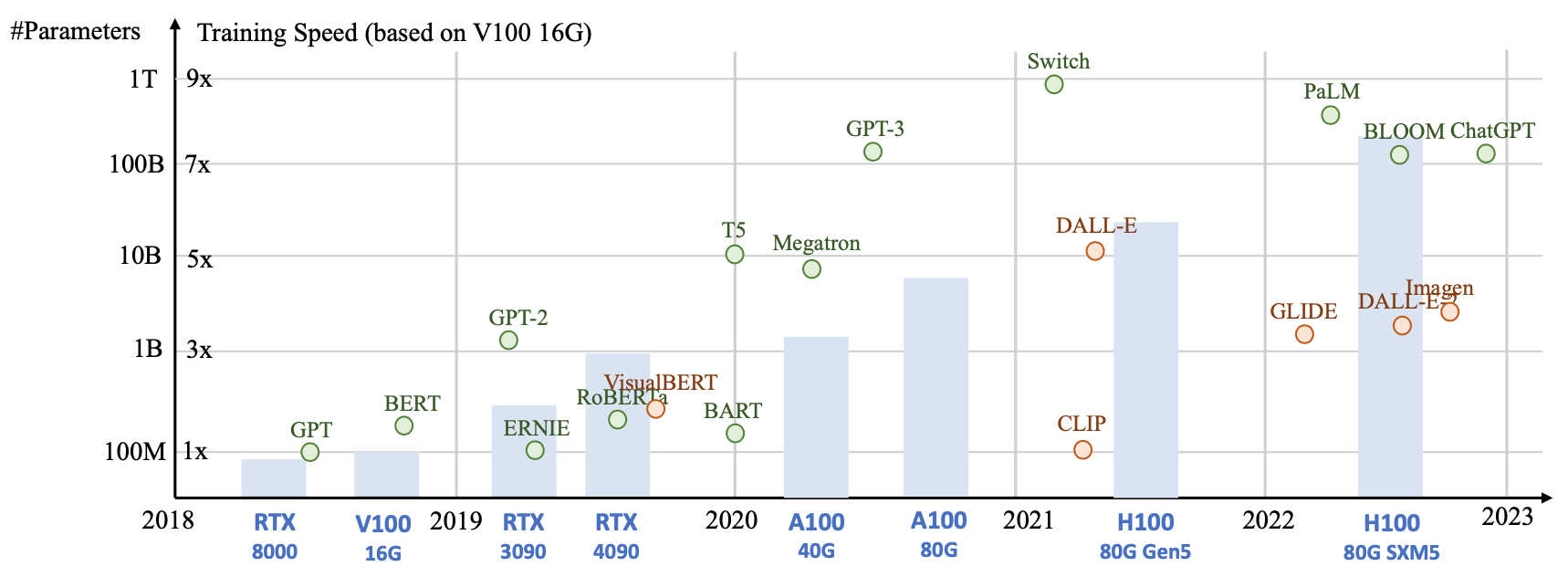 Source: Yihan Cao, Siyu Li, Yixin Liu, Zhiling Yan, Yutong Dai, Philip S. Yu, and Lichao Sun (2023). "A Comprehensive Survey of AI-Generated Content (AIGC): A History of Generative AI from GAN to ChatGPT." arXiv preprint arXiv:2303.04226.
9
Categories of Vision Generative Models
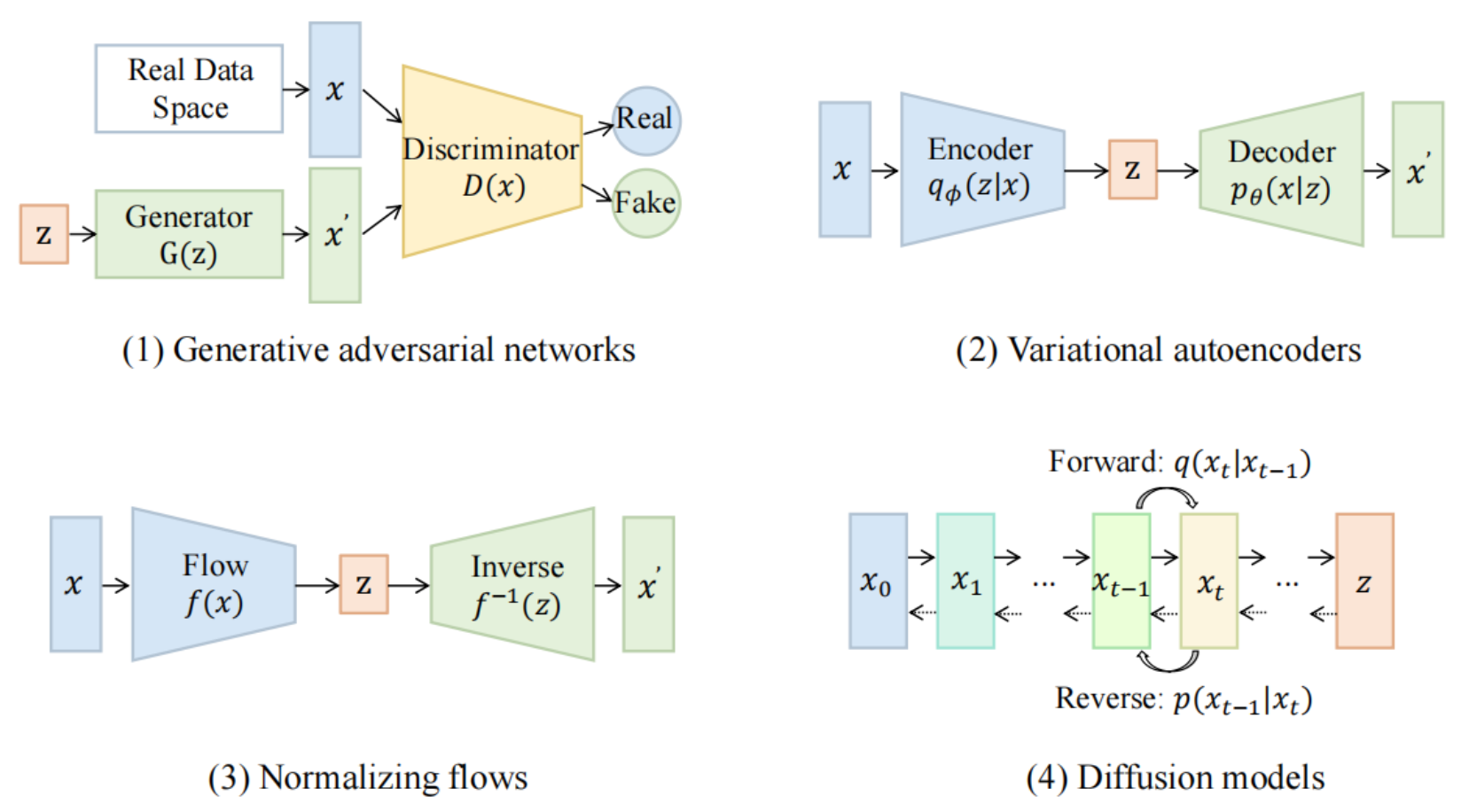 Source: Yihan Cao, Siyu Li, Yixin Liu, Zhiling Yan, Yutong Dai, Philip S. Yu, and Lichao Sun (2023). "A Comprehensive Survey of AI-Generated Content (AIGC): A History of Generative AI from GAN to ChatGPT." arXiv preprint arXiv:2303.04226.
10
The General Structure of Generative Vision Language
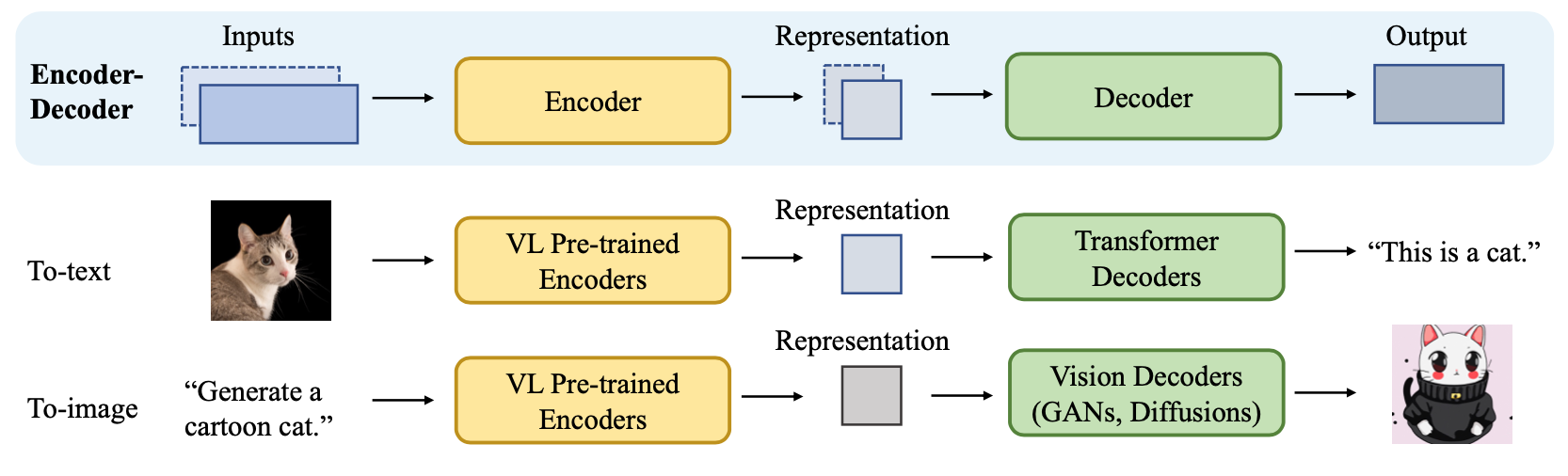 Source: Yihan Cao, Siyu Li, Yixin Liu, Zhiling Yan, Yutong Dai, Philip S. Yu, and Lichao Sun (2023). "A Comprehensive Survey of AI-Generated Content (AIGC): A History of Generative AI from GAN to ChatGPT." arXiv preprint arXiv:2303.04226.
11
Two Types of Vision Language Encoders: Concatenated Encoders and Cross-aligned Encoders
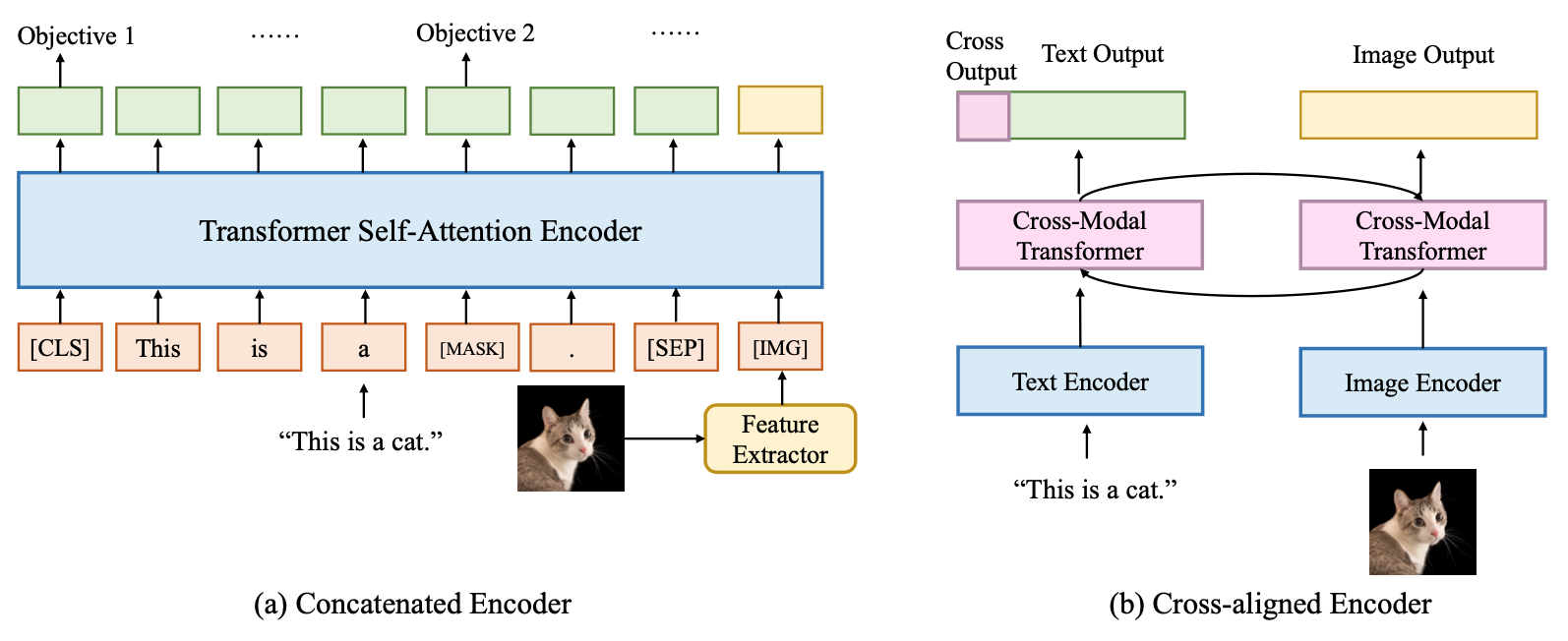 Source: Yihan Cao, Siyu Li, Yixin Liu, Zhiling Yan, Yutong Dai, Philip S. Yu, and Lichao Sun (2023). "A Comprehensive Survey of AI-Generated Content (AIGC): A History of Generative AI from GAN to ChatGPT." arXiv preprint arXiv:2303.04226.
12
Two Types of to-language Decoder Models: Jointly-trained Models and Frozen Models
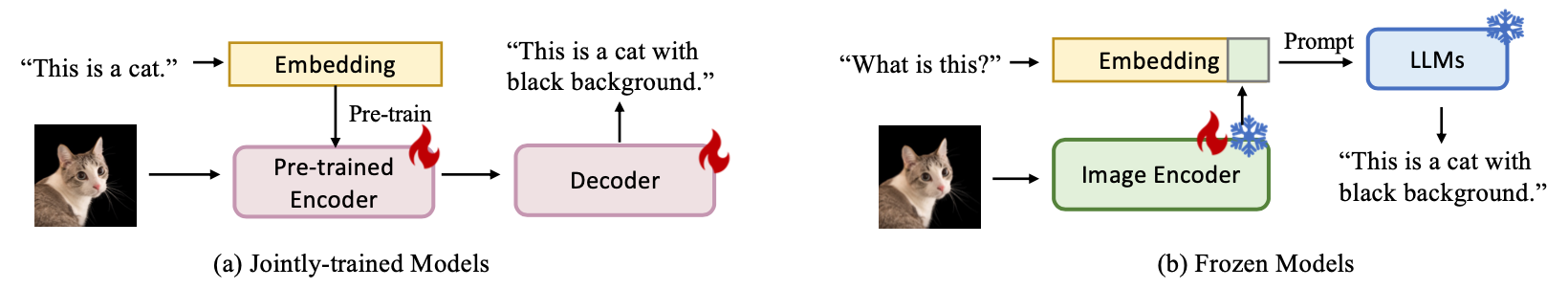 Source: Yihan Cao, Siyu Li, Yixin Liu, Zhiling Yan, Yutong Dai, Philip S. Yu, and Lichao Sun (2023). "A Comprehensive Survey of AI-Generated Content (AIGC): A History of Generative AI from GAN to ChatGPT." arXiv preprint arXiv:2303.04226.
13
ChatGPTLarge Language Models (LLMs)Foundation Models
14
Large Language Models (LLM) (GPT-3, ChatGPT, PaLM, BLOOM, OPT-175B, LLaMA)
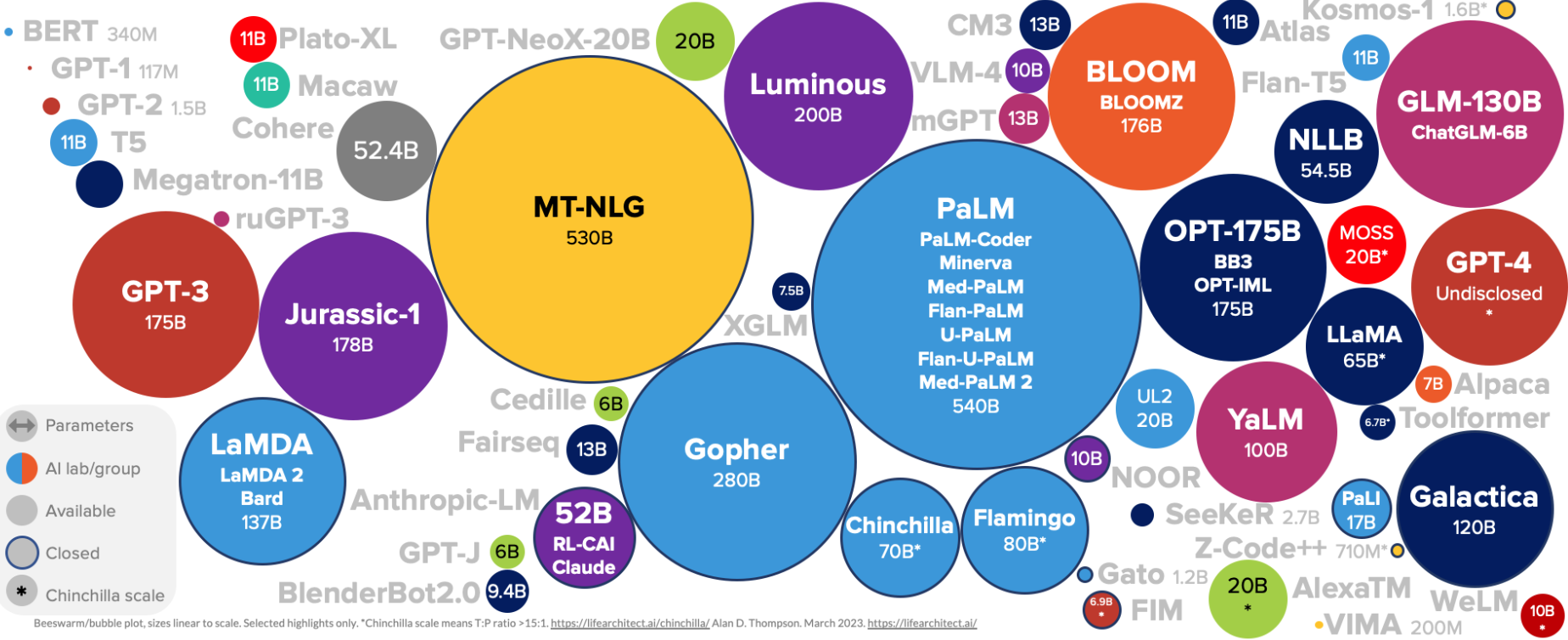 ChatGPT
175B
15
Source: https://lifearchitect.ai/models/
The Transformers Timeline
Alpaca
BLOOM
ULMFit
BERT
RoBERTa
XLM-R
DeBERTa
GPT-Neo
T5
PaLM
Llama2
ChatGPT
DistrilBERT
Transformer
GPT
GPT-2
GPT-3
GPT-J
OPT-175B
Llama
2023
2022
2017
2018
2019
2020
2021
16
Source: Lewis Tunstall, Leandro von Werra, and Thomas Wolf (2022), Natural Language Processing with Transformers:  Building Language Applications with Hugging Face,  O'Reilly Media.
Transformer Models
Transformer
Encoder
Decoder
DistilBERT
BERT
GPT
T5
RoBERTa
BART
GPT-2
CTRL
XLM
M2M-100
GPT-3
XLM-R
GPT-J
ALBERT
BigBird
GPT-Neo
BLOOMZ
BLOOM
ELECTRA
mT0
DeBERTa
GPT-4
ChatGPT
17
Source: Lewis Tunstall, Leandro von Werra, and Thomas Wolf (2022), Natural Language Processing with Transformers:  Building Language Applications with Hugging Face,  O'Reilly Media.
Large Language Models (LLMs) (larger than 10B)
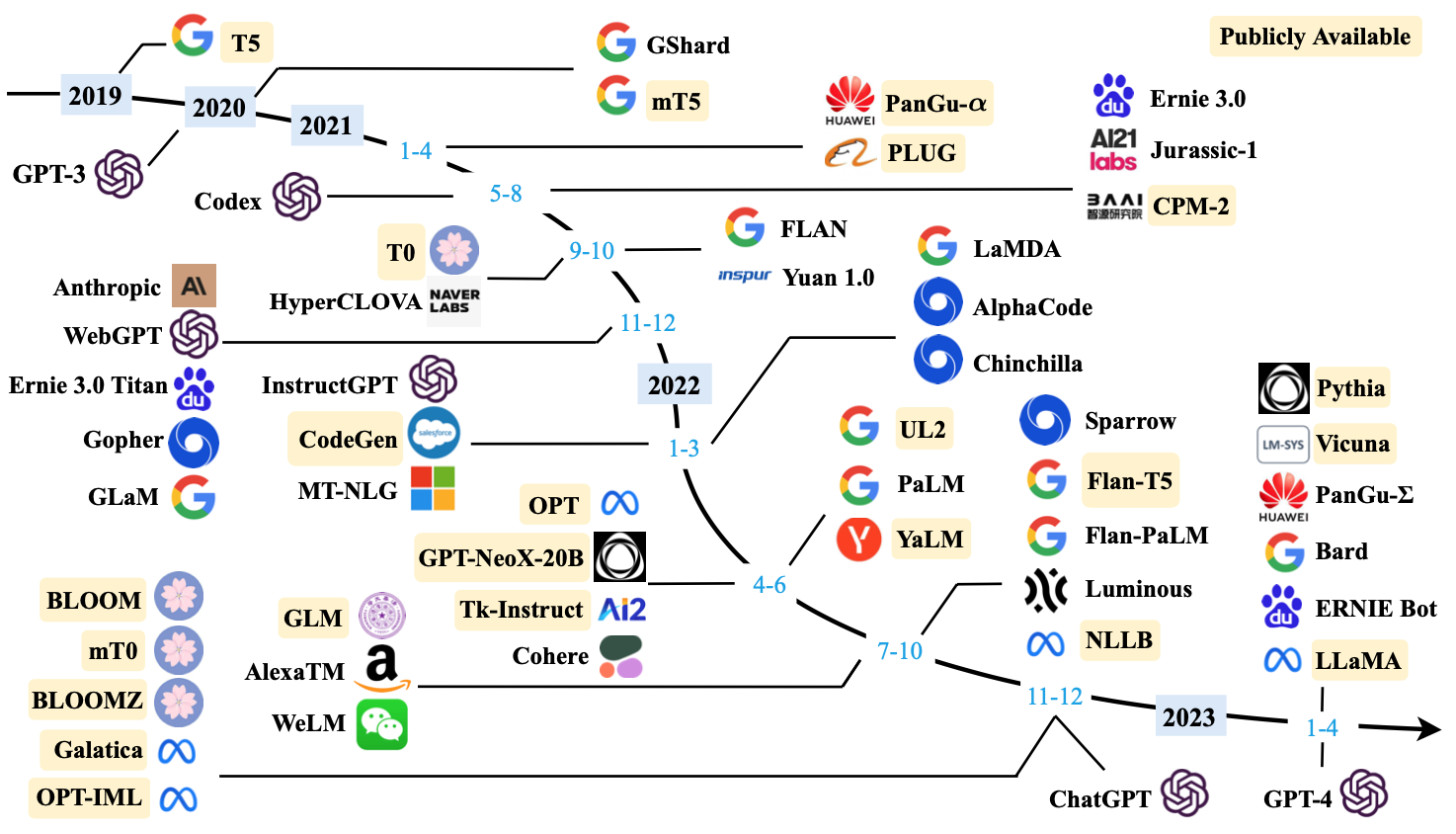 18
Source: Wayne Xin Zhao, Kun Zhou, Junyi Li, Tianyi Tang, Xiaolei Wang, Yupeng Hou, Yingqian Min et al. (2023) "A Survey of Large Language Models." arXiv preprint arXiv:2303.18223.
Large Language Models (LLMs) (larger than 10B)
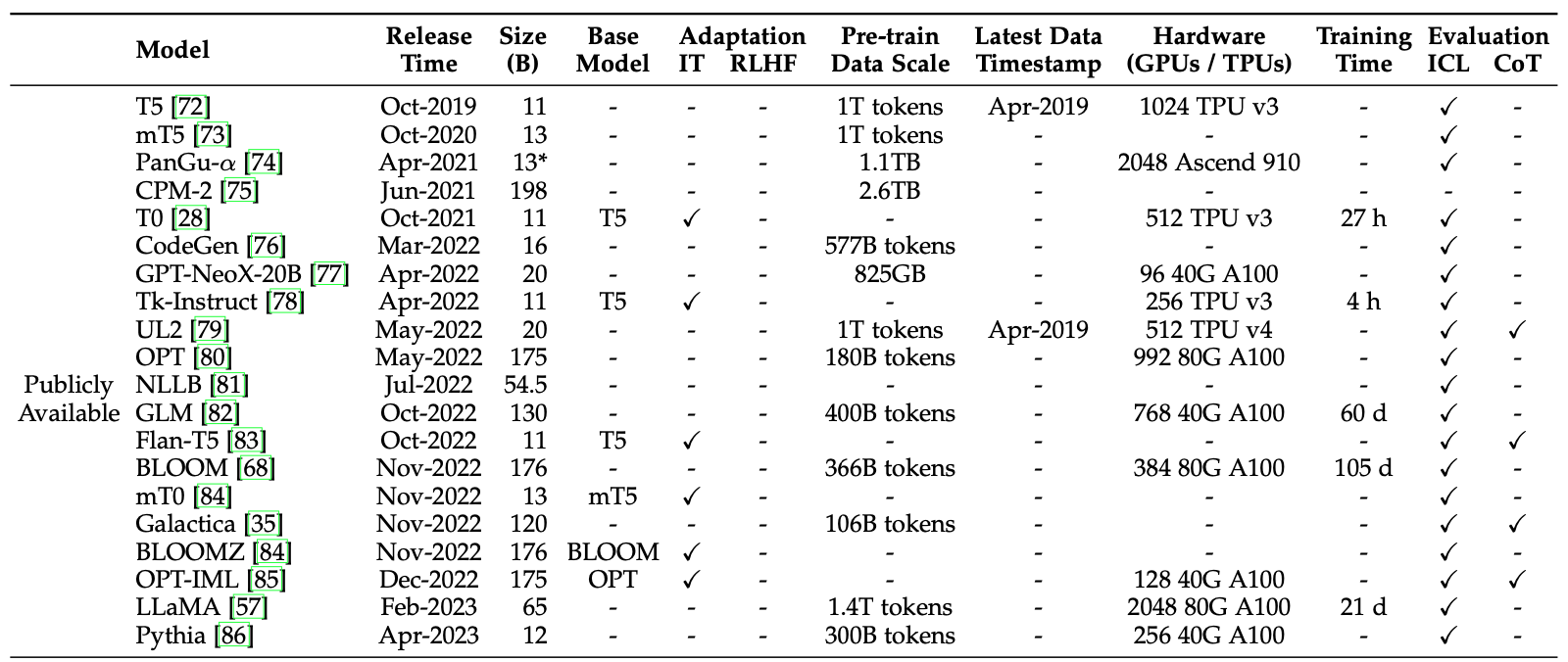 19
Source: Wayne Xin Zhao, Kun Zhou, Junyi Li, Tianyi Tang, Xiaolei Wang, Yupeng Hou, Yingqian Min et al. (2023) "A Survey of Large Language Models." arXiv preprint arXiv:2303.18223.
Large Language Models (LLMs) (larger than 10B)
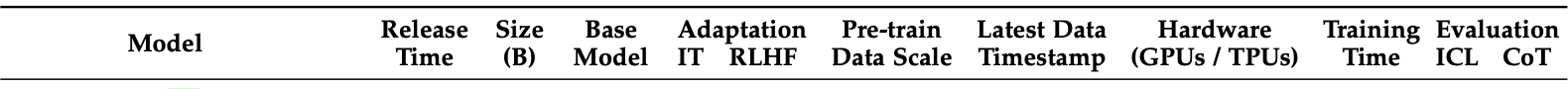 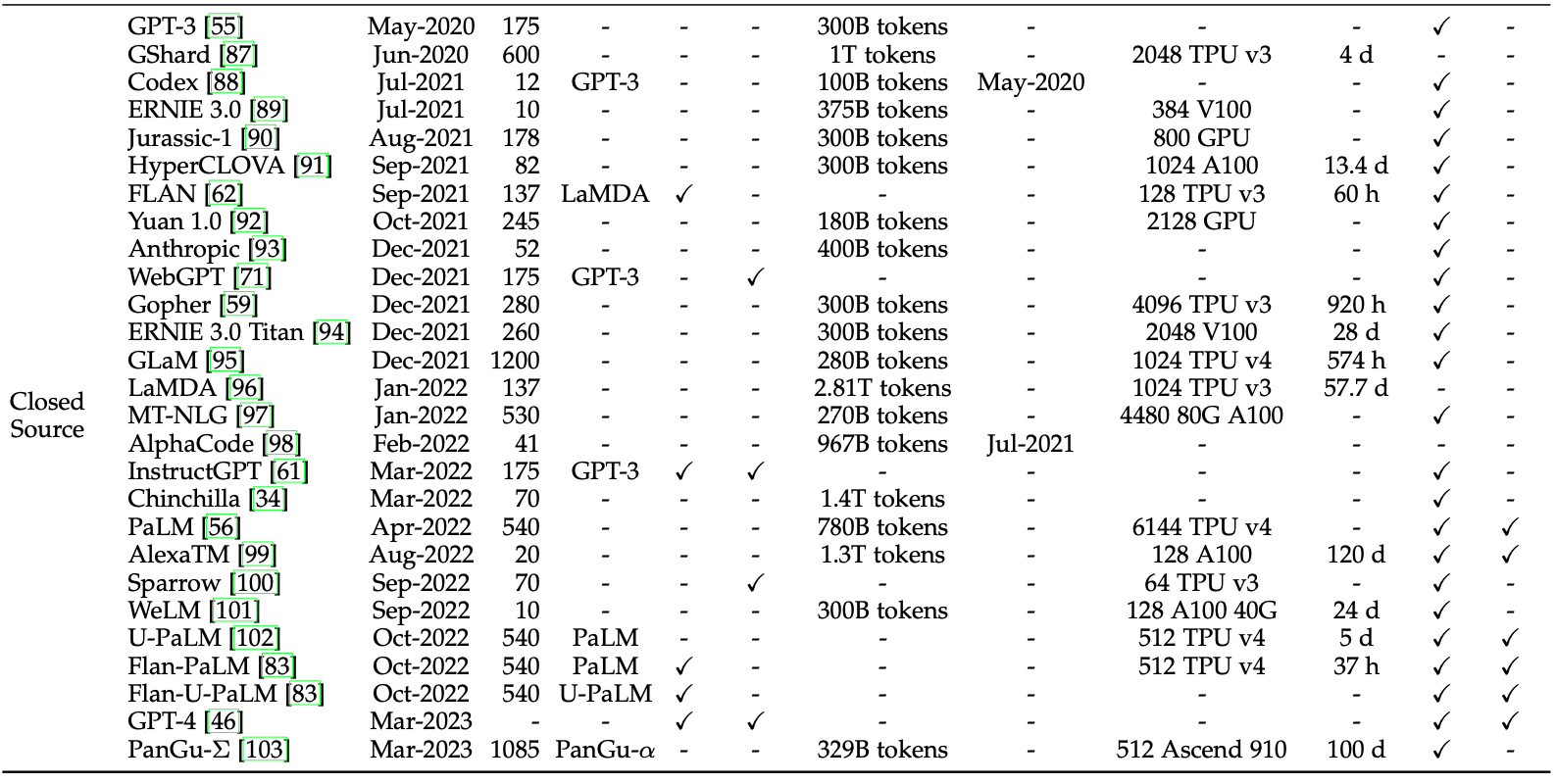 20
Source: Wayne Xin Zhao, Kun Zhou, Junyi Li, Tianyi Tang, Xiaolei Wang, Yupeng Hou, Yingqian Min et al. (2023) "A Survey of Large Language Models." arXiv preprint arXiv:2303.18223.
Statistics of Commonly-used Data Sources for LLMs
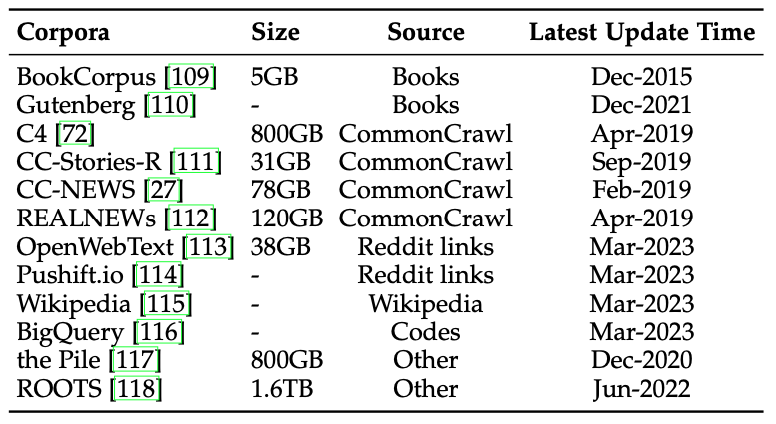 21
Source: Wayne Xin Zhao, Kun Zhou, Junyi Li, Tianyi Tang, Xiaolei Wang, Yupeng Hou, Yingqian Min et al. (2023) "A Survey of Large Language Models." arXiv preprint arXiv:2303.18223.
Ratios of various data sources in the pre-training data for existing LLMs
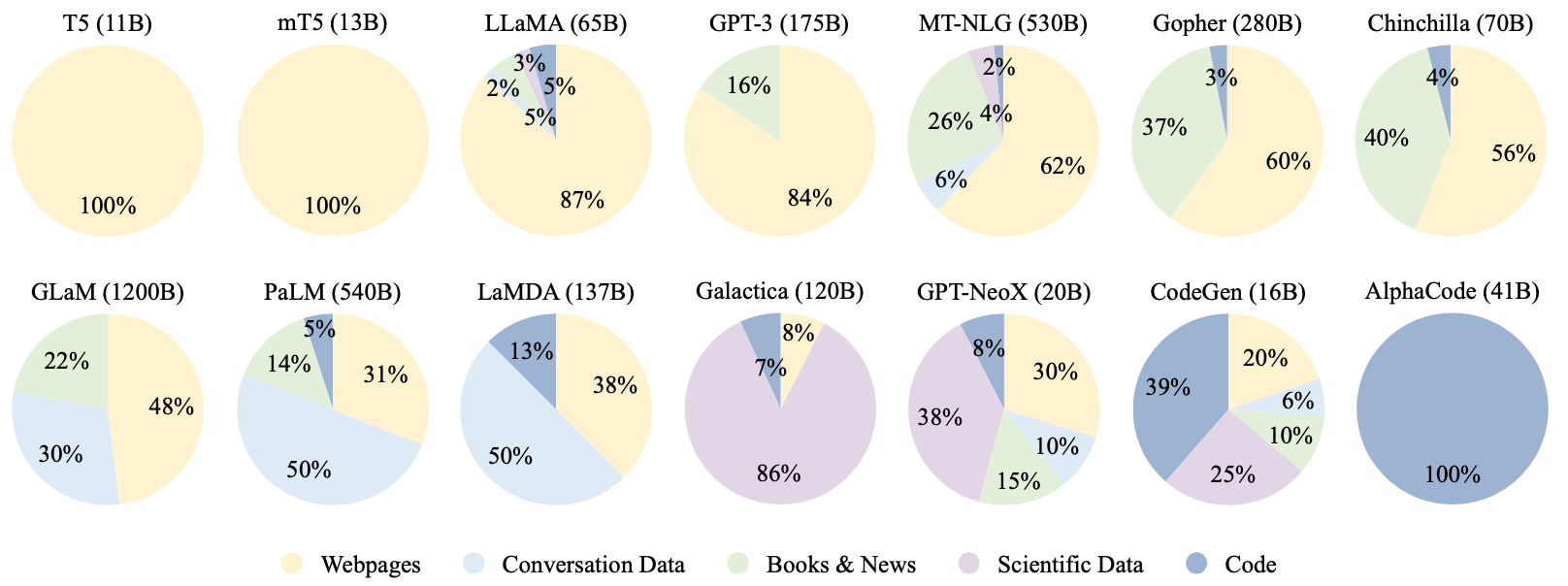 22
Source: Wayne Xin Zhao, Kun Zhou, Junyi Li, Tianyi Tang, Xiaolei Wang, Yupeng Hou, Yingqian Min et al. (2023) "A Survey of Large Language Models." arXiv preprint arXiv:2303.18223.
Typical Data Preprocessing Pipeline for Pre-training Large Language Models (LLMs)
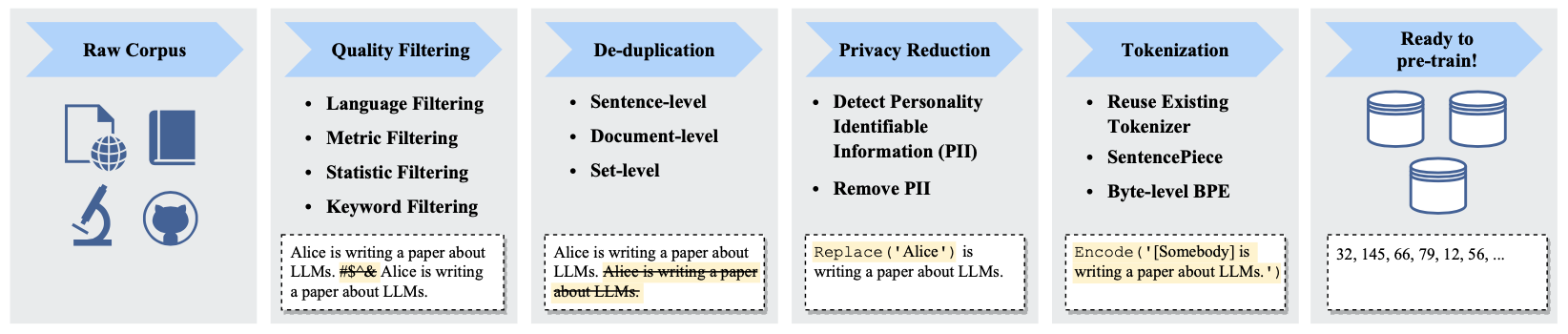 23
Source: Wayne Xin Zhao, Kun Zhou, Junyi Li, Tianyi Tang, Xiaolei Wang, Yupeng Hou, Yingqian Min et al. (2023) "A Survey of Large Language Models." arXiv preprint arXiv:2303.18223.
Generative AIText, Image, Video, Audio Applications
24
Popular Generative AI
OpenAI ChatGPT (GPT-3.5, GPT-4)
OpenAI DALL·E 3
Perplexity.ai
Chat.LMSys.org
Llama 2, Mistral, Zephyr, Vicuna, MPT, Falcon
ChatPDF
Stable Diffusion
Video: D-ID, Synthesia
Audio: Speechify
25
OpenAI ChatGPT (GPT-4, GPT-3.5)
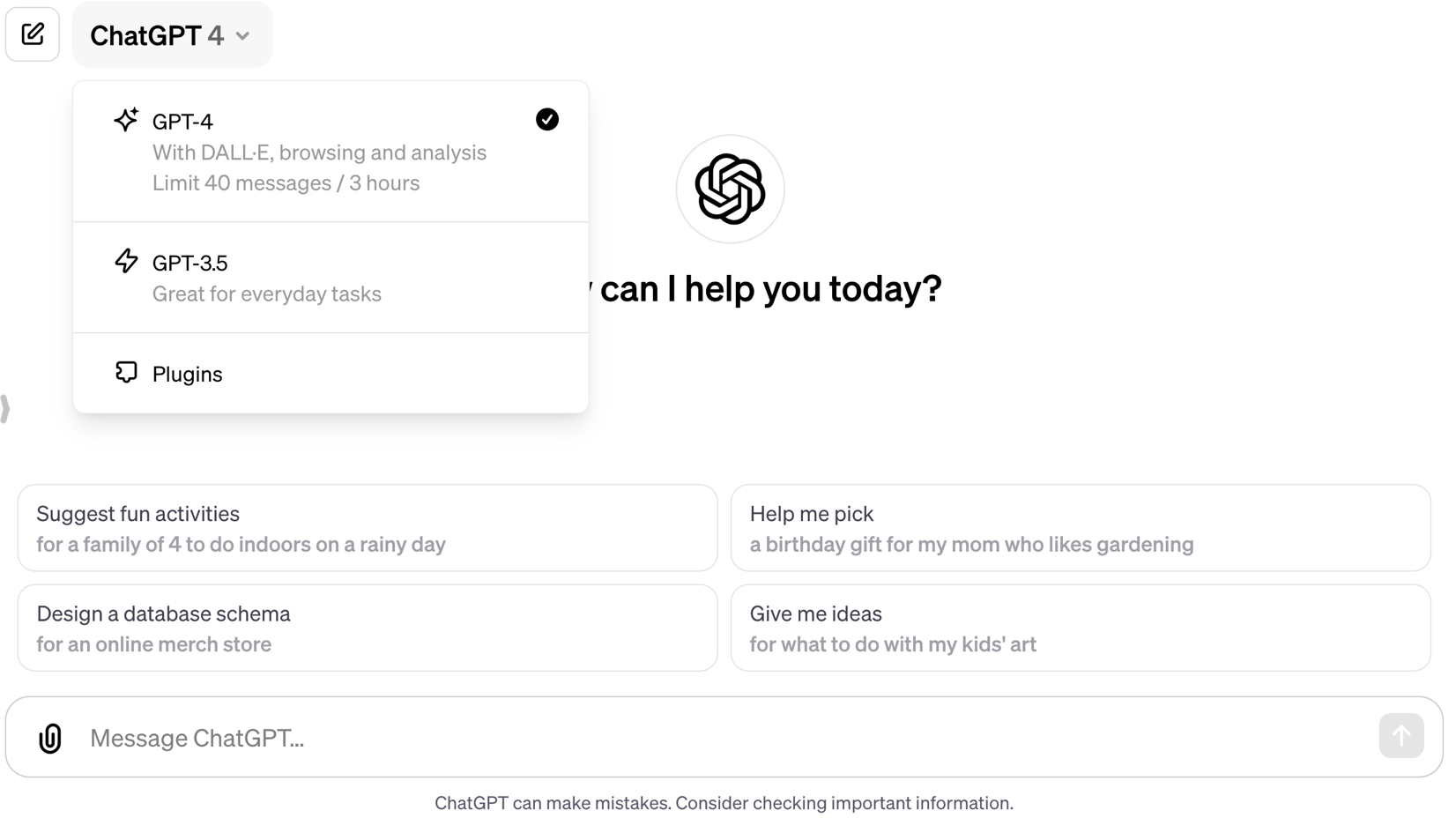 https://chat.openai.com/
26
OpenAI ChatGPT (GPT-4) DALL·E 3
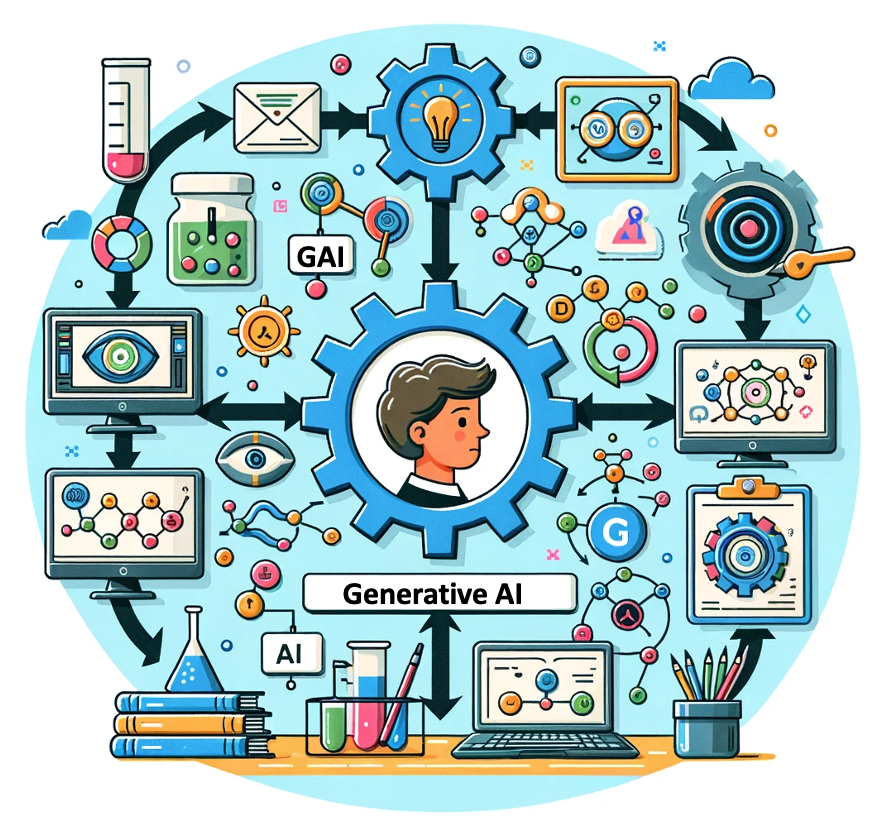 Vector graphic of a flowchart depicting the integration of generative AI in the education process, from content creation to virtual experiments, personalized learning, and innovative learning.
https://chat.openai.com/
27
Perplexity.ai
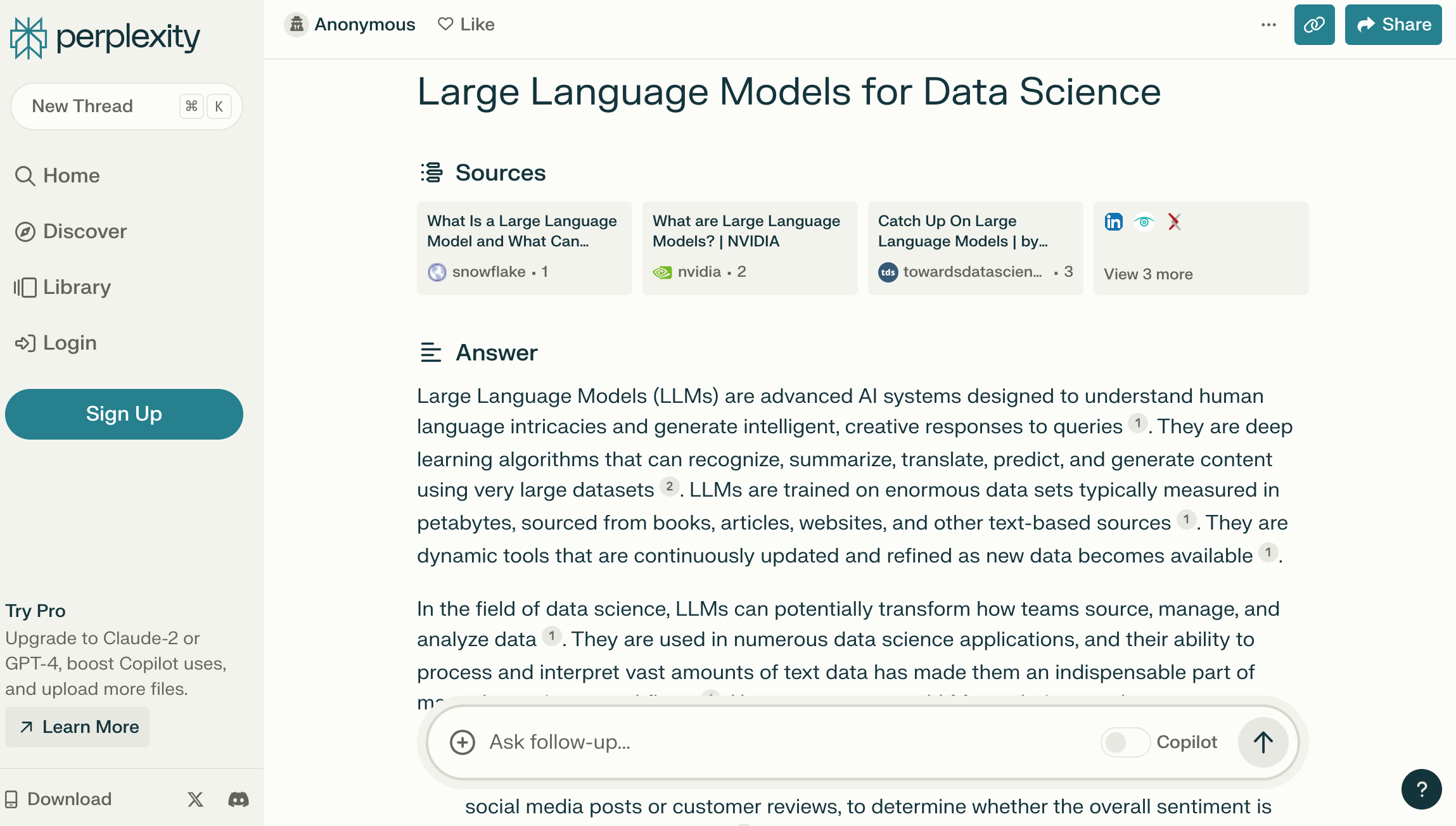 https://www.perplexity.ai/
28
Chat with Open Large Language Models:
https://chat.lmsys.org/
Llama 2: open foundation and fine-tuned chat models by Meta
Mistral: a large language model by Mistral AI team
WizardLM: an instruction-following LLM using evol-instruct by Microsoft
Zephyr: a chatbot fine-tuned from Mistral by Hugging Face
Code Llama: open foundation models for code by Meta
ChatGLM: an open bilingual dialogue language model by Tsinghua University
Qwen: a large language model by Alibaba Cloud
Vicuna: a chat assistant fine-tuned on user-shared conversations by LMSYS
Falcon: TII’s flagship series of large language models
29
Chat with Open Large Language Models
chat.lmsys.org
⚔️ Chatbot Arena ⚔️ : Benchmarking LLMs in the Wild
https://chat.lmsys.org/
30
Chat with Open Large Language Models:Chatbot Arena
Large Language Models for Data Science
Llama 2-70b-chat
Mistral-7b-instruct
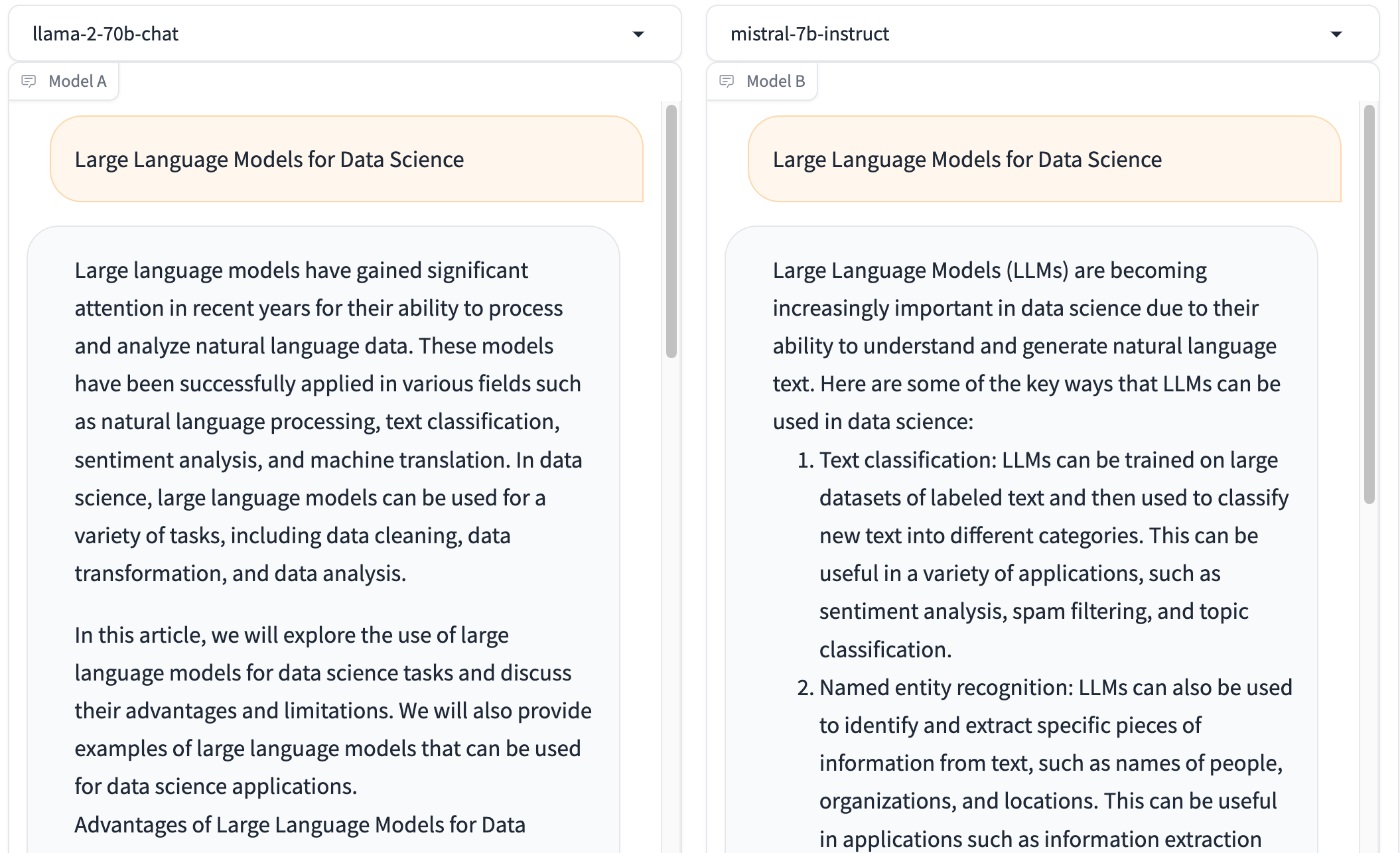 https://chat.lmsys.org/
31
Chatbot Arena LeaderboardLLM Leaderboard
https://chat.lmsys.org/
32
Stanford Alpaca: A Strong, Replicable Instruction-Following Model
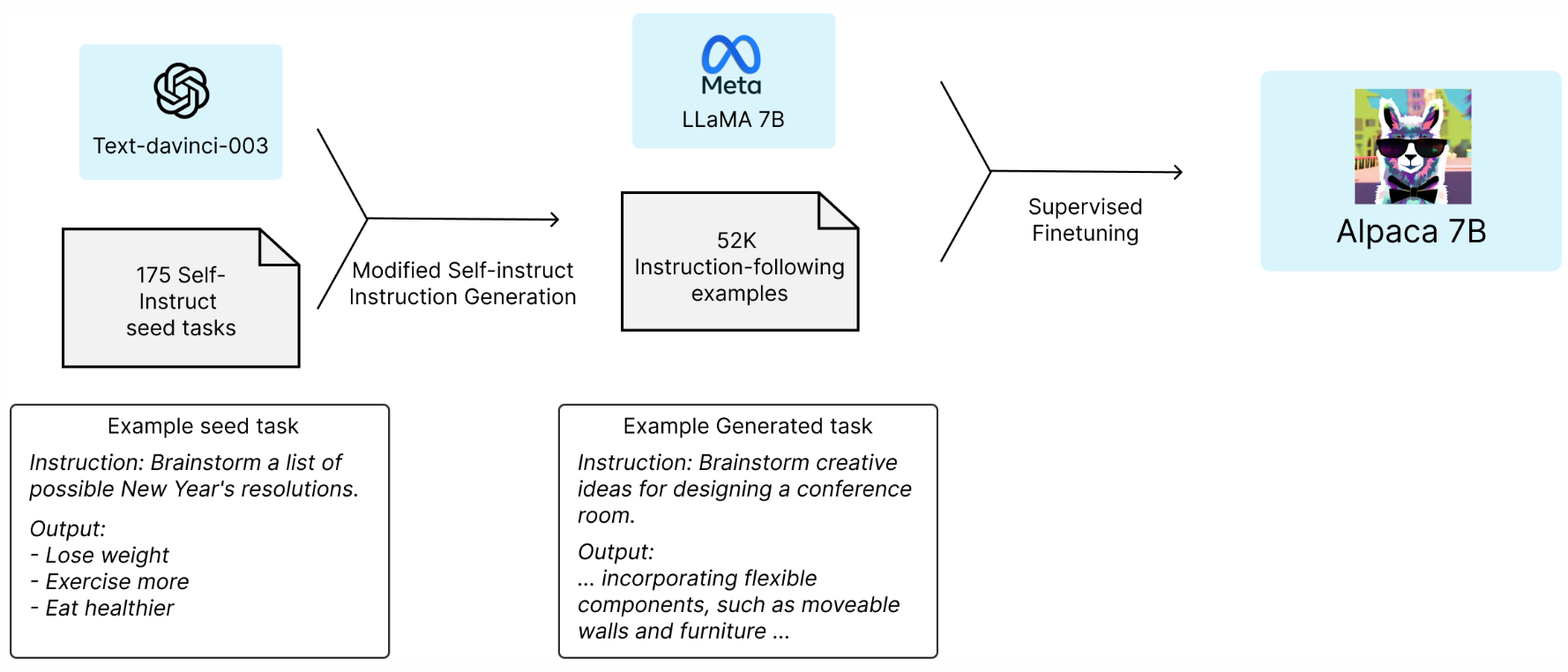 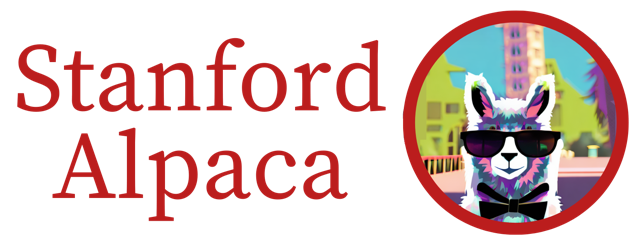 33
Source:  https://crfm.stanford.edu/2023/03/13/alpaca.html
Vicuna: An Open-Source Chatbot Impressing GPT-4 with 90%* ChatGPT Qualityby the Team with members from UC Berkeley, CMU, Stanford, and UC San Diego
Vicuna-13B: an open-source chatbot trained by fine-tuning LLaMA on user-shared conversations collected from ShareGPT. 
The cost of training Vicuna-13B is around $300.
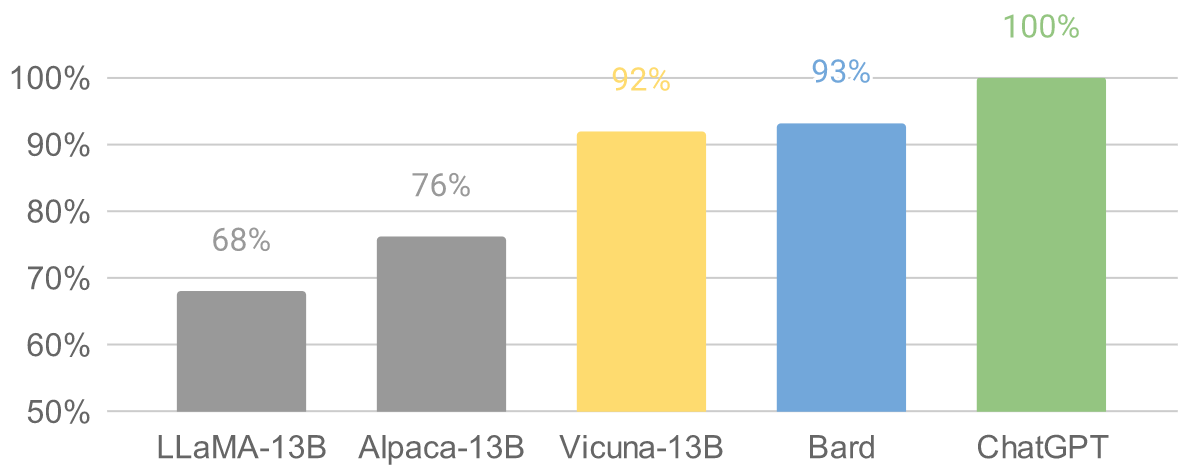 34
Source: https://vicuna.lmsys.org/
Chinese-Vicuna: A Chinese Instruction-following LLaMA-based Model 一個中文低資源的 llama+lora方案
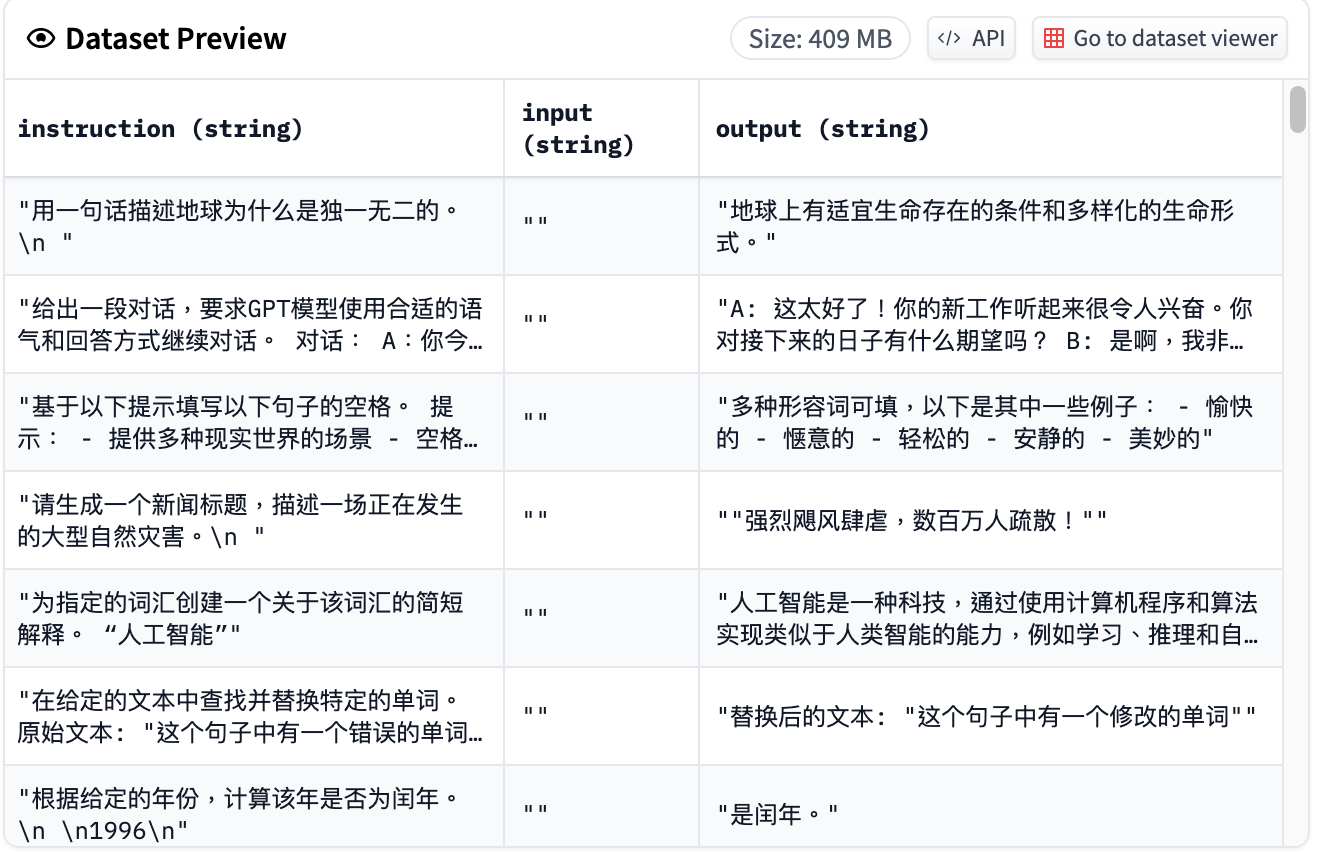 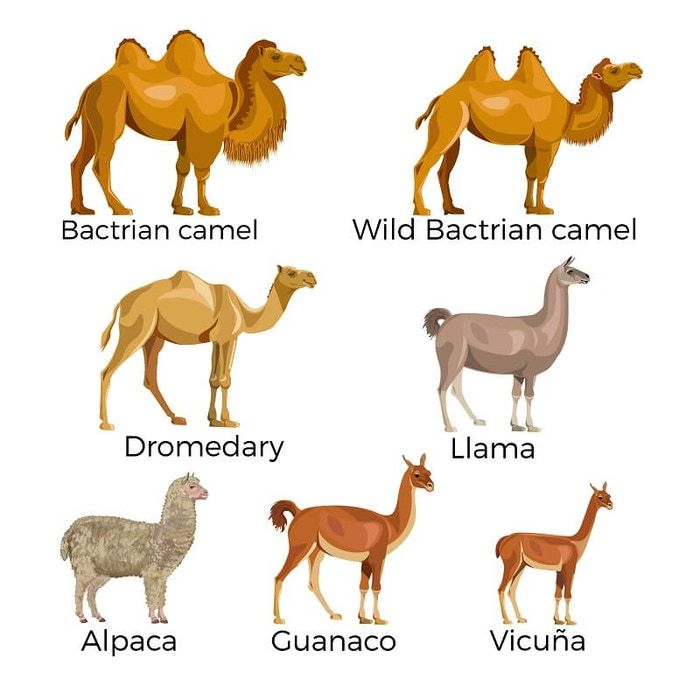 Chinese-Vicuna based on Guanaco Dataset and Belle Dataset
Source: https://huggingface.co/datasets/Chinese-Vicuna/guanaco_belle_merge_v1.0
35
Source: https://github.com/Facico/Chinese-Vicuna
RedPajamaa project to create leading open-source models, starts by reproducing LLaMA training dataset of over 1.2 trillion tokens
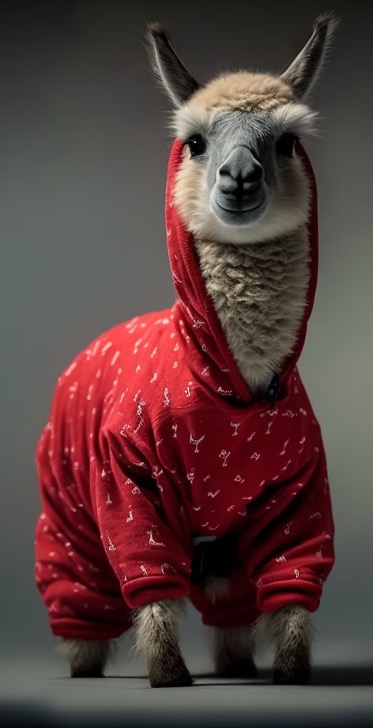 36
Source: https://github.com/togethercomputer/RedPajama-Data
ChatPDF
www.chatpdf.com
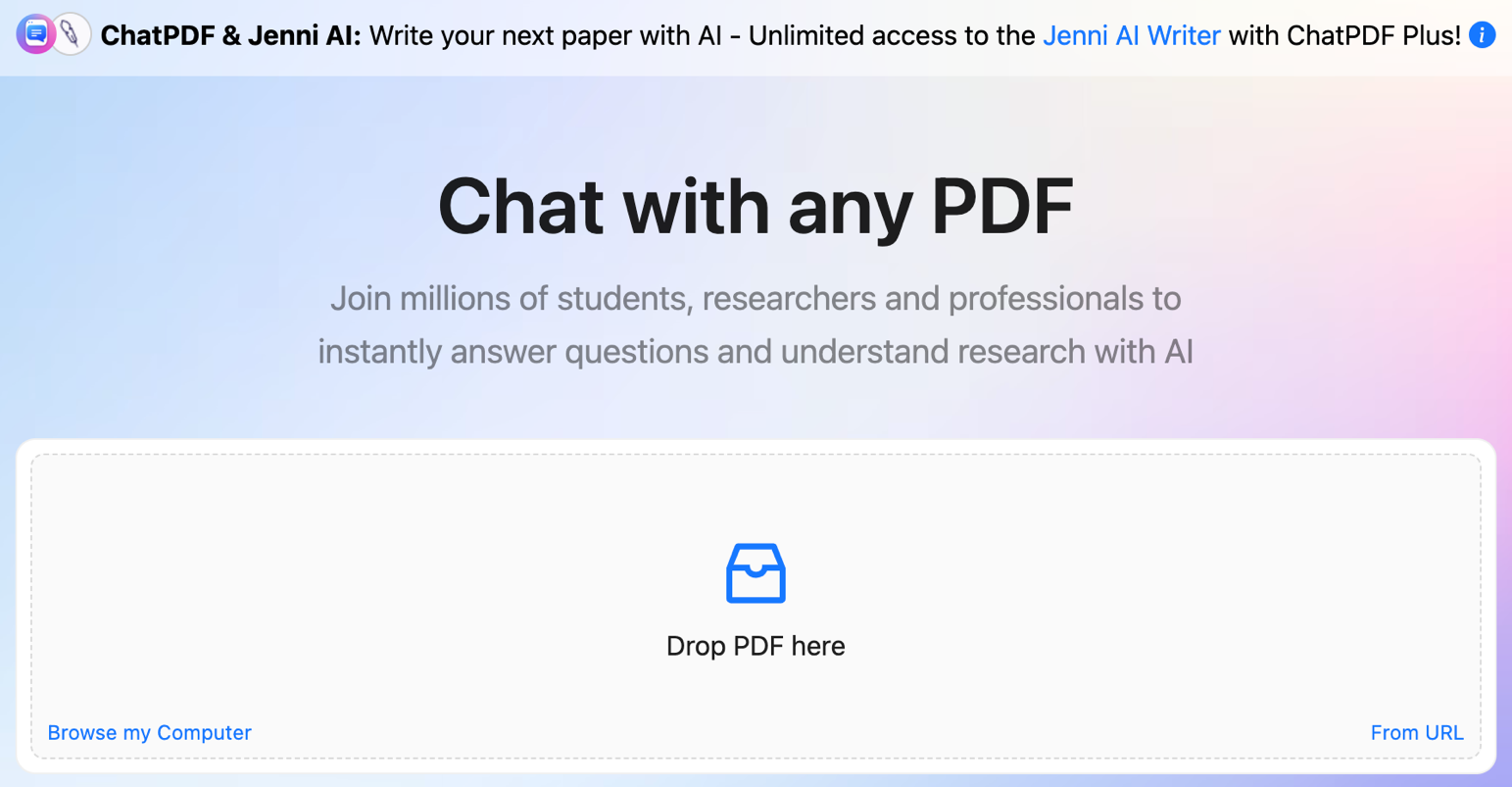 37
https://www.chatpdf.com/
MiniGPT-4:Enhancing Vision-language Understanding with Advanced Large Language Models
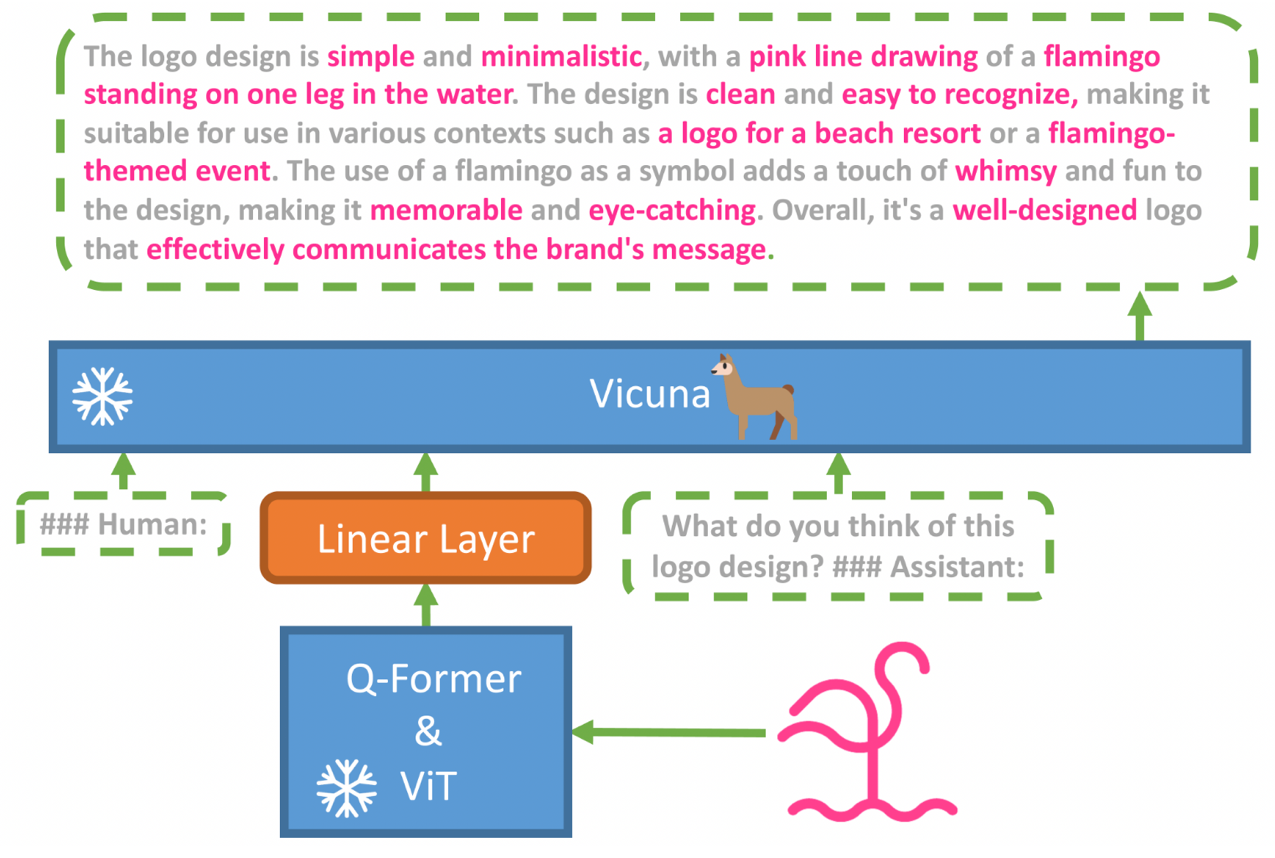 38
Source: https://minigpt-4.github.io/
LLaVA: Large Language and Vision Assistant
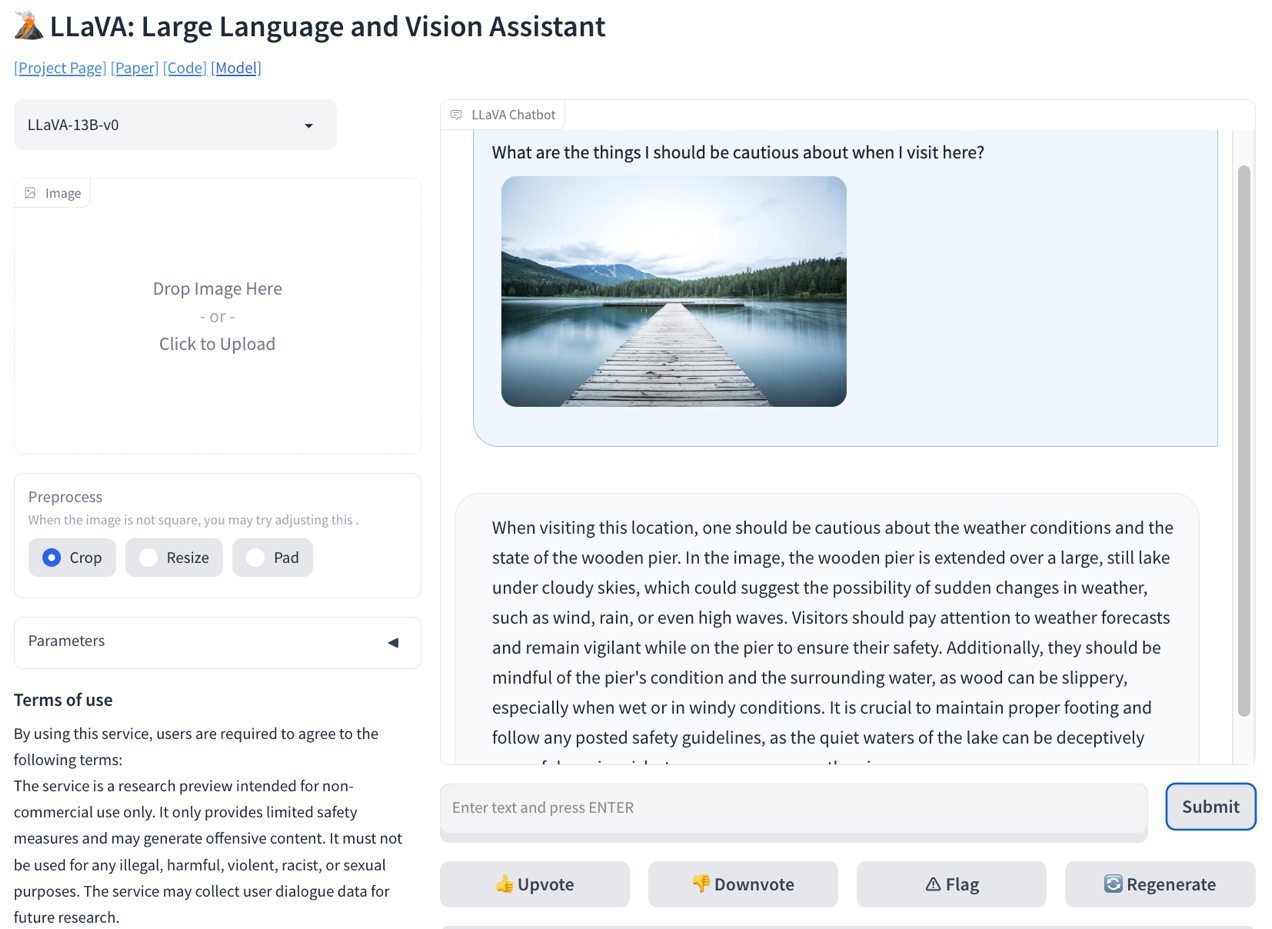 llava-vl.github.io
39
Source: https://llava-vl.github.io/
Visual Instruction TuningLLaVA: Large Language and Vision AssistantUniversity of Wisconsin-Madison, Microsoft Research, Columbia University
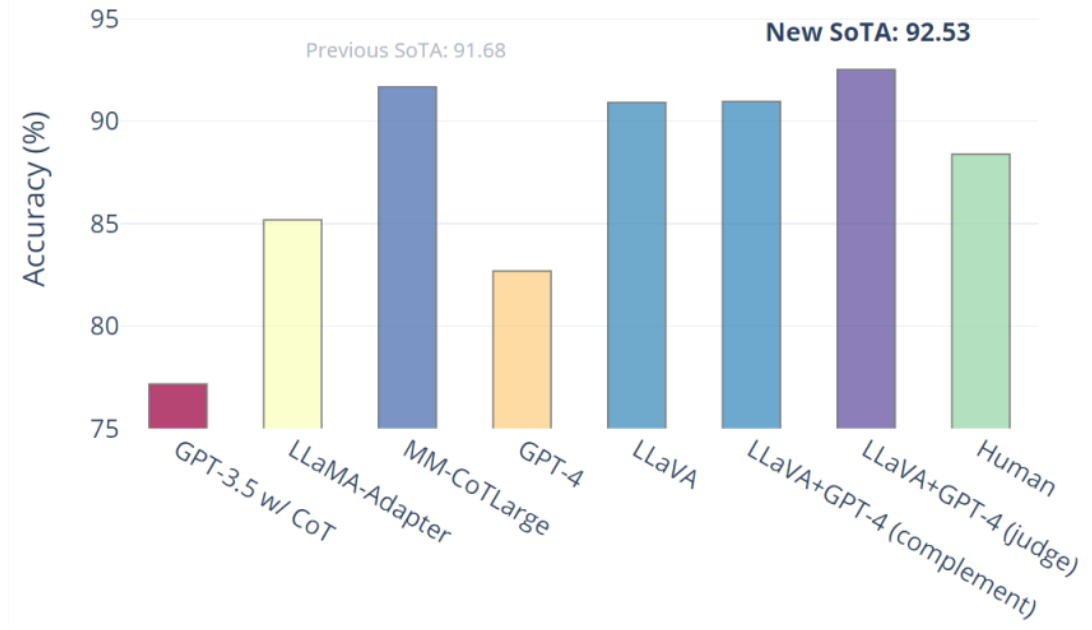 Science QA: New SoTA with the synergy of LLaVA with GPT-4
LLaVA represents a novel end-to-end trained large multimodal model that combines a vision encoder and Vicuna for general-purpose visual and language understanding, achieving impressive chat capabilities mimicking spirits of the multimodal GPT-4 and setting a new state-of-the-art accuracy on Science QA.
40
Source: https://llava-vl.github.io/
MPT-7B-StoryWriter-65k+
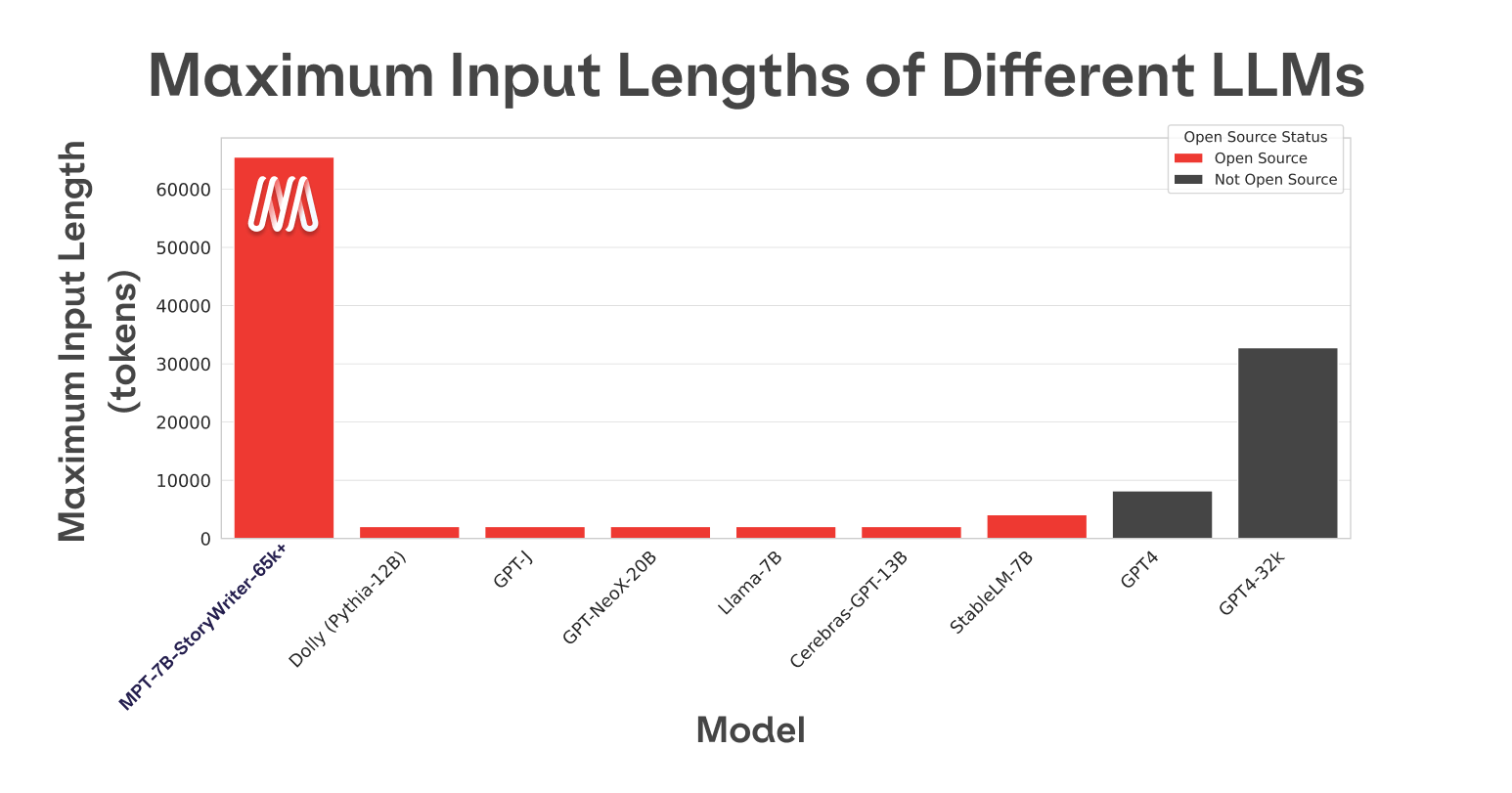 41
Source: https://www.mosaicml.com/blog/mpt-7b
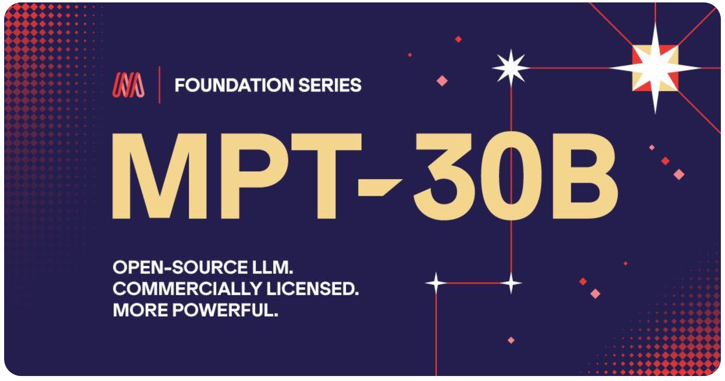 MPT-30B, MPT-7BLLaMa-30B, LLaMa-7B
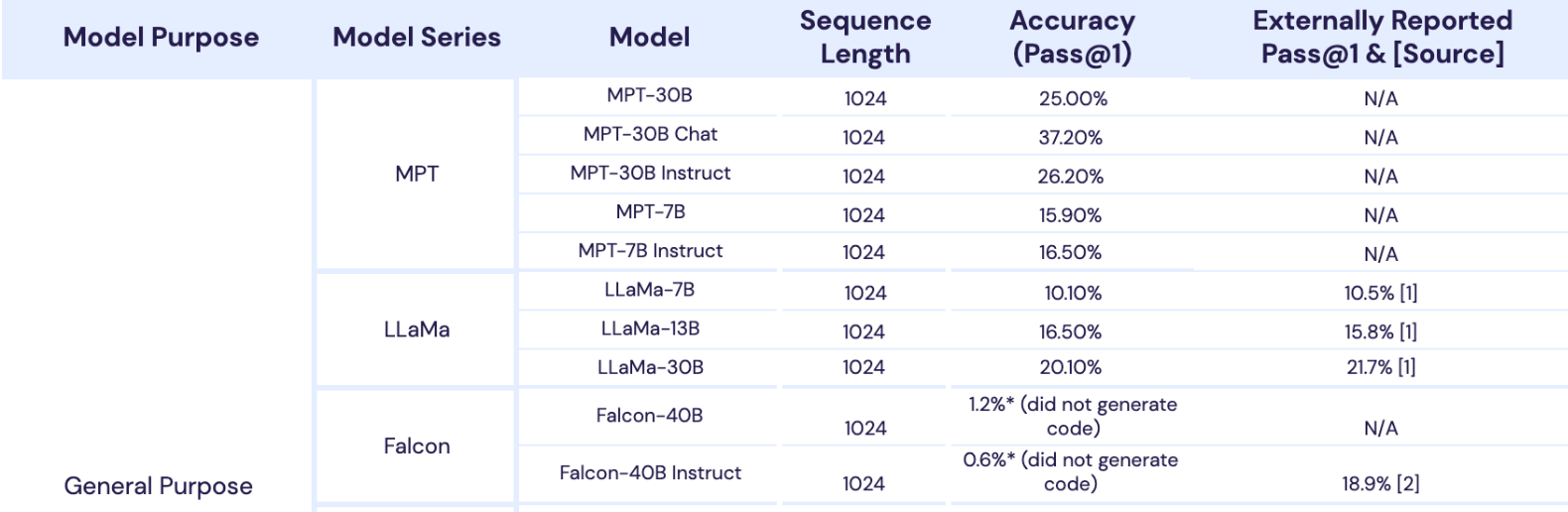 42
Source: https://www.mosaicml.com/blog/mpt-30b
Meta Llama-2 70B: Best Open Source and Commercial LLM (Llama-2, Falcon, MPT)
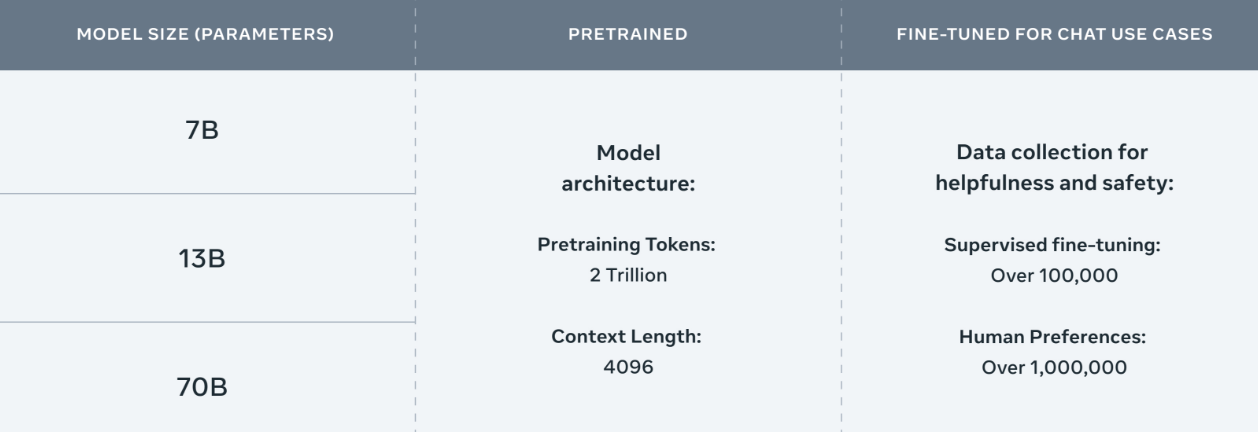 Llama 2 pretrained models are trained on 2 trillion tokens, and have double the context length than Llama 1. Its fine-tuned models have been trained on over 1 million human annotations.
43
Source: https://ai.meta.com/llama/
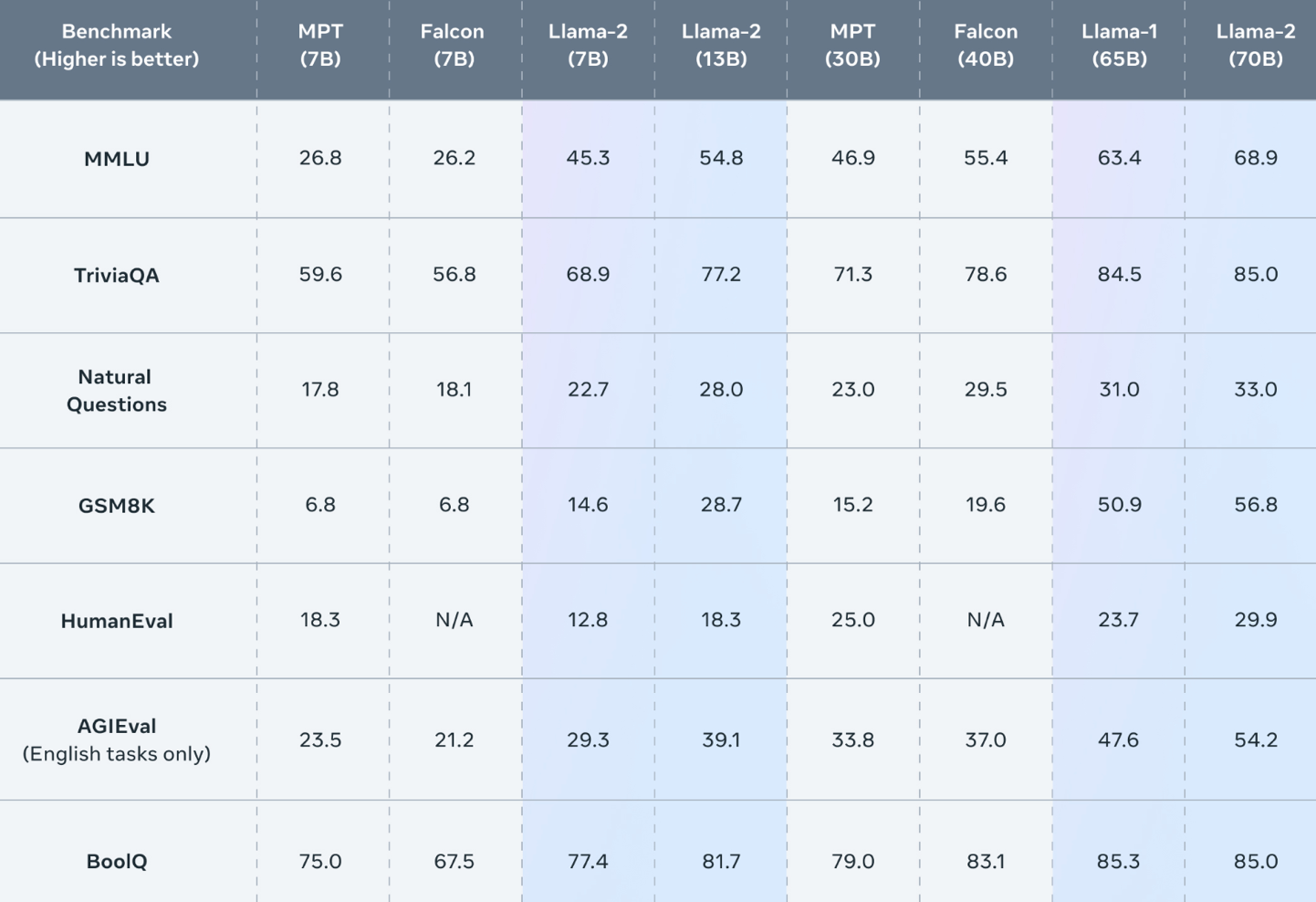 Meta Llama-2 70B: Best Open Source and Commercial LLM (Llama-2, Falcon, MPT)
Llama 2 outperforms other open source language models on many external benchmarks, including reasoning, coding, proficiency, and knowledge tests.
44
Source: https://ai.meta.com/llama/
Llama-2: Comparison to closed-source models (GPT-3.5, GPT-4, PaLM)on academic benchmarks
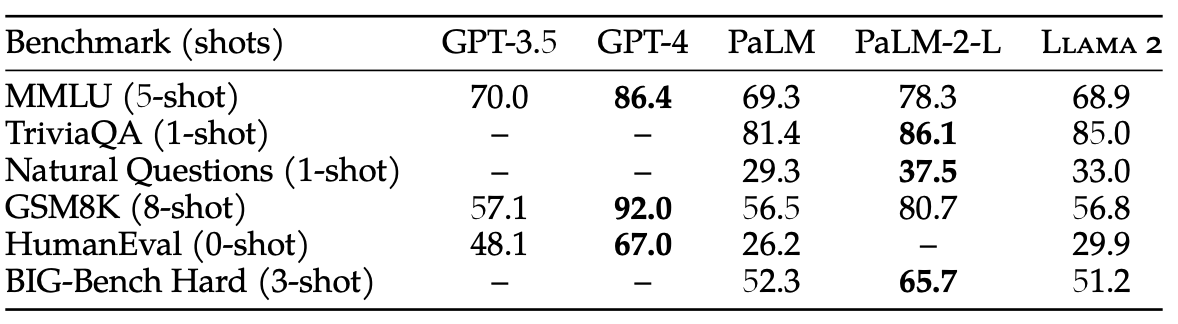 Results for GPT-3.5 and GPT-4 are from OpenAI (2023). 
Results for the PaLM model are from Chowdhery et al. (2022). 
Results for the PaLM-2-L are from Anil et al. (2023).
45
Source: Touvron, Hugo, Louis Martin, Kevin Stone, Peter Albert, Amjad Almahairi, Yasmine Babaei, Nikolay Bashlykov et al. (2023) "Llama 2: Open Foundation and Fine-Tuned Chat Models." arXiv preprint arXiv:2307.09288 (2023).
Llama-2 Chat:  Helpfulness Human Evaluation
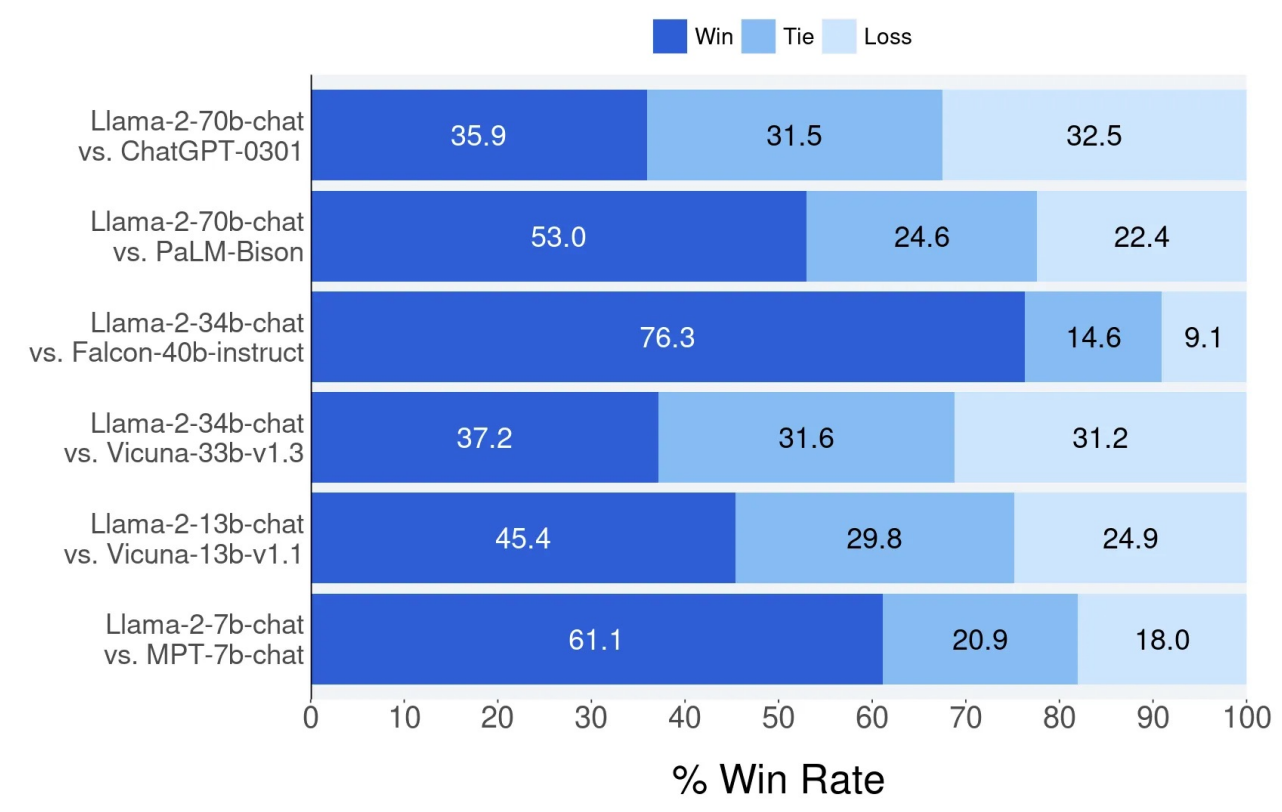 46
Source: Touvron, Hugo, Louis Martin, Kevin Stone, Peter Albert, Amjad Almahairi, Yasmine Babaei, Nikolay Bashlykov et al. (2023) "Llama 2: Open Foundation and Fine-Tuned Chat Models." arXiv preprint arXiv:2307.09288 (2023).
Falcon 180B
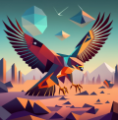 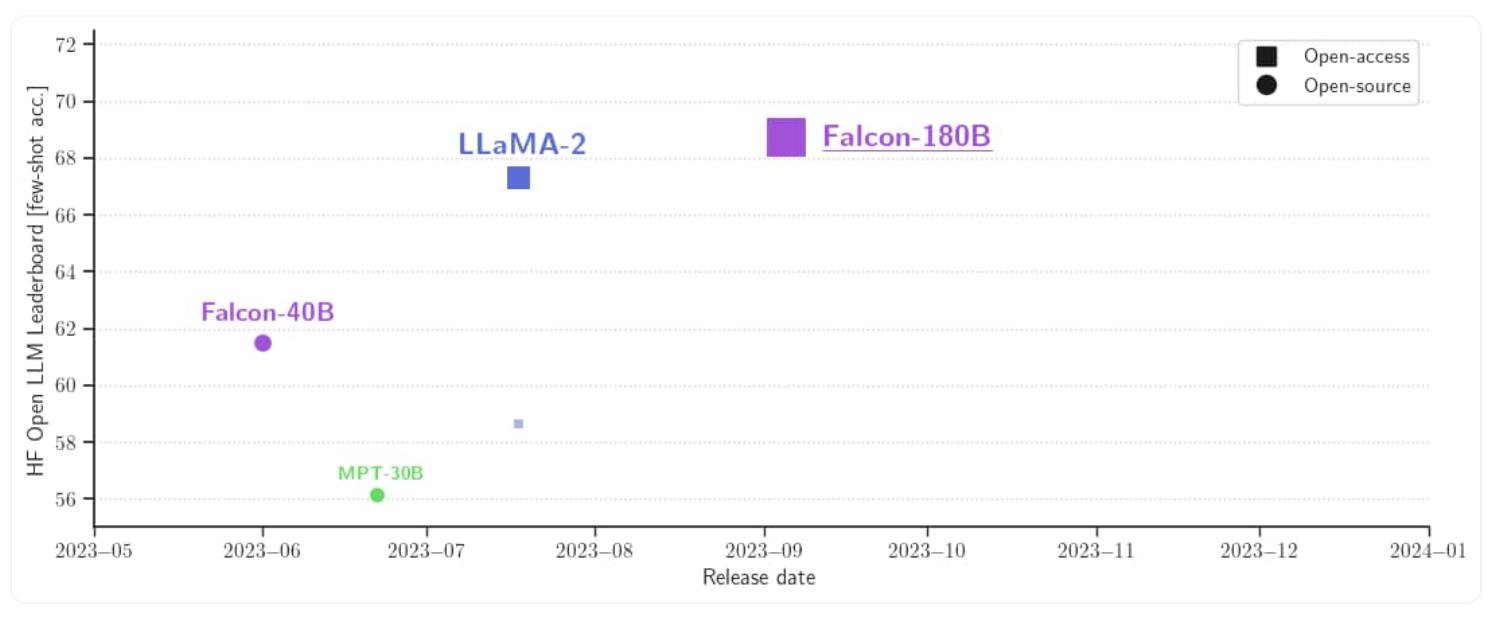 47
Source: https://huggingface.co/blog/falcon-180b
Falcon 180B, LLaMA 65B, MPT 30B
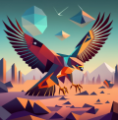 48
Source: https://huggingface.co/blog/falcon-180b
Falcon 180BHardware requirements
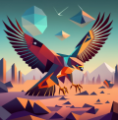 NVIDIA A100 80 GB: $16,135
49
Source: https://huggingface.co/blog/falcon-180b
X-LLM:Bootstrapping Advanced Large Language Models byTreating Multi-Modalities as Foreign Languages
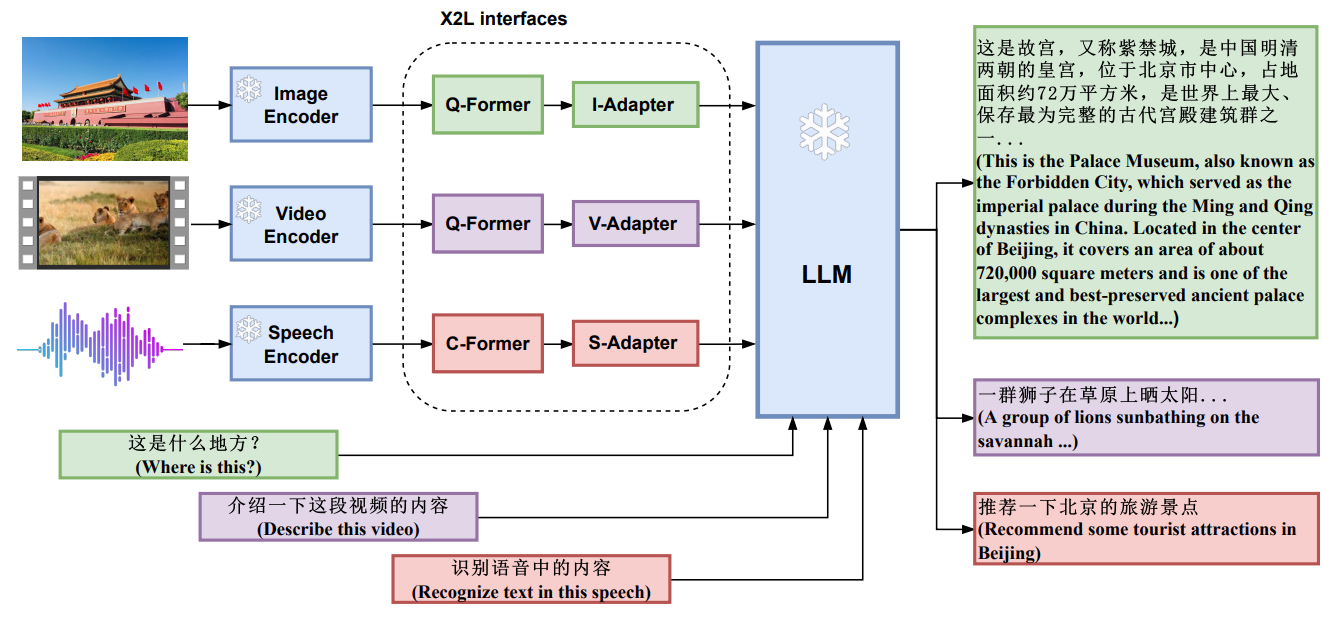 Source: Chen, Feilong, Minglun Han, Haozhi Zhao, Qingyang Zhang, Jing Shi, Shuang Xu, and Bo Xu. "X-LLM: Bootstrapping Advanced Large Language Models by Treating Multi-Modalities as Foreign Languages." arXiv preprint arXiv:2305.04160 (2023).
50
Zephyr-7B-β, Llama2-Chat-70B, GPT-4
51
Source: https://huggingface.co/HuggingFaceH4/zephyr-7b-beta
Zephyr-7B-β, Llama2-Chat-70B, GPT-4
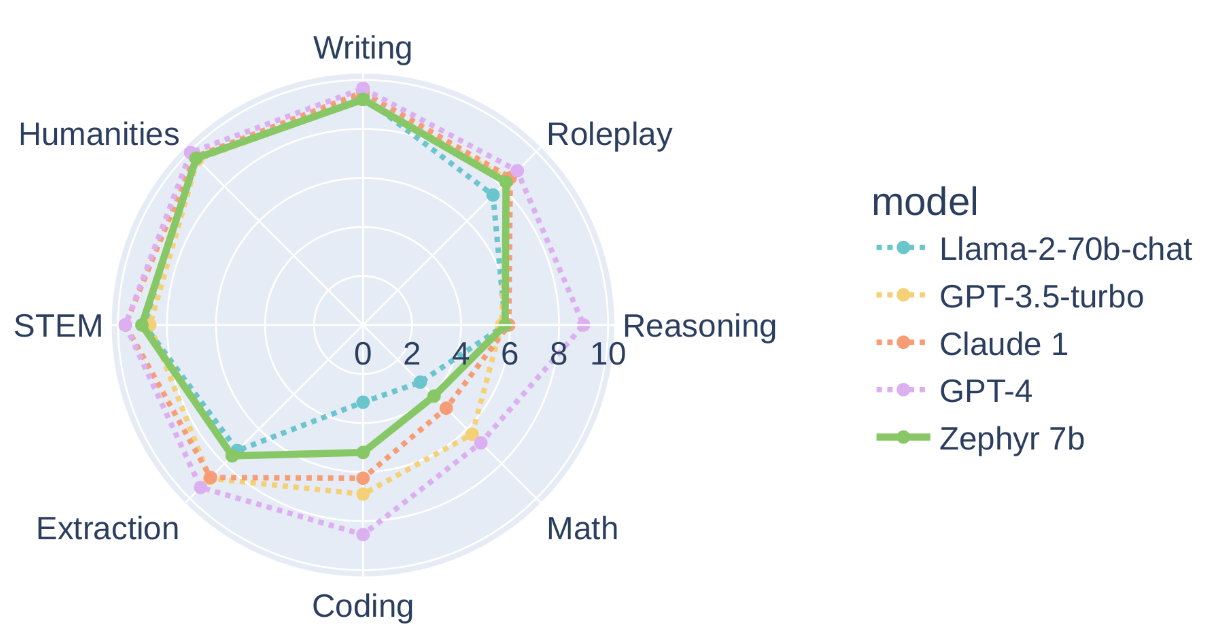 52
Source: https://huggingface.co/HuggingFaceH4/zephyr-7b-beta
Zephyr: Direct Distillation of LM Alignment
AI Feedback (AIF)
distilled Direct Preference Optimization (dDPO)
distilled supervised fine-tuning (dSFT)
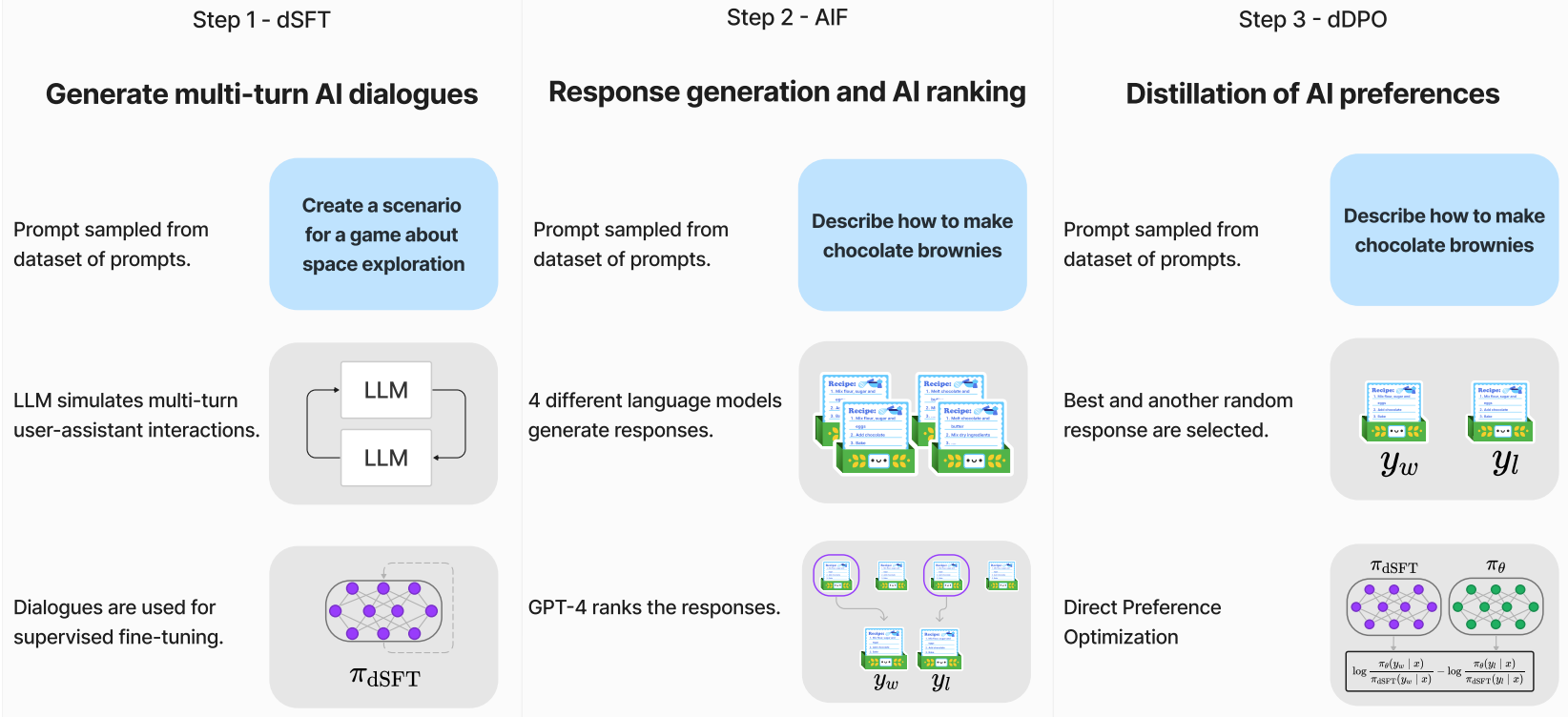 53
Source: Tunstall, L., Beeching, E., Lambert, N., Rajani, N., Rasul, K., Belkada, Y., ... & Wolf, T. (2023). Zephyr: Direct Distillation of LM Alignment. arXiv preprint arXiv:2310.16944.
Zephyr: Direct Distillation of LM Alignment
The three steps of Zephyr: 
(1) large scale, self-instruct-style dataset construction
(UltraChat), followed by distilled supervised fine-tuning (dSFT), 
(2) AI Feedback (AIF) collection
via an ensemble of chat model completions, followed by scoring by GPT-4 (UltraFeedback) and
binarization into preferences, and 
(3) distilled direct preference optimization (dDPO) of the dSFT
model utilizing the feedback data.
54
Source: Tunstall, L., Beeching, E., Lambert, N., Rajani, N., Rasul, K., Belkada, Y., ... & Wolf, T. (2023). Zephyr: Direct Distillation of LM Alignment. arXiv preprint arXiv:2310.16944.
DPO optimizes for human preferences while avoiding reinforcement learning
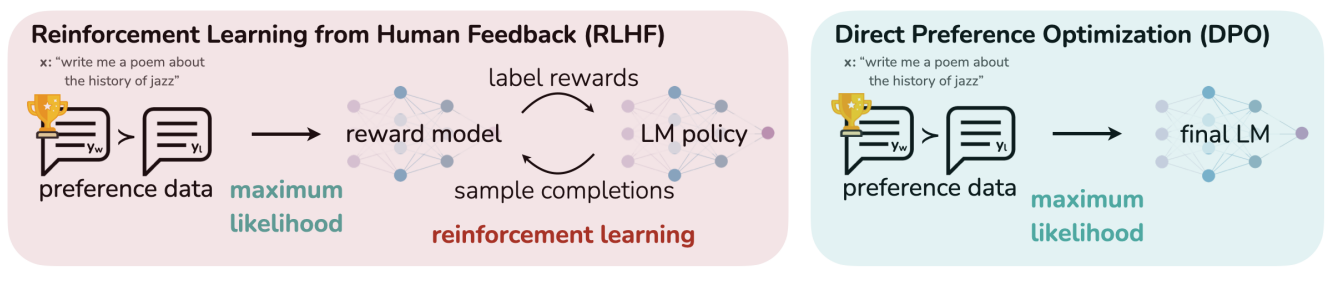 55
Source: Rafailov, R., Sharma, A., Mitchell, E., Ermon, S., Manning, C. D., & Finn, C. (2023). Direct preference optimization: Your language model is secretly a reward model. arXiv preprint arXiv:2305.18290.
Direct Preference Optimization (DPO)
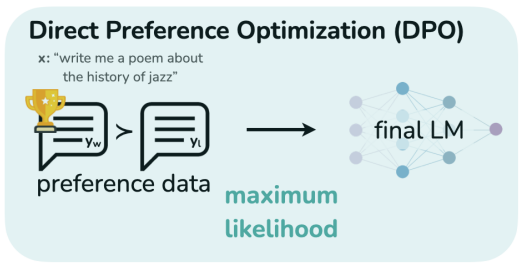 56
Source: Rafailov, R., Sharma, A., Mitchell, E., Ermon, S., Manning, C. D., & Finn, C. (2023). Direct preference optimization: Your language model is secretly a reward model. arXiv preprint arXiv:2305.18290.
Prompt Engineering, Fine-tuning, and RAG
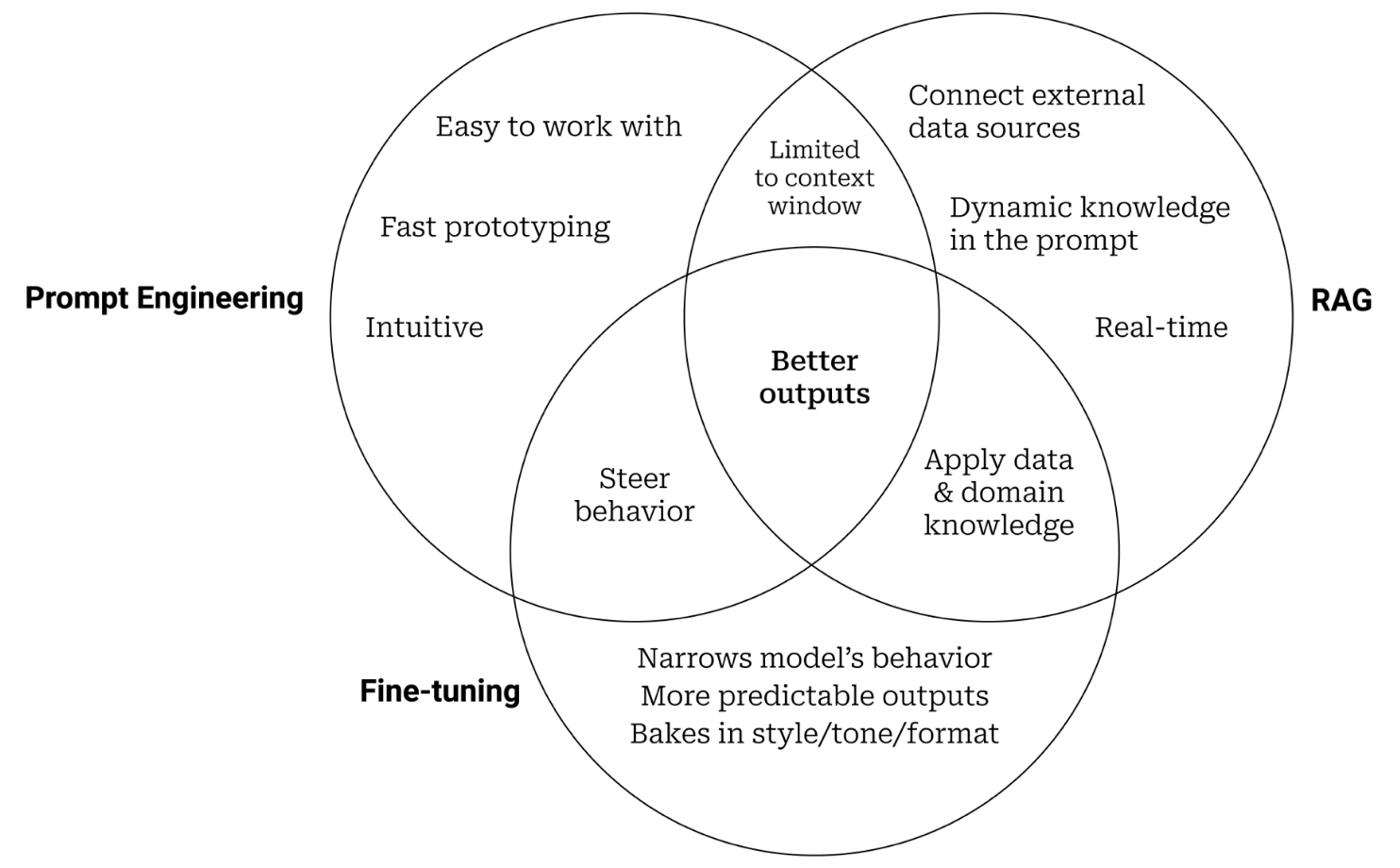 57
Source: https://www.entrypointai.com/blog/approaches-to-ai-prompt-engineering-embeddings-or-fine-tuning/
Generative AI
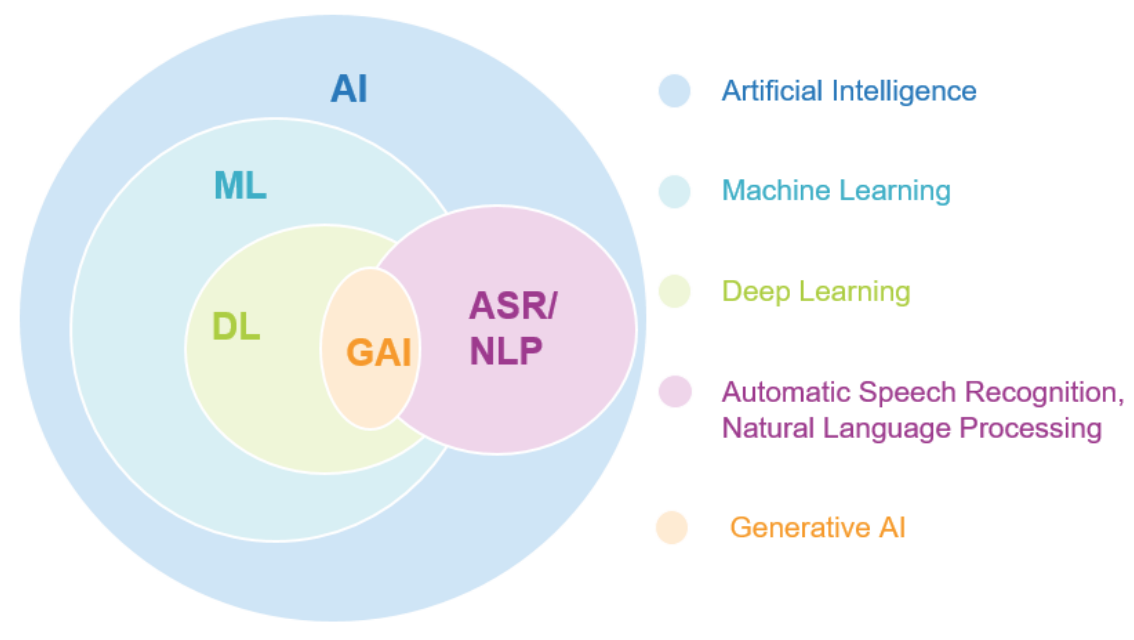 58
Source: Jeong, Cheonsu. "A Study on the Implementation of Generative AI Services Using an Enterprise Data-Based LLM Application Architecture." arXiv preprint arXiv:2309.01105 (2023).
Framework for Implementing Generative AI Services using RAG Model
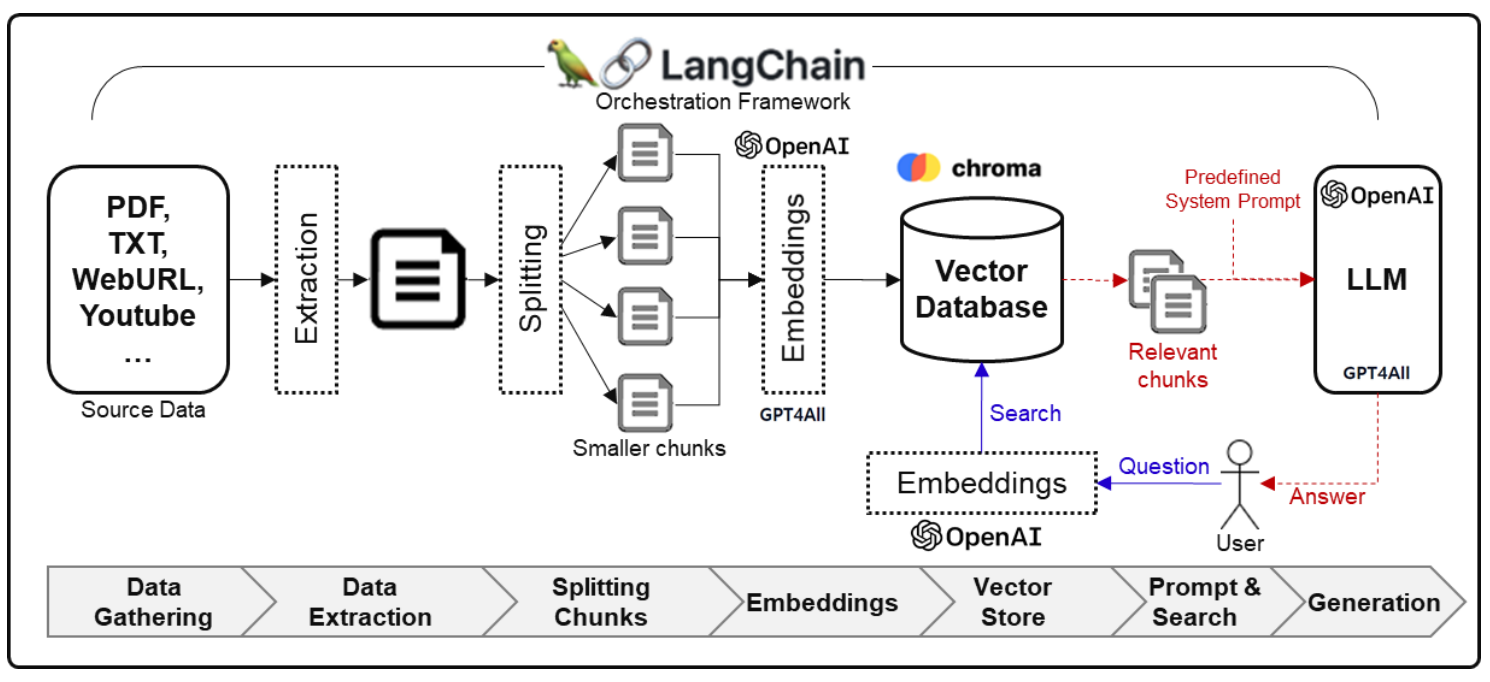 59
Source: Jeong, Cheonsu. "A Study on the Implementation of Generative AI Services Using an Enterprise Data-Based LLM Application Architecture." arXiv preprint arXiv:2309.01105 (2023).
Factuality Enhancement of Large Language Models (LLMs)
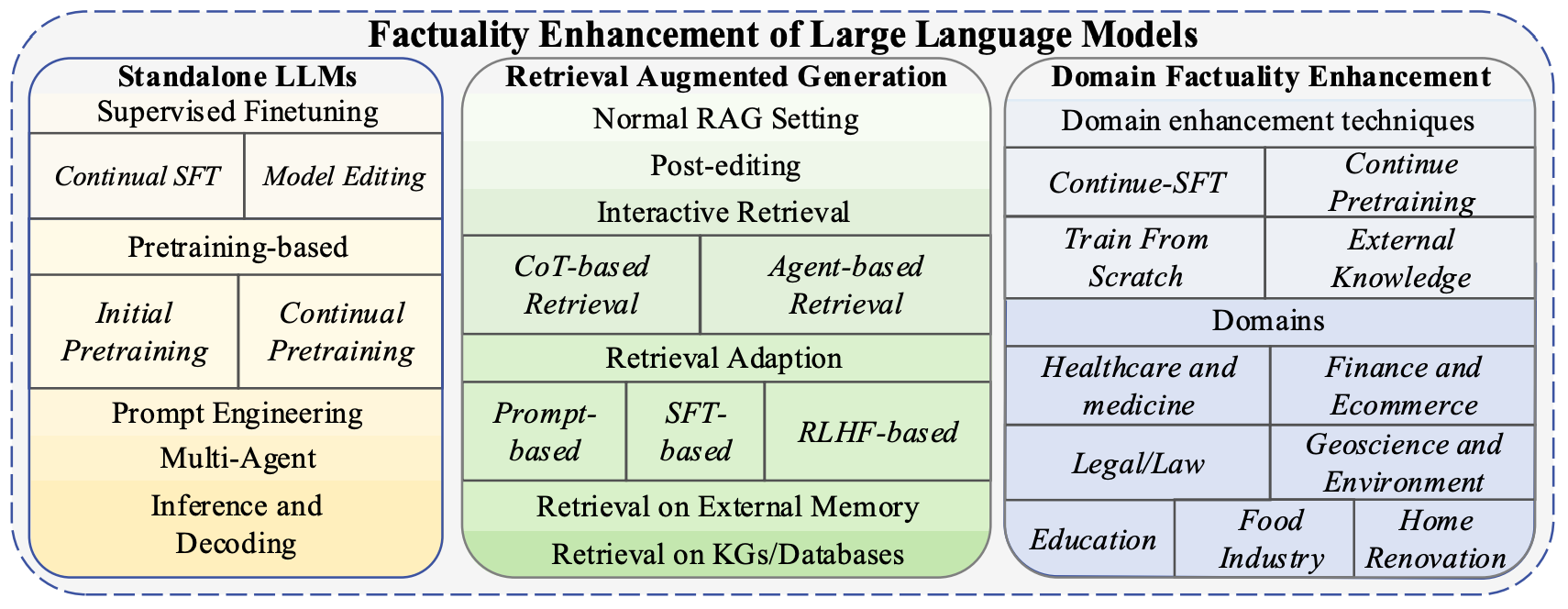 Source: Wang, Cunxiang, Xiaoze Liu, Yuanhao Yue, Xiangru Tang, Tianhang Zhang, Cheng Jiayang, Yunzhi Yao et al. "Survey on factuality in large language models: Knowledge, retrieval and domain-specificity." arXiv preprint arXiv:2310.07521 (2023).
60
Stable Diffusion
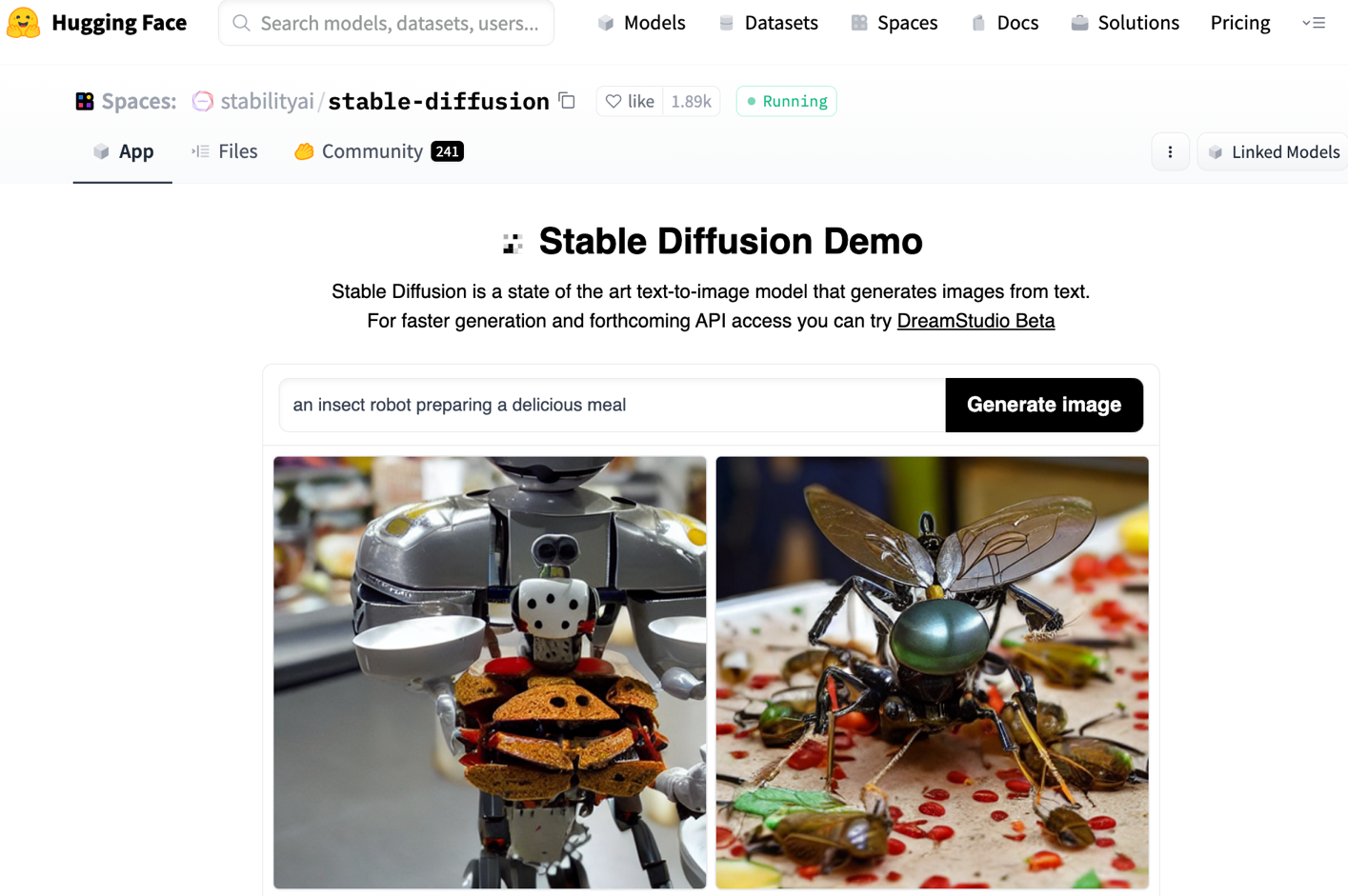 https://huggingface.co/spaces/stabilityai/stable-diffusion
61
Stable Diffusion Colab
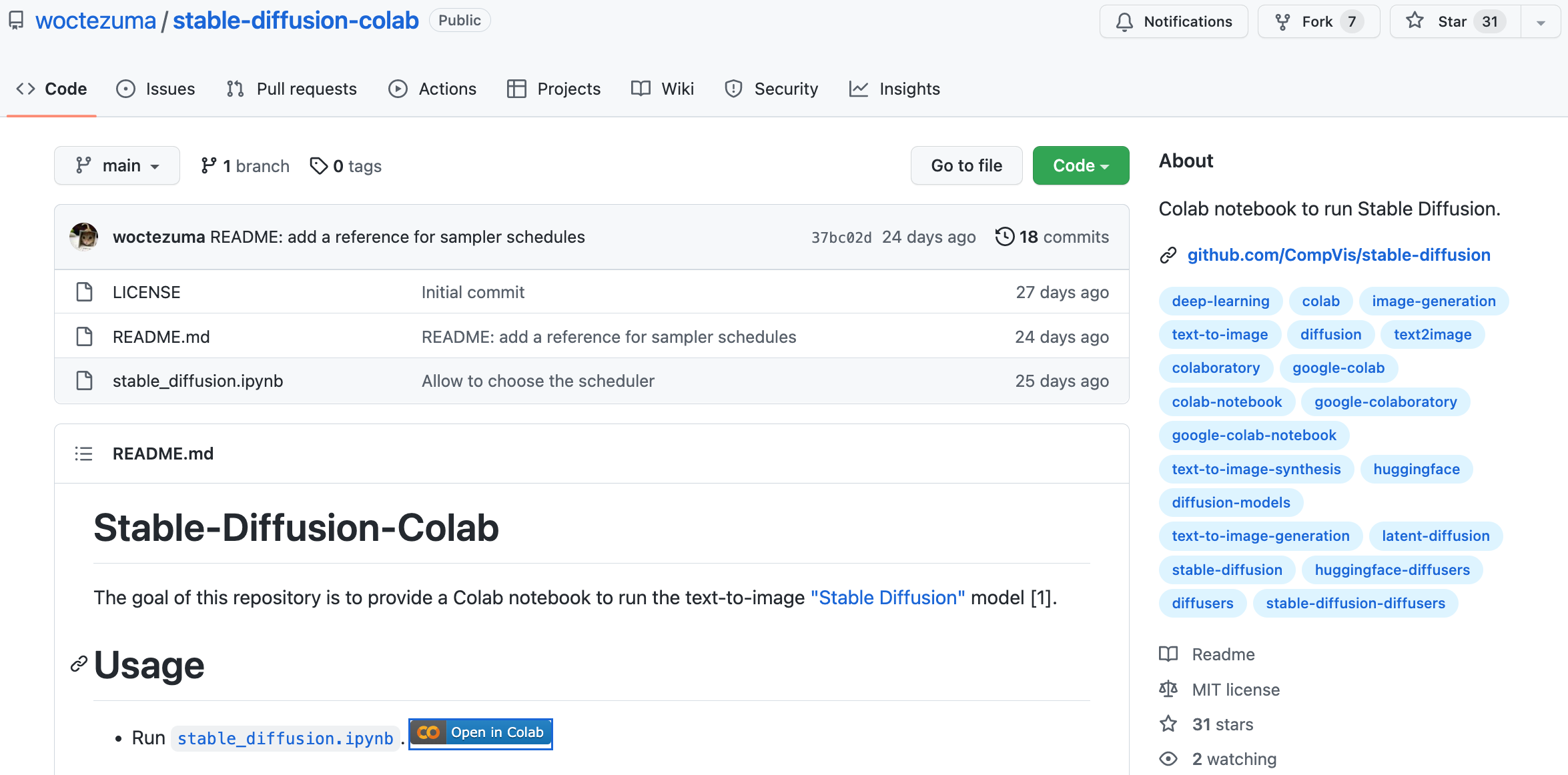 https://github.com/woctezuma/stable-diffusion-colab
62
Stable Diffusion Reimagine
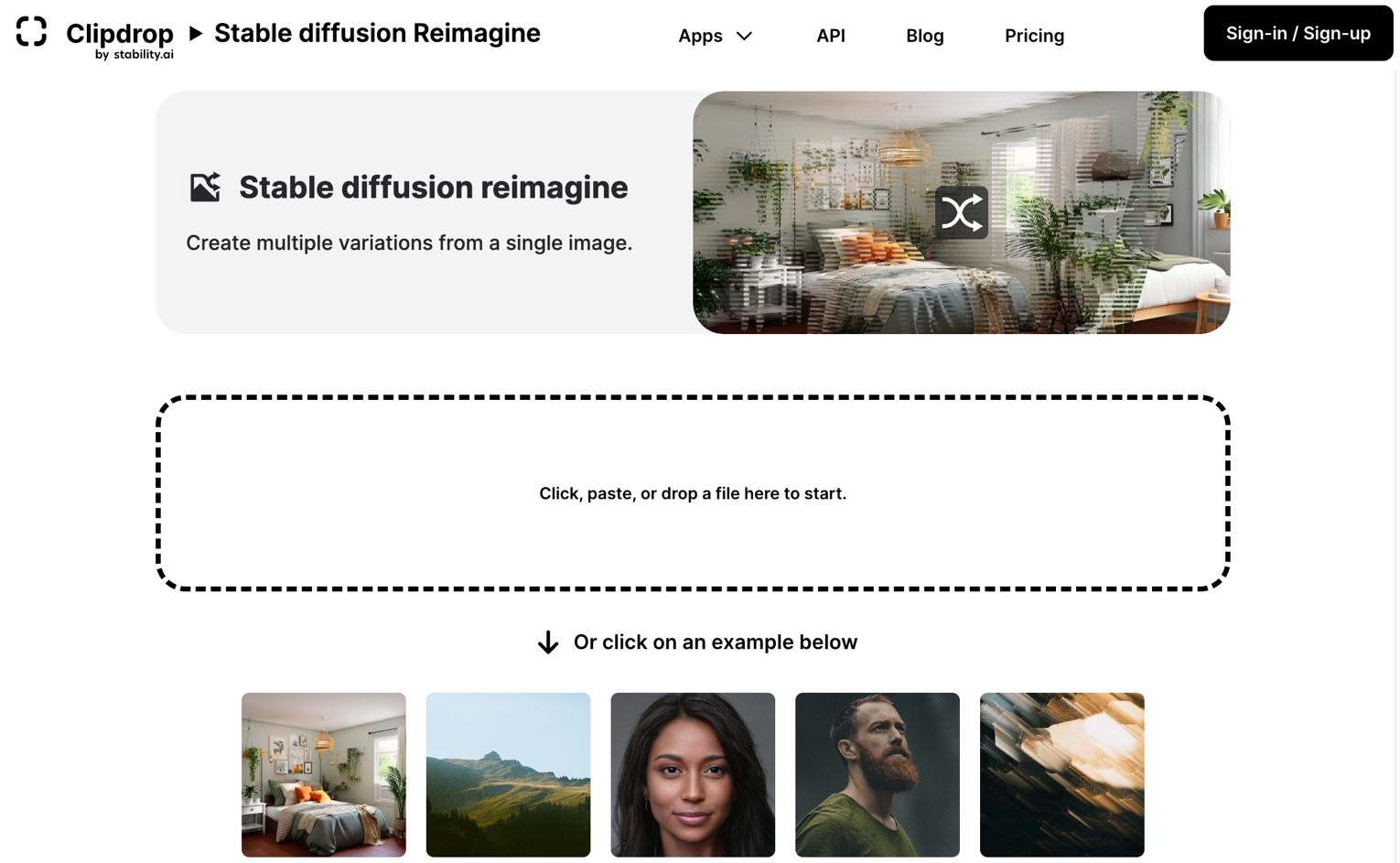 https://clipdrop.co/stable-diffusion-reimagine
63
Lexica Art: Search Stable Diffusion images and prompts
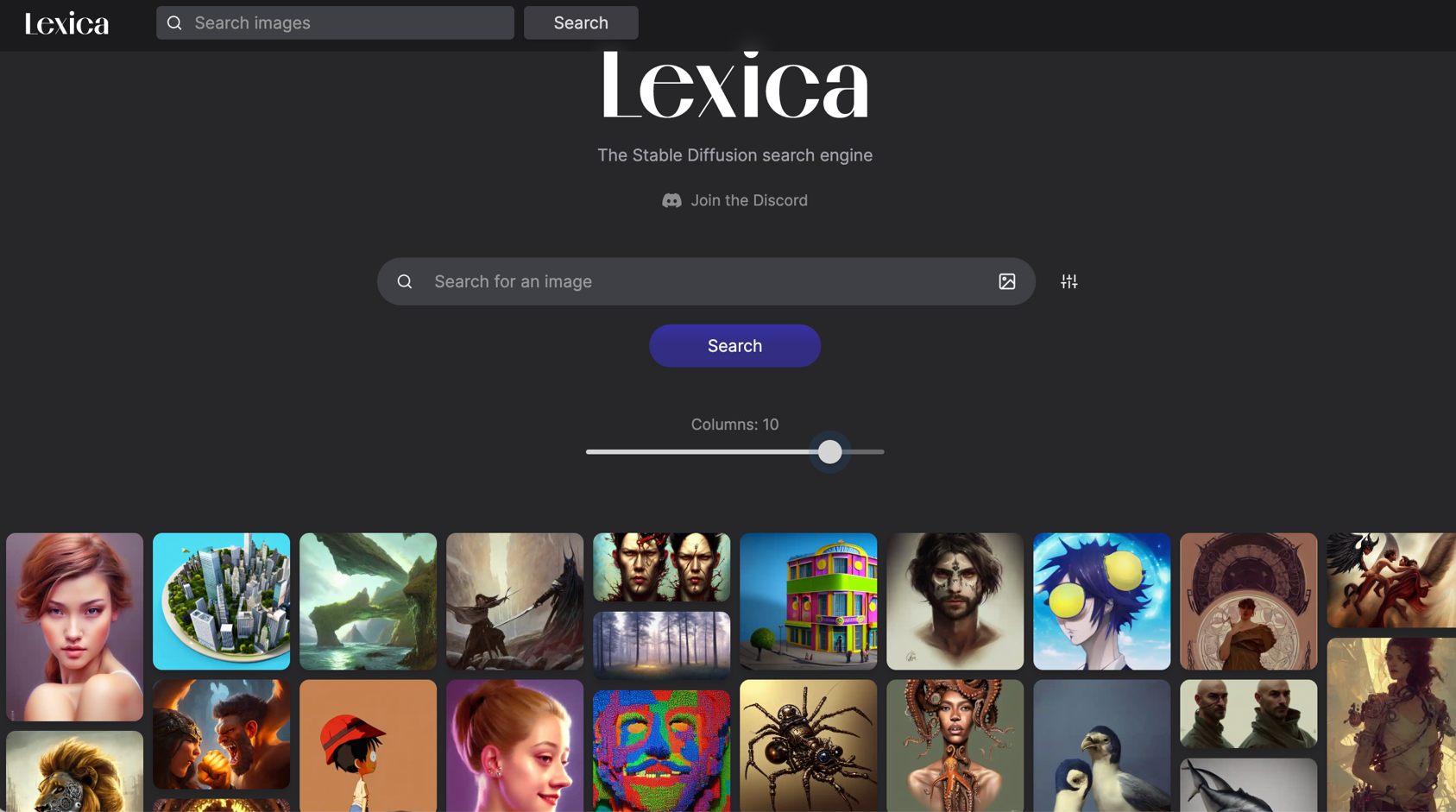 https://lexica.art/
64
Civitai: Stable Diffusion AI Art Models
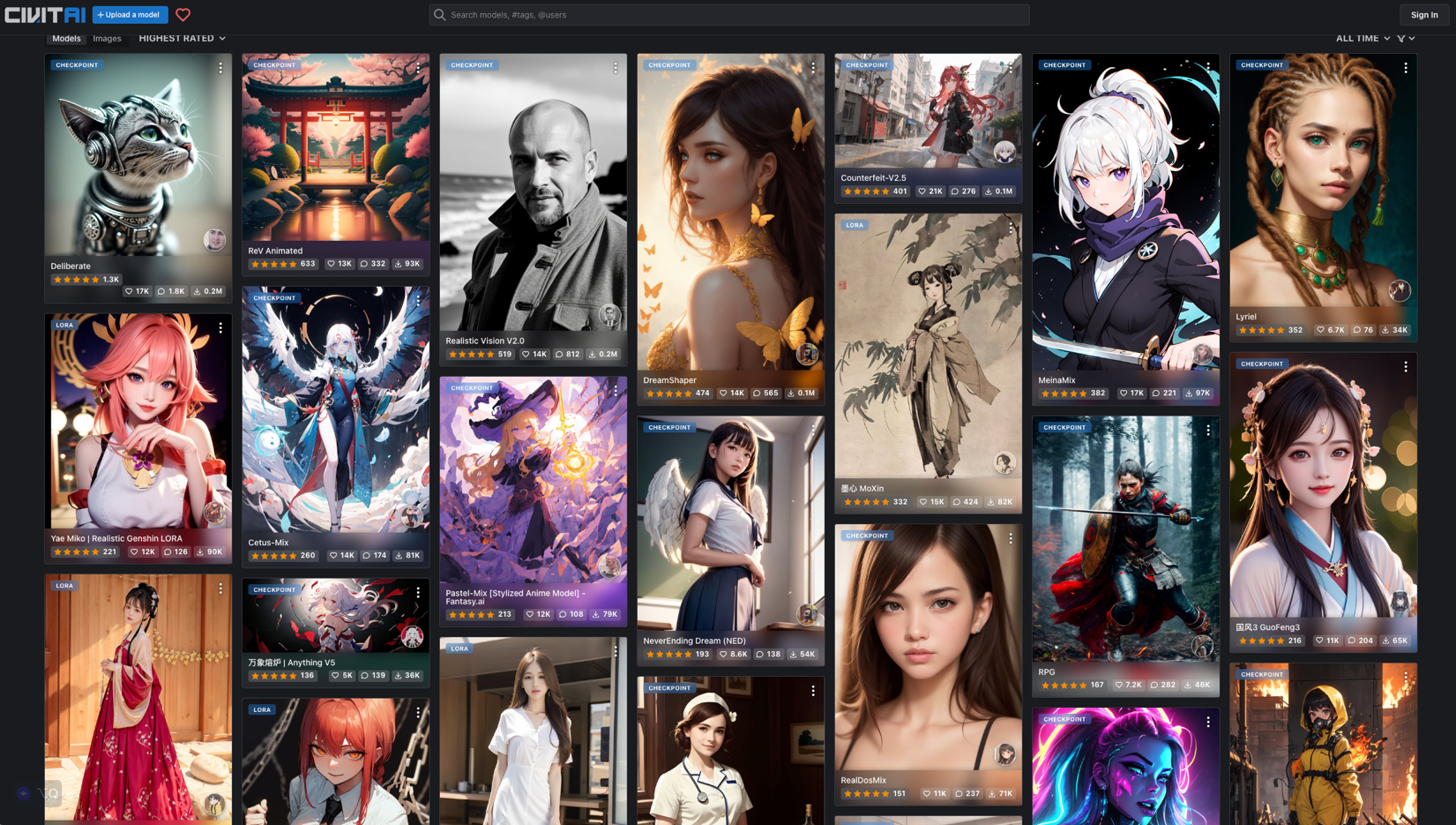 https://civitai.com/
65
D-ID Text to Video
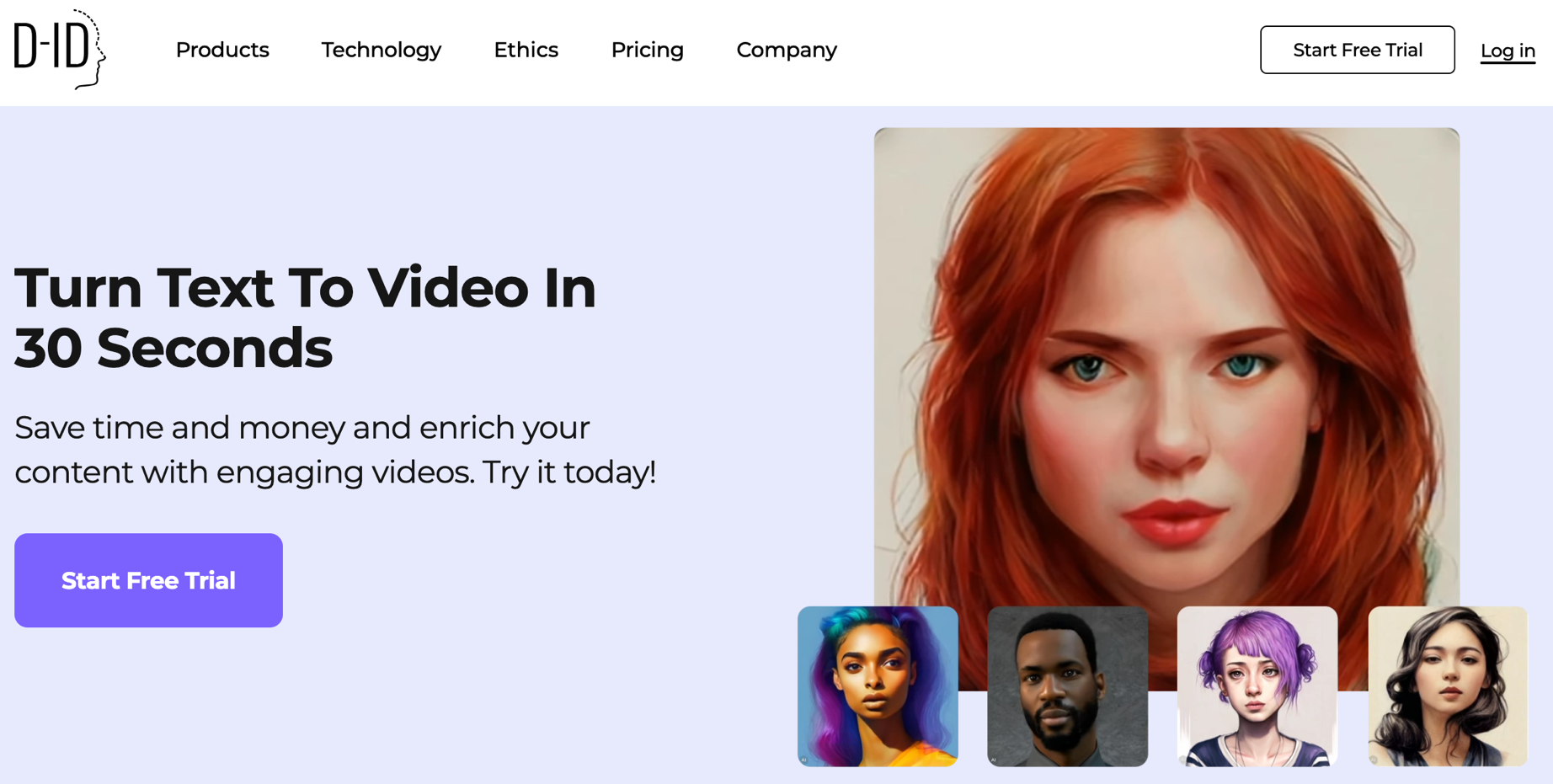 66
https://www.d-id.com/text-to-video/
Synthesia: #1 AI Video Generation
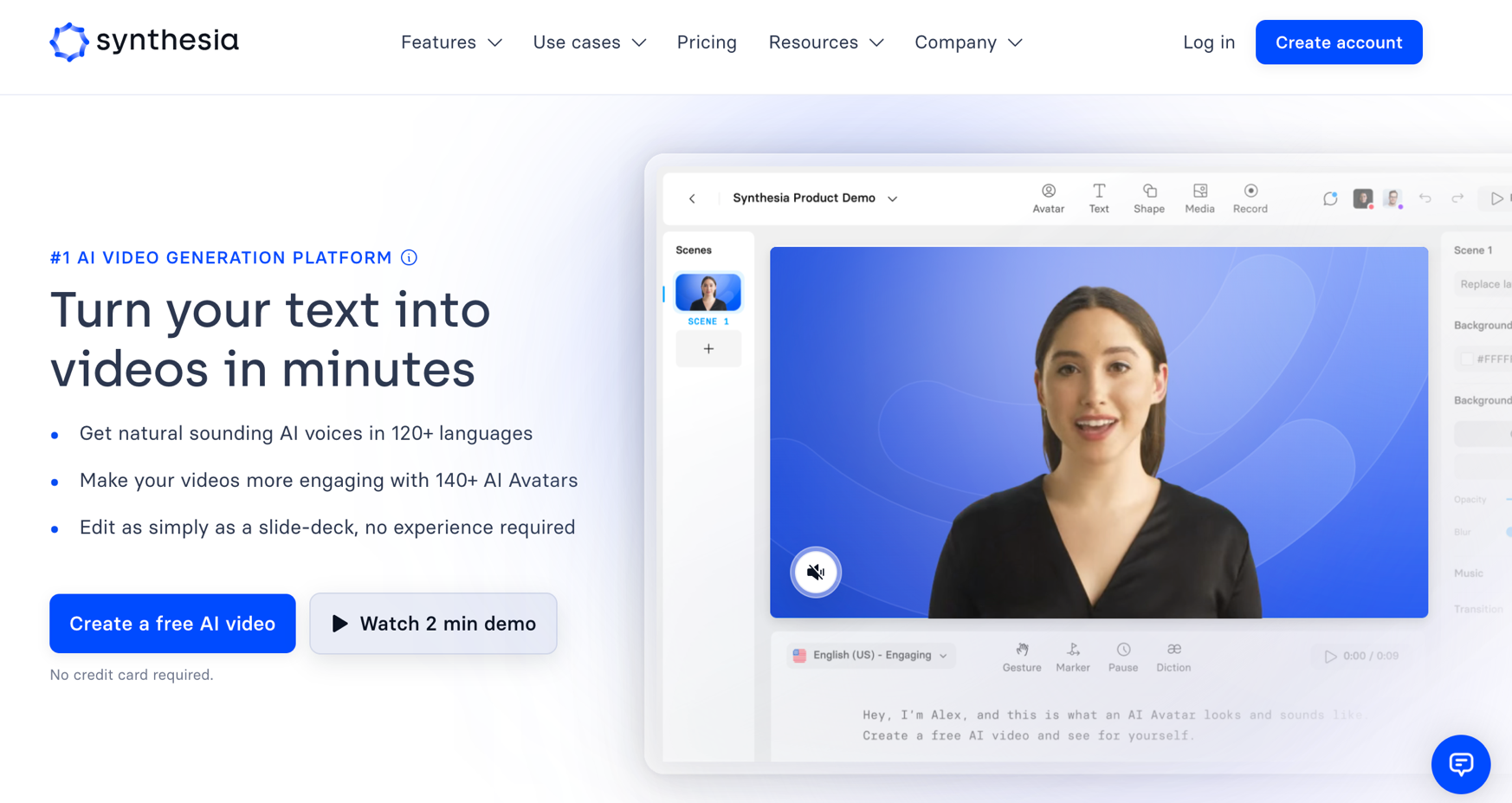 https://www.synthesia.io/
67
Speechify: #1 AI Voice Over Generator
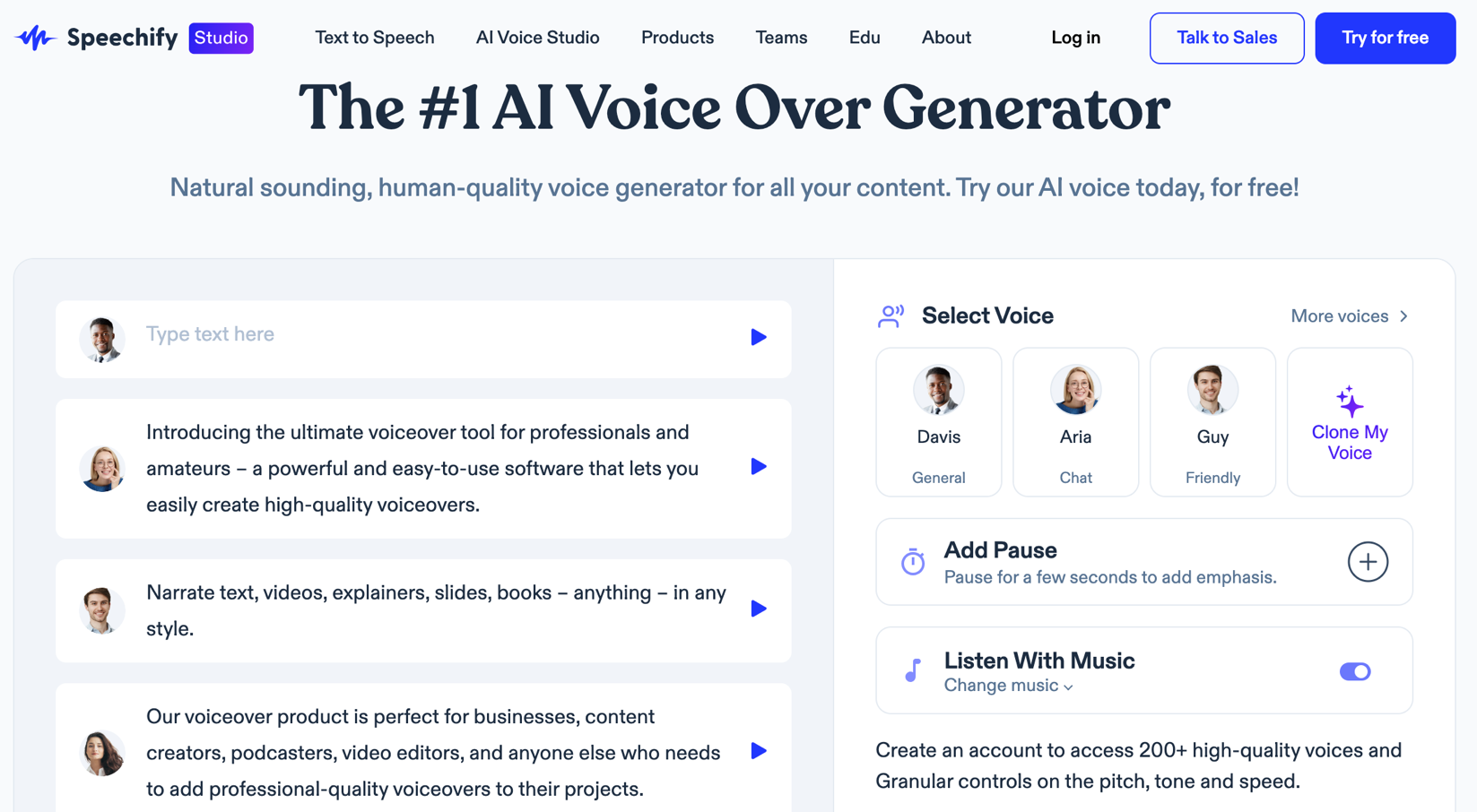 68
https://speechify.com/voiceover/
Generative AI Models
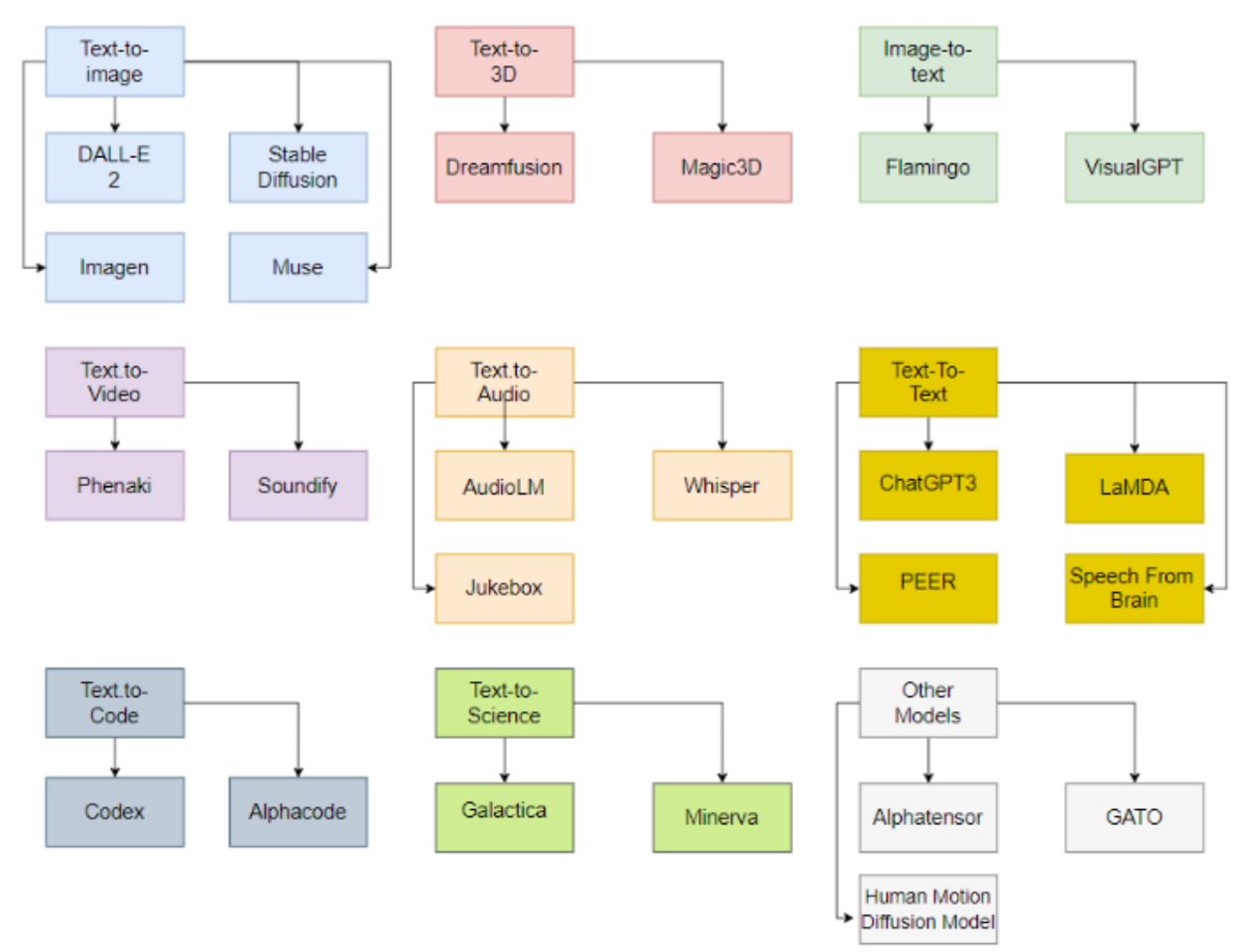 ChatGPT is not all you need
Attention isall you need
69
Source: Gozalo-Brizuela, Roberto, and Eduardo C. Garrido-Merchan (2023). "ChatGPT is not all you need. A State of the Art Review of large Generative AI models." arXiv preprint arXiv:2301.04655 (2023).
Generative AIResearch Areas, Applications and Companies
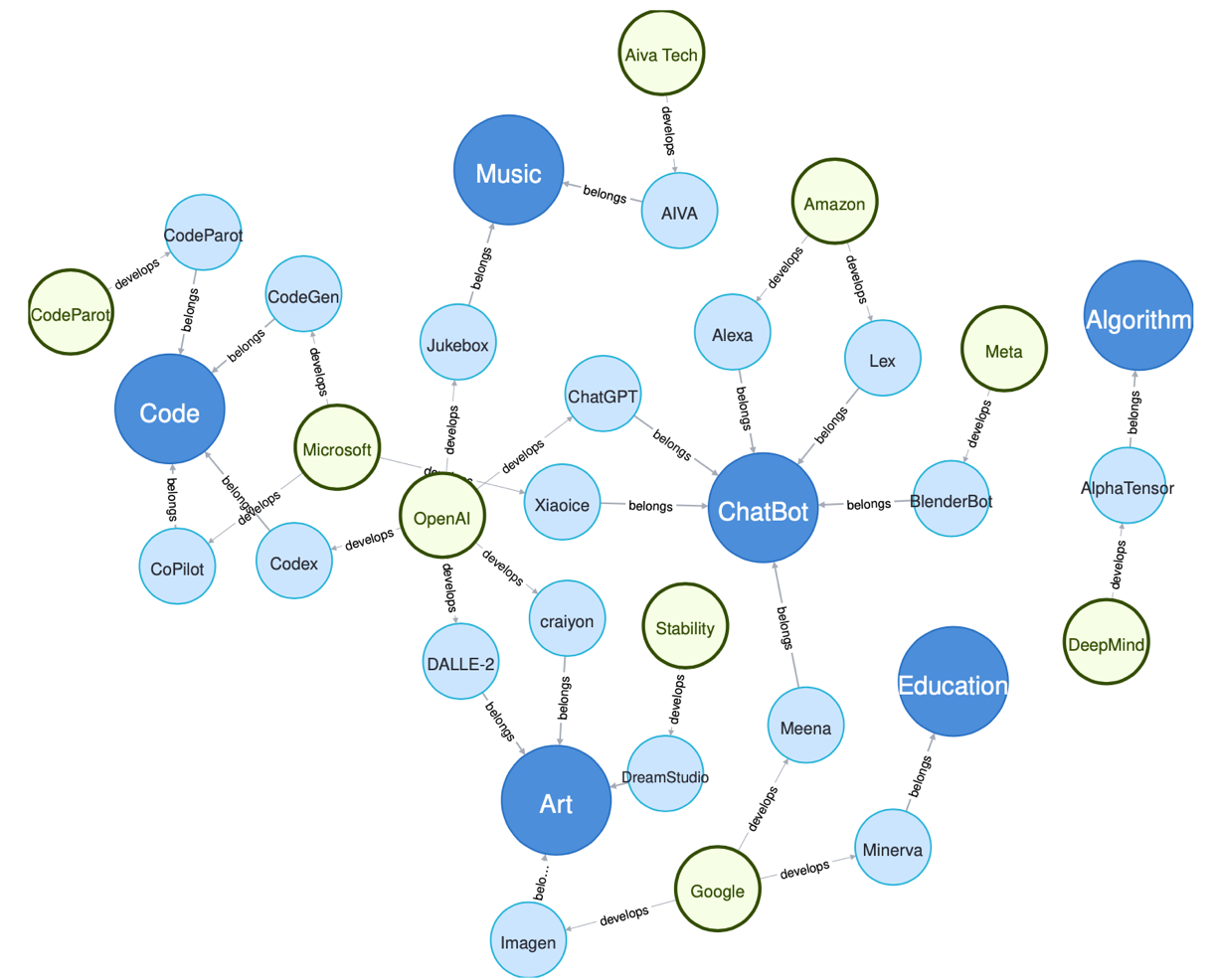 Source: Yihan Cao, Siyu Li, Yixin Liu, Zhiling Yan, Yutong Dai, Philip S. Yu, and Lichao Sun (2023). "A Comprehensive Survey of AI-Generated Content (AIGC): A History of Generative AI from GAN to ChatGPT." arXiv preprint arXiv:2303.04226.
70
Applications of Generative AI Models
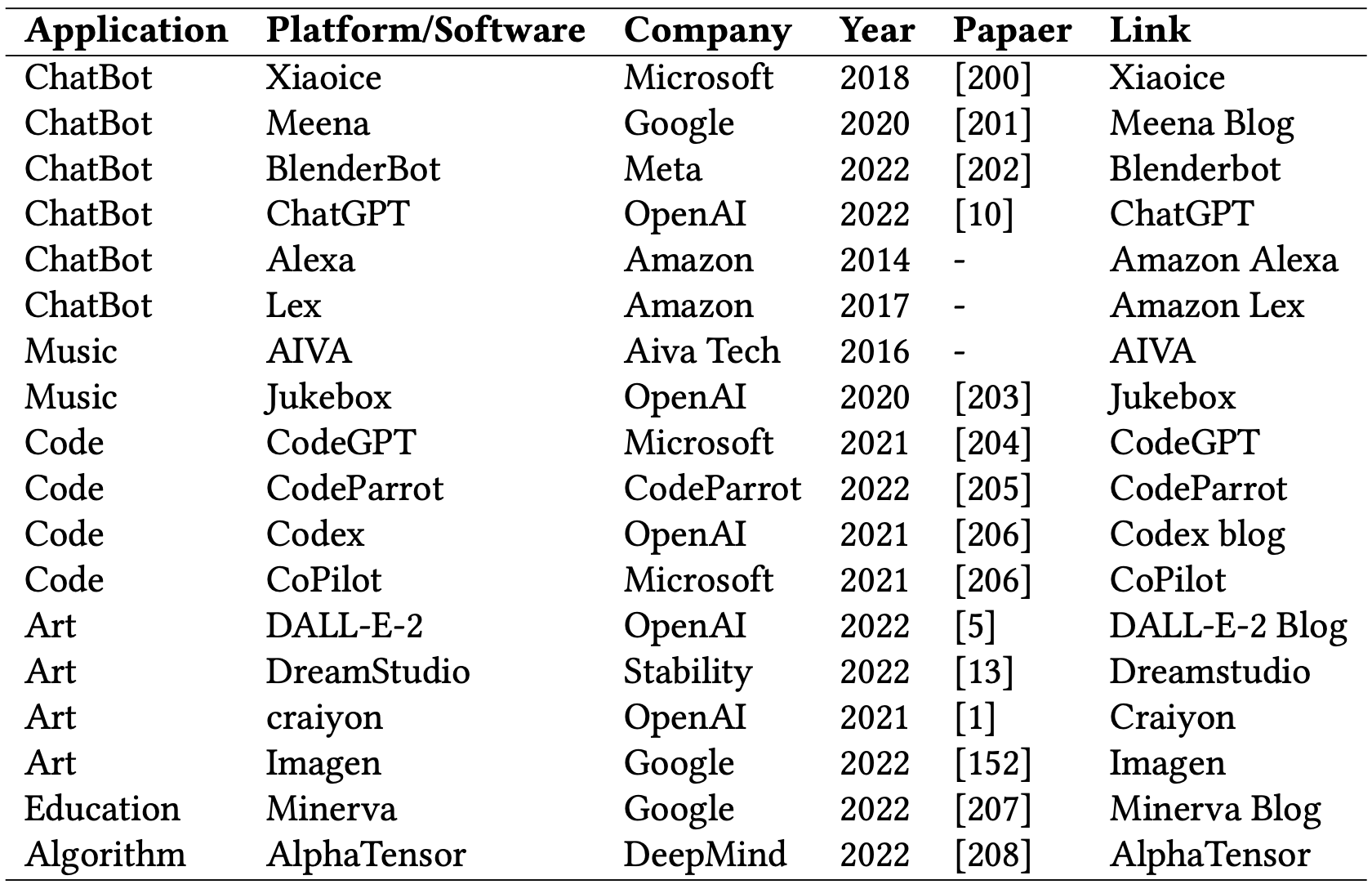 Source: Yihan Cao, Siyu Li, Yixin Liu, Zhiling Yan, Yutong Dai, Philip S. Yu, and Lichao Sun (2023). "A Comprehensive Survey of AI-Generated Content (AIGC): A History of Generative AI from GAN to ChatGPT." arXiv preprint arXiv:2303.04226.
71
Generative AI for Corporate ESG and Sustainable    Development
72
ESG:EnvironmentalSocialGovernance
73
CSR:CorporateSocialResponsibility
74
Sustainable Development Goals (SDGs)
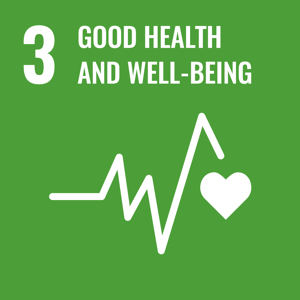 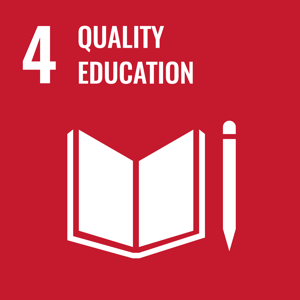 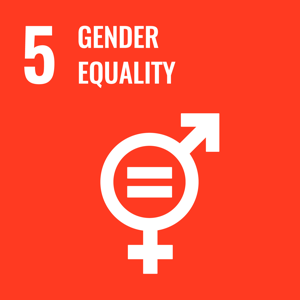 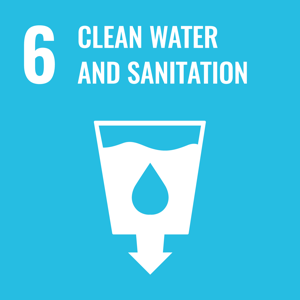 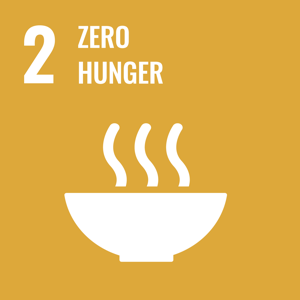 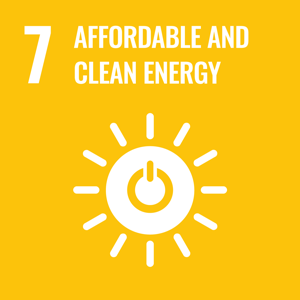 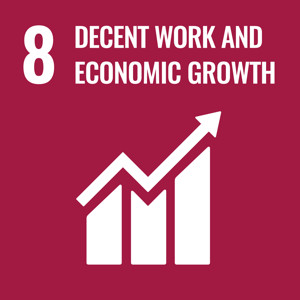 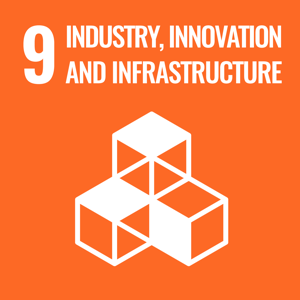 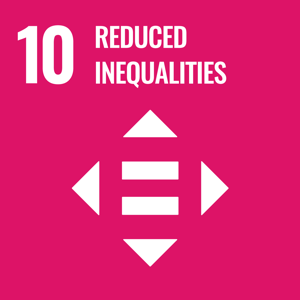 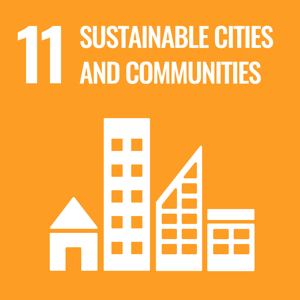 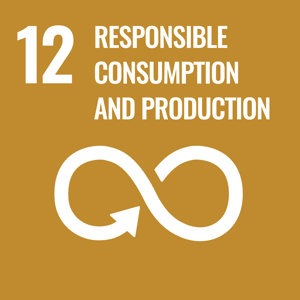 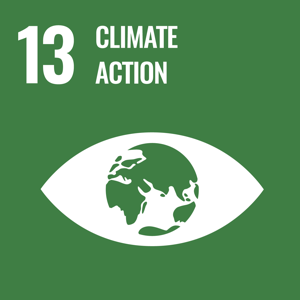 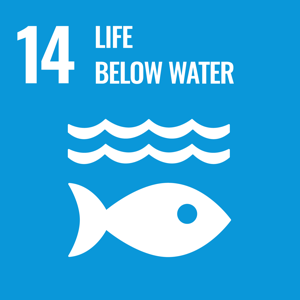 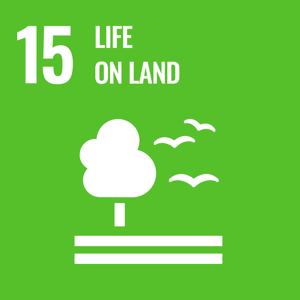 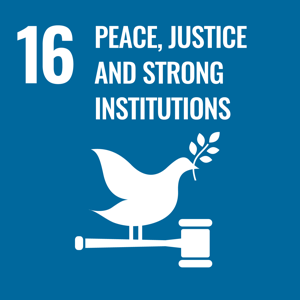 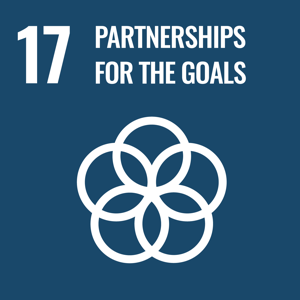 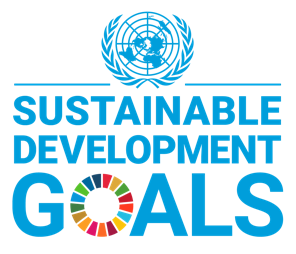 Source: https://sdgs.un.org/goals
75
Sustainable Development Goals (SDGs) and 5P
Partnership
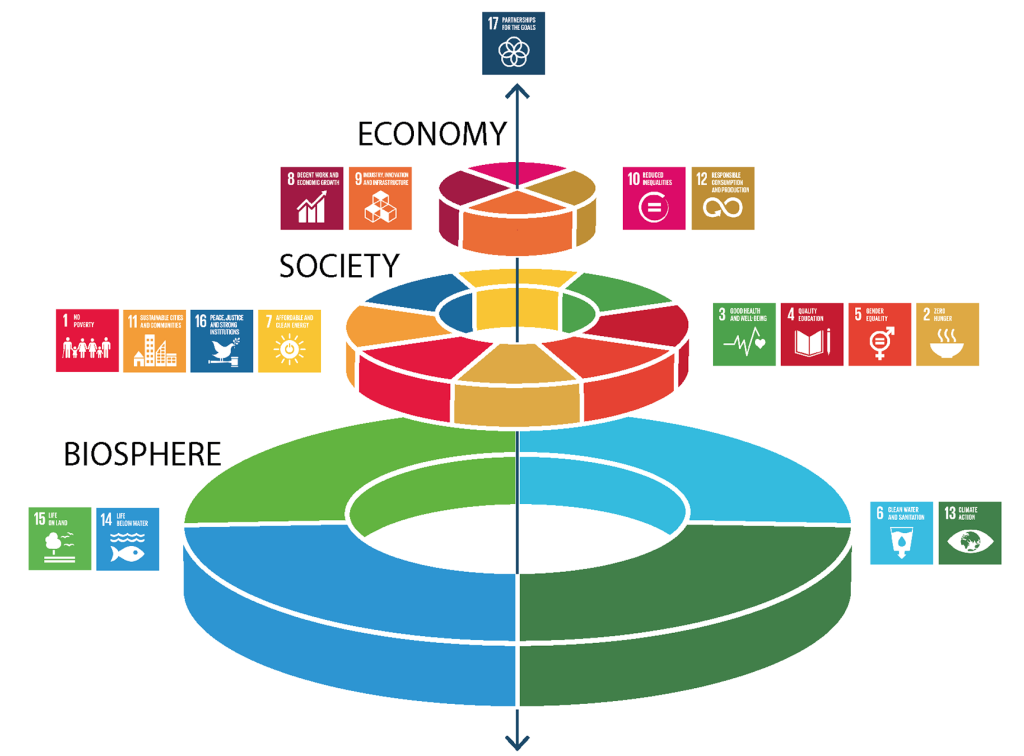 Peace
Prosperity
People
Planet
76
Source: Folke, Carl, Reinette Biggs, Albert V. Norström, Belinda Reyers, and Johan Rockström. "Social-ecological resilience and biosphere-based sustainability science.”Ecology and Society 21, no. 3 (2016).
Evolution of Sustainable Finance Research
Topic
SDGs
SDGs: Sustainable Development Goals
Innovative Financial Instrument
Impact Investing
ESG: Environmental, Social, and Governance
CSR: Corporate Social Responsibility
Conscious Capitalism
Climate Financing
Carbon Financing
Green Financing
Ethical Investing
Socially Responsible Investing
1986
1995
2005
2015
2020
Source: Kumar, S., Sharma, D., Rao, S., Lim, W. M., & Mangla, S. K. (2022). Past, present, and future of sustainable finance: Insights from big data analytics through machine learning of scholarly research. Annals of Operations Research, 1-44.
77
ESG to 17 SDGs
78
Source: https://sustainometric.com/esg-to-sdgs-connected-paths-to-a-sustainable-future/
Generative AI and LLMs for Sustainability and ESG Data Analytics
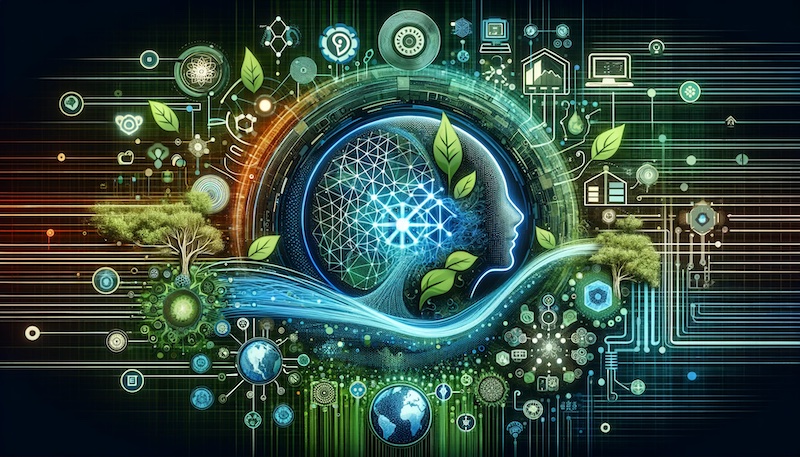 79
Sustainability and ESG Data Analytics
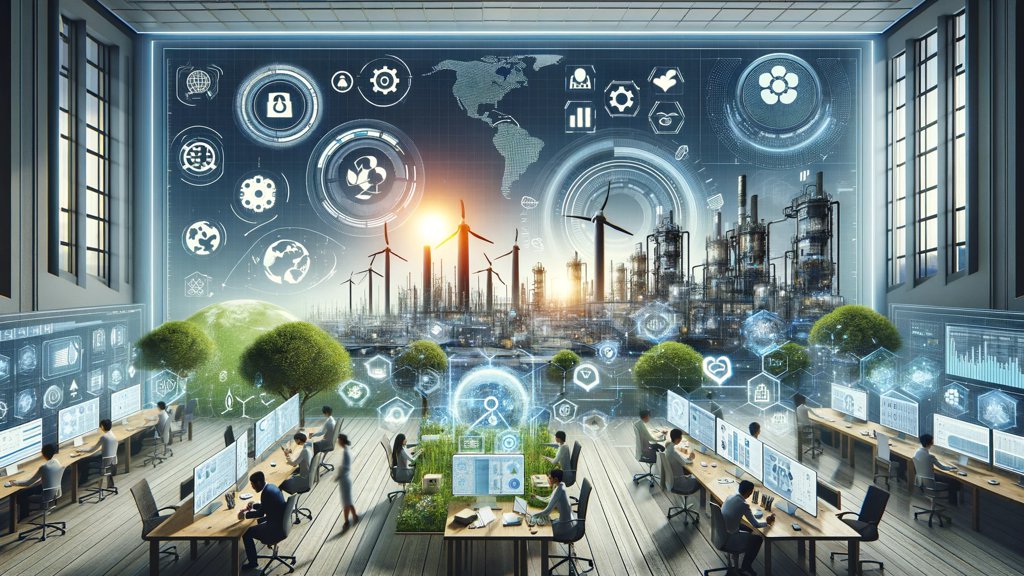 80
Generative AI for ESG Rating and Reporting Generation
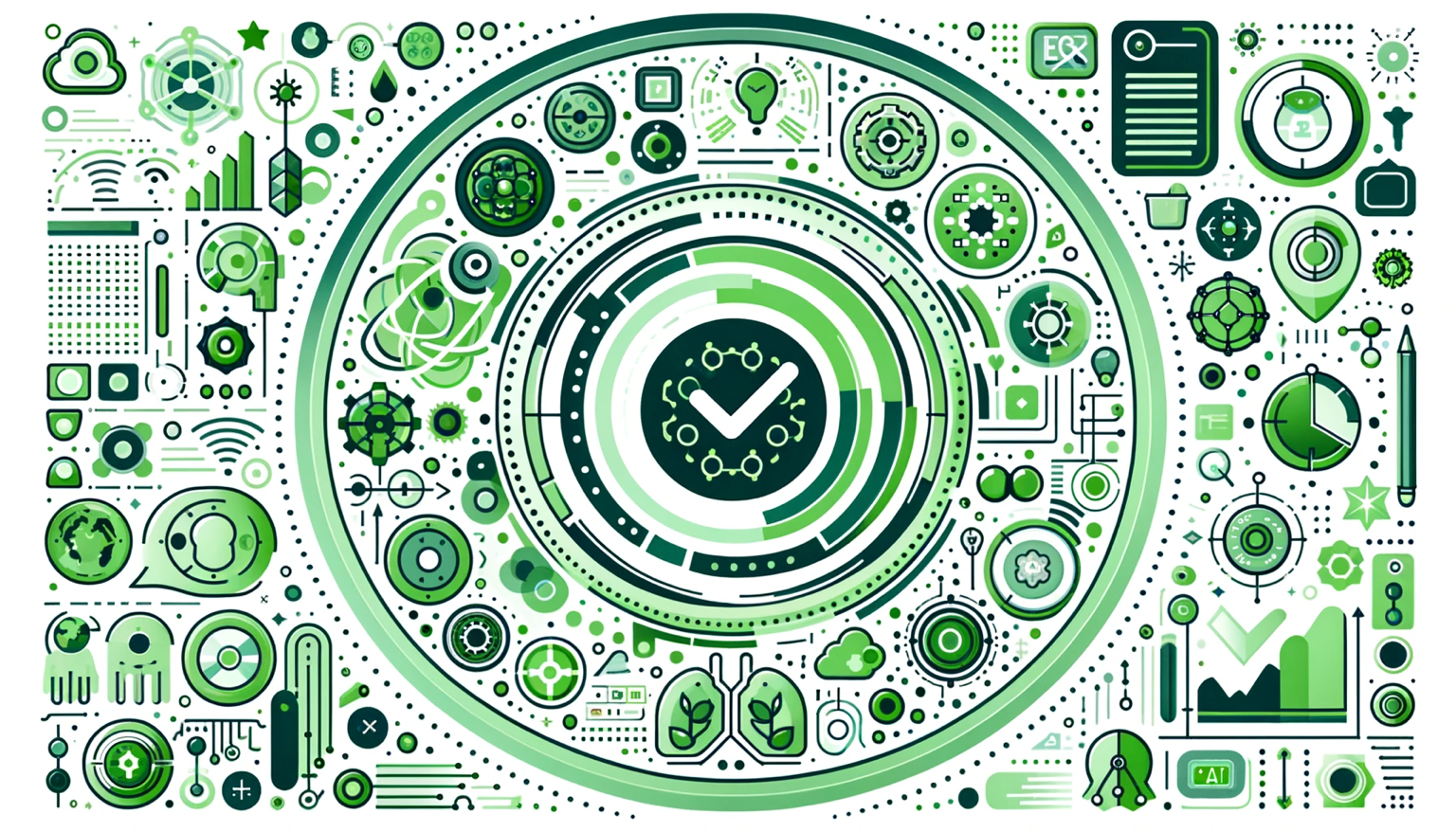 81
Modelling Strategy to Forecast Carbon Emissions with AI
82
Source: Brière, M., Keip, M., & Le Berthe, T. (2022). Artificial Intelligence for Sustainable Finance: Why it May Help. Available at SSRN 4252329.
[Speaker Notes: Modelling strategy to forecast carbon emisisons with Machine Learning methods

This figure illustrates the modelling framework that is used to train and evaluate the proposed machine learning approach. Block: Data shows the sample selection and data pre-processing process. Block: Prediction Model implements (1) Predictor Selection, where the optimal set of predictors from the listed alternative choices is selected based on OLS regression. (2): Build Base-Learners, where three groups of base-learners are tested, namely linear models, non-linear models, and decision ensembles, and (3) Building Meta-Learners, where predictions are combined using a simple combination or stacked generalization. Finally, block: Model Evaluation: describes the model evaluation with mean absolute error and a set of robustness tests via double-K fold validation.

Source: Nguyen, Diaz-Rainez and Kuruppuarachchi (2021)]
Sustainable Productivity:Finance ESG
83
Source: Huang, Ziqi, Yang Shen, Jiayi Li, Marcel Fey, and Christian Brecher (2021). "A survey on AI-driven digital twins in Industry 4.0: Smart manufacturing and advanced robotics." Sensors 21, no. 19: 6340.
Sustainable Resilient ManufacturingESG
84
Source: Huang, Ziqi, Yang Shen, Jiayi Li, Marcel Fey, and Christian Brecher (2021). "A survey on AI-driven digital twins in Industry 4.0: Smart manufacturing and advanced robotics." Sensors 21, no. 19: 6340.
ESG Indexes
MSCI ESG Index
Dow Johns Sustainability Indices (DJSI)
FTSE ESG Index
85
MSCI ESG Rating Framework
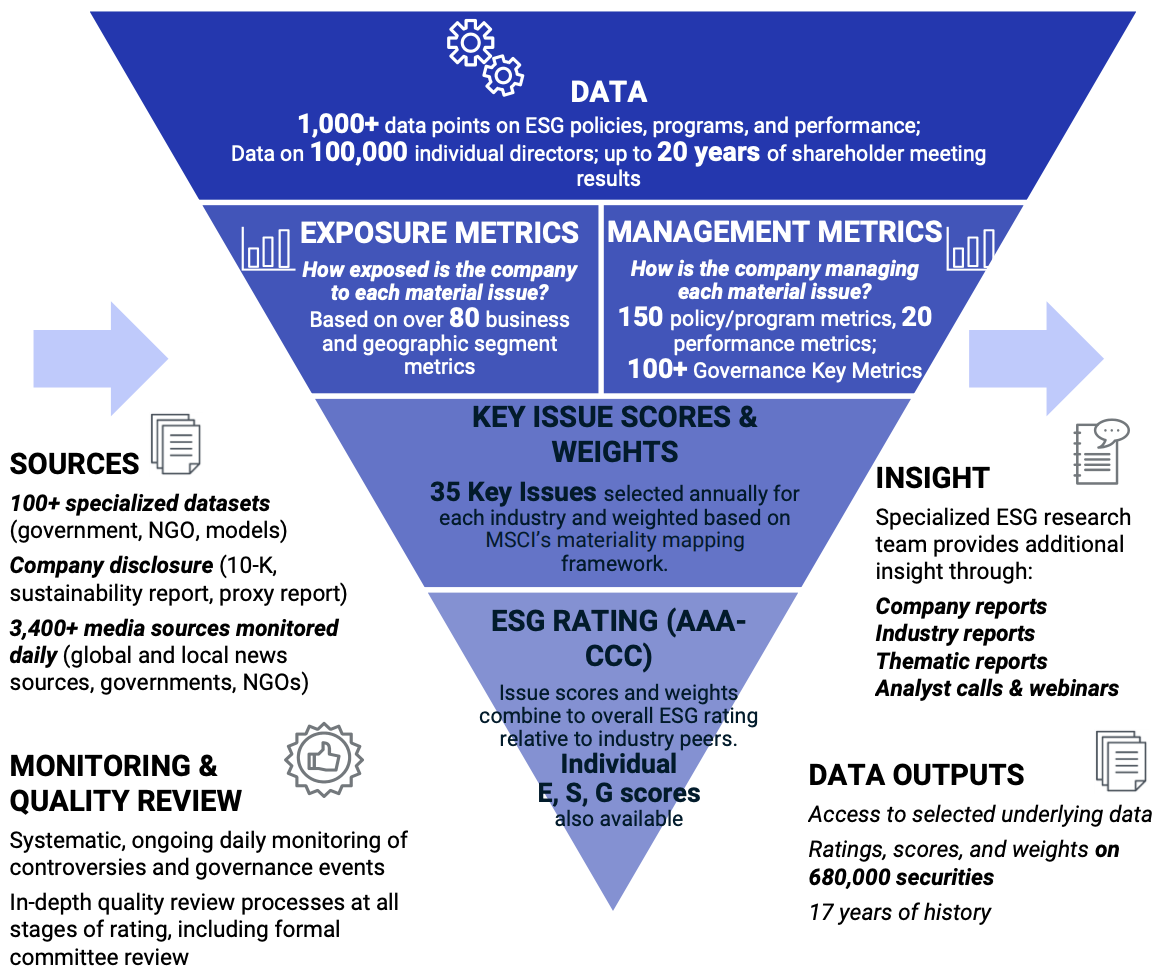 86
Source: https://www.msci.com/documents/1296102/21901542/ESG-Ratings-Methodology-Exec-Summary.pdf
MSCI ESG Key Issue Hierarchy
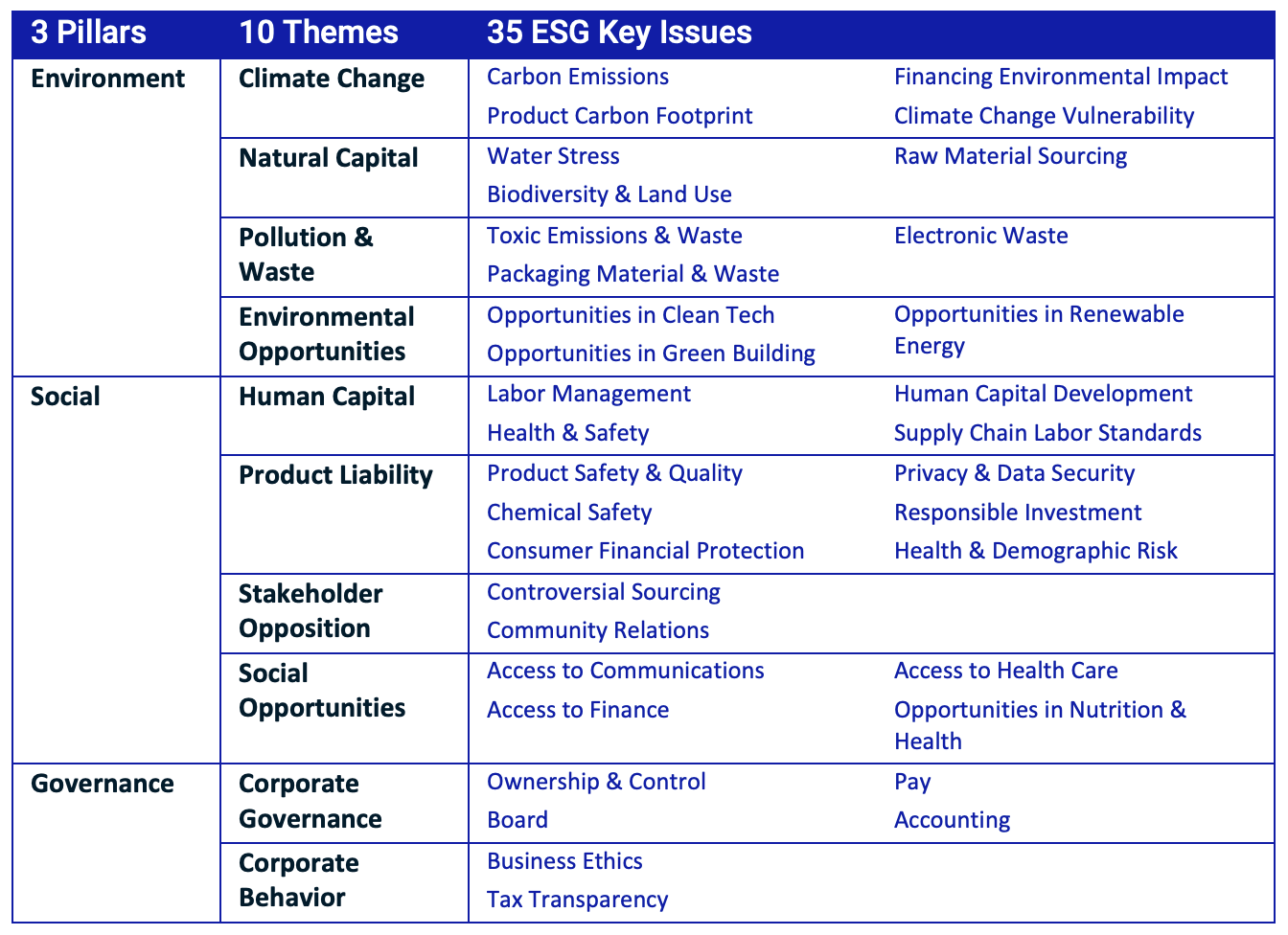 87
Source: https://www.msci.com/documents/1296102/21901542/ESG-Ratings-Methodology-Exec-Summary.pdf
MSCI Governance Model Structure
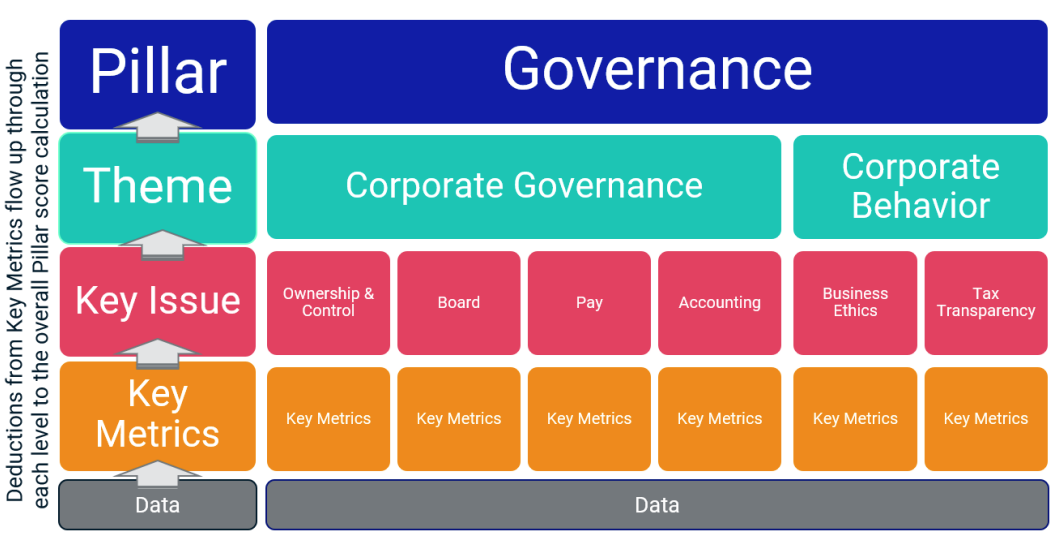 88
Source: https://www.msci.com/documents/1296102/21901542/ESG-Ratings-Methodology-Exec-Summary.pdf
MSCI Hierarchy of ESG Scores
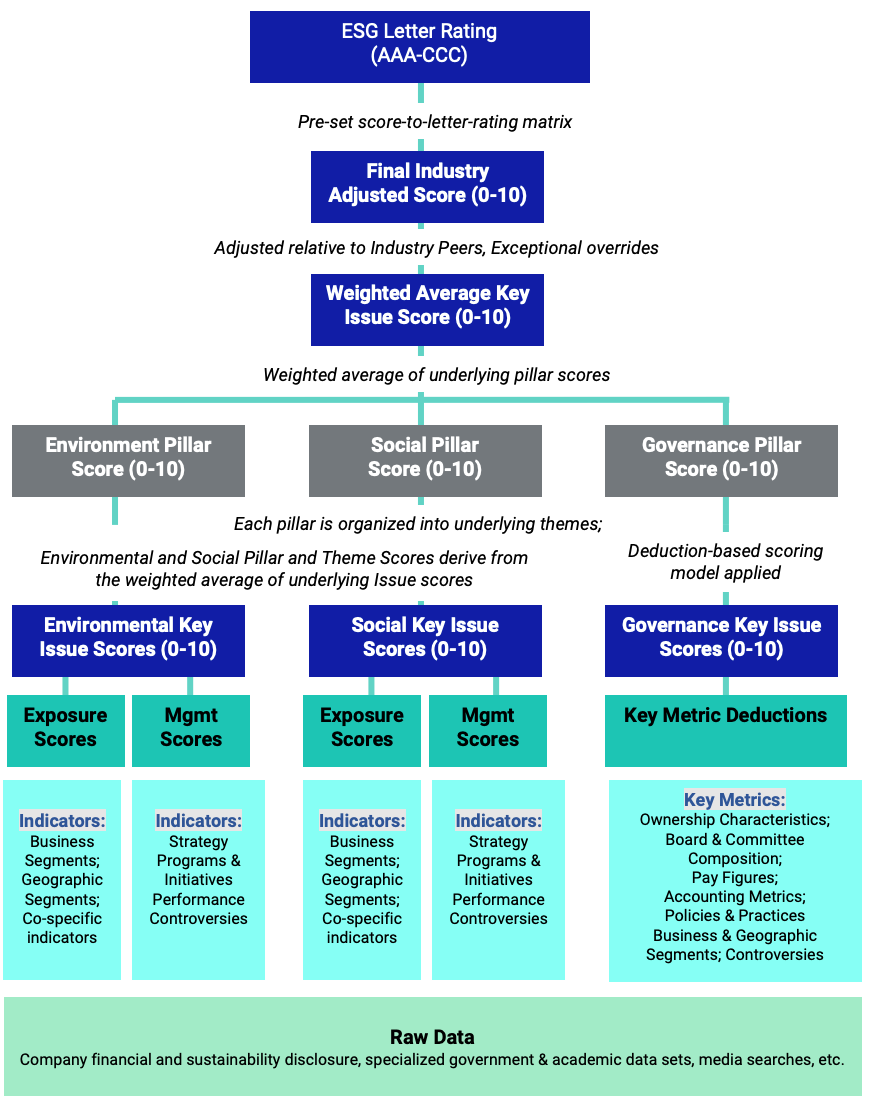 89
Source: https://www.msci.com/documents/1296102/21901542/ESG-Ratings-Methodology-Exec-Summary.pdf
FTSE Russell ESG Ratings
90
Source: https://www.ftserussell.com/data/sustainability-and-esg-data/esg-ratings
Sustainalytics ESG Risk Ratings
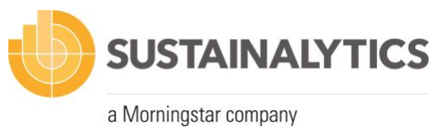 Sustainalytics’ ESG Risk Ratings measure a company’s exposure to industry-specific material ESG risks and how well a company is managing those risks.
91
Source: https://www.sustainalytics.com/esg-data
TruValue Labs
Truvalue ESG Ranks
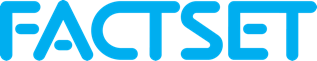 Truvalue Labs applies AI to analyze over 100,000 sources and uncover ESG risks and opportunities hidden in unstructured text. 
The ESG Ranks data service produces an overall company rank based on industry percentile leveraging the 26 ESG categories defined by the Sustainability Accounting Standards Board (SASB).  
The data feed covers 20,000+ companies with more than 13 years of history.
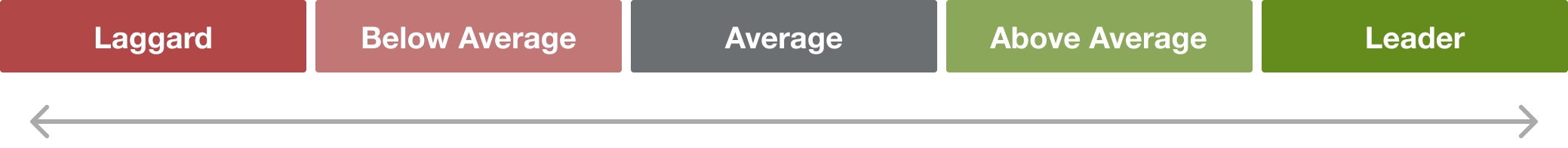 92
Source: :https://developer.truvaluelabs.com/data/esg-ranks
Analyst-driven vs. AI-driven ESG
Sustainalytics
Truvalue Labs
Source: Mark Tulay (2020), Man vs. machine: A tale of two sustainability ratings systems, GreenBiz, https://www.greenbiz.com/article/man-vs-machine-tale-two-sustainability-ratings-systems
93
Analyst based ESG ResearchAI based ESG Research
94
Source: https://www.esganalytics.io/insights/how-data-is-accelerating-esg
ESG Analytics: NLP Taxonomy
95
Source: https://www.esganalytics.io/insights/how-data-is-accelerating-esg
Top ESG Reporting Software
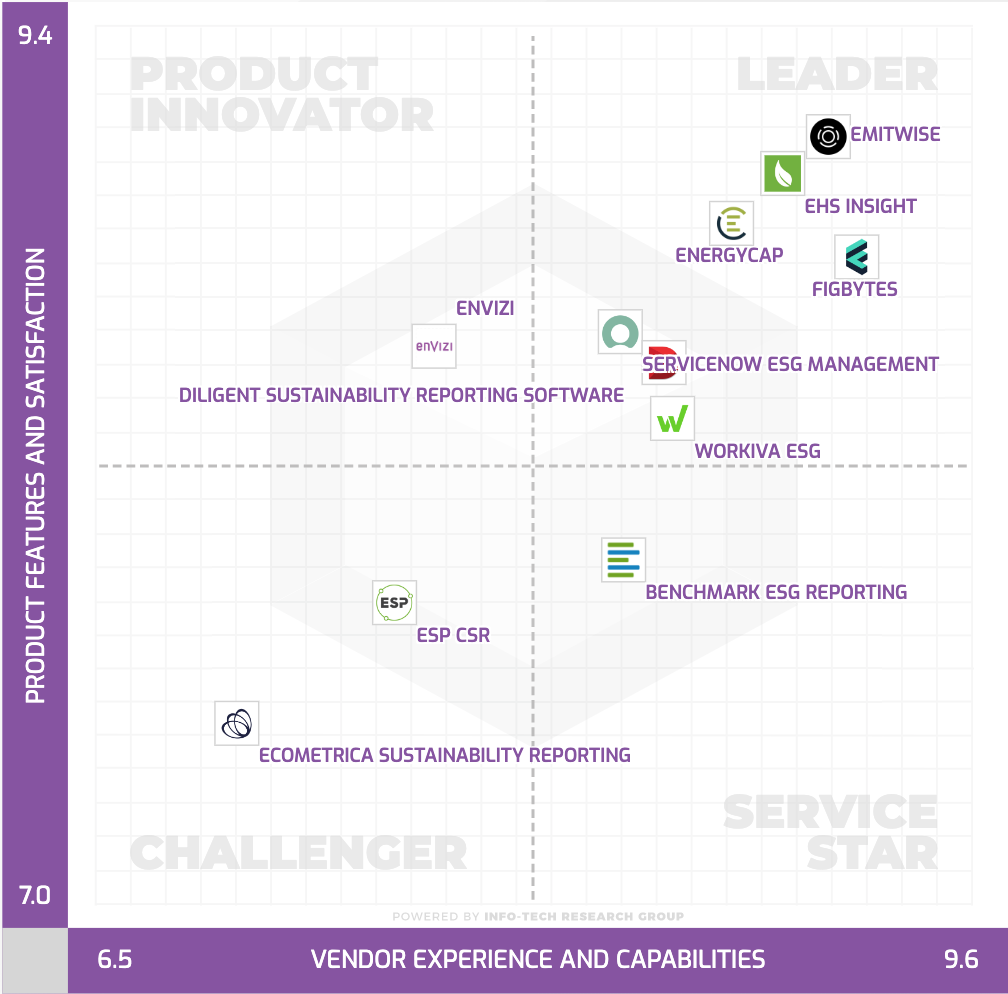 Environmental, Social and Governance (ESG) Reporting software or Sustainability software helps organizations manage their operational data, evaluate their impact on the environment and provide reporting to perform audits.
96
Source: https://www.softwarereviews.com/categories/environmental-social-and-governance-reporting
Summary
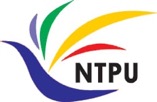 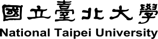 1. Generative AI
2. ChatGPT and Large Language Models (LLMs)
3. Popular Generative AI and Applications
4. Generative AI for Corporate ESG and Sustainable    Development
97
Acknowledgments: Research Projects
Applying AI technology to construct knowledge graphs of cryptocurrency anti-money laundering: a few-shot learning model
MOST, 110-2410-H-305-013-MY2, 2021/08/01~2023/07/31 
Fintech Green Finance for Carbon Market Index, Corporate Finance, and Environmental Policies. Carbon Emission Sentiment Index with AI Text Analytics
NTPU, 112-NTPU_ORDA-F-003，2023/01/01~2024/12/31
Digital Support, Unimpeded Communication: The Development, Support and Promotion of AI-assisted Communication Assistive Devices for Speech Impairment. Multimodal Cross-lingual Task-Oriented Dialogue System for Inclusive Communication Support
NSTC 112-2425-H-305-002-, 2023/05/01-2026/04/30
Establishment and Implement of Smart Assistive Technology for Dementia Care and Its Socio-Economic Impacts. Intelligent, individualized and precise care with smart AT and system integration
NSTC, NSTC, 112-2627-M-038-001-, 2023/08/01~2024/07/31 
Use deep learning to identify commercially dental implant systems - observational study
USTP-NTPU-TMU, USTP-NTPU-TMU-112-01,  2023/01/01~2023/12/31
Metaverse AI Multimodal Cross-Language Task-Oriented Dialogue System
ATEC Group x NTPU, NTPU-112A413E01, 2023/05/01~2026/04/30
Metaverse Avatar Automatic Metadata Generation Module
FormosaVerse x NTPU, NTPU-111A413E01, 2022/12/01~2023/11/30
Pilot Study on Universal Data Processing for Code Generation Engine
III x NTPU, NTPU-112A513E01, 2023/08/01~2023/12/22
https://web.ntpu.edu.tw/~myday/cindex.htm#projects
98
References
Yihan Cao, Siyu Li, Yixin Liu, Zhiling Yan, Yutong Dai, Philip S. Yu, and Lichao Sun (2023). "A Comprehensive Survey of AI-Generated Content (AIGC): A History of Generative AI from GAN to ChatGPT." arXiv preprint arXiv:2303.04226.
Pengfei Liu, Weizhe Yuan, Jinlan Fu, Zhengbao Jiang, Hiroaki Hayashi, and Graham Neubig. (2023) "Pre-train, prompt, and predict: A systematic survey of prompting methods in natural language processing." ACM Computing Surveys 55, no. 9 (2023): 1-35.
Wayne Xin Zhao, Kun Zhou, Junyi Li, Tianyi Tang, Xiaolei Wang, Yupeng Hou, Yingqian Min et al. (2023) "A Survey of Large Language Models." arXiv preprint arXiv:2303.18223.
Touvron, Hugo, Louis Martin, Kevin Stone, Peter Albert, Amjad Almahairi, Yasmine Babaei, Nikolay Bashlykov et al. (2023) "Llama 2: Open Foundation and Fine-Tuned Chat Models." arXiv preprint arXiv:2307.09288 (2023). 
Rafailov, R., Sharma, A., Mitchell, E., Ermon, S., Manning, C. D., & Finn, C. (2023). Direct preference optimization: Your language model is secretly a reward model. arXiv preprint arXiv:2305.18290.
Tunstall, Lewis, Edward Beeching, Nathan Lambert, Nazneen Rajani, Kashif Rasul, Younes Belkada, Shengyi Huang et al. "Zephyr: Direct Distillation of LM Alignment." arXiv preprint arXiv:2310.16944 (2023).
Ouyang, L., Wu, J., Jiang, X., Almeida, D., Wainwright, C. L., Mishkin, P., ... & Lowe, R. (2022). Training language models to follow instructions with human feedback. arXiv preprint arXiv:2203.02155.
Gozalo-Brizuela, Roberto, and Eduardo C. Garrido-Merchan (2023). "ChatGPT is not all you need. A State of the Art Review of large Generative AI models." arXiv preprint arXiv:2301.04655 (2023).
Wenliang Dai, Junnan Li, Dongxu Li, Anthony Meng Huat Tiong, Junqi Zhao, Weisheng Wang, Boyang Li, Pascale Fung, and Steven Hoi. (2023) "InstructBLIP: Towards General-purpose Vision-Language Models with Instruction Tuning." arXiv preprint arXiv:2305.06500 (2023).
Shahab Saquib Sohail, Faiza Farhat, Yassine Himeur, Mohammad Nadeem, Dag Øivind Madsen, Yashbir Singh, Shadi Atalla, and Wathiq Mansoor (2023). "The Future of GPT: A Taxonomy of Existing ChatGPT Research, Current Challenges, and Possible Future Directions." Current Challenges, and Possible Future Directions (April 8, 2023) (2023).
Longbing Cao (2022). "Decentralized ai: Edge intelligence and smart blockchain, metaverse, web3, and desci." IEEE Intelligent Systems 37, no. 3: 6-19.
Qinglin Yang, Yetong Zhao, Huawei Huang, Zehui Xiong, Jiawen Kang, and Zibin Zheng (2022). "Fusing blockchain and AI with metaverse: A survey." IEEE Open Journal of the Computer Society 3 : 122-136.
Ouyang, L., Wu, J., Jiang, X., Almeida, D., Wainwright, C. L., Mishkin, P., ... & Lowe, R. (2022). Training language models to follow instructions with human feedback. arXiv preprint arXiv:2203.02155.
99
新北市教育局與國立臺北大學 共創學習假日講座
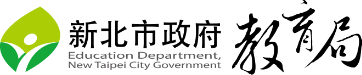 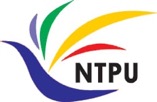 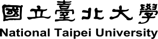 Q & A
生成式AI在企業永續發展的應用Generative AI for Corporate ESG and Sustainable Development
Time: 15:00-17:00, Saturday, December 2, 2023
Place: NTPU USR Hub
https://learningcollaboration.org/index.php/2023/09/21/collegeco1120103/
戴敏育  副教授
Min-Yuh Day, Ph.D, Associate Professor
Institute of Information Management, National Taipei University
https://web.ntpu.edu.tw/~myday
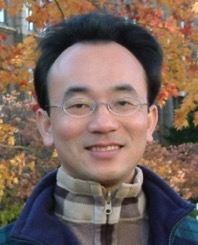 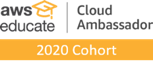 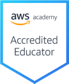 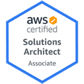 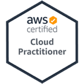 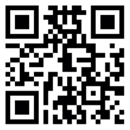 100
2023-12-02